DEPARTAMENTO DE CIENCIAS DE LA TIERRA Y LA CONSTRUCCIÓN
 CARRERA DE INGENIERÍA CIVIL
 
 
 TEMA:
	“ANÁLISIS DE VULNERABILIDAD Y PROPUESTA DE REFORZAMIENTO SÍSMICO DE LA ESTRUCTURA MIXTA DE ADOBE-MADERA DE LA UNIDAD EDUCATIVA SANTA CATALINA LABOURÉ”

MENCIÓN PROYECTO DE INVESTIGACIÓN  
 
AUTORES: 
MIGUEL ALBERTO AROSTEGUÍ HURTADO
JUAN DANIEL ERAZO SANTILLÁN
         
DIRECTOR: ING. ERNESTO PRO ZAMBRANO. 

SANGOLQUÍ - 2018
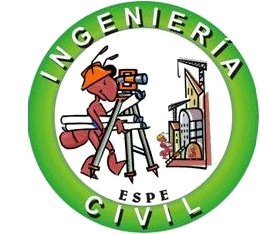 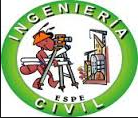 CONTENIDO
2
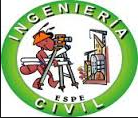 GENERALIDADES: INTRODUCCIÓN
3
ESTRUCTURAS ANTIGUAS
Son parte del patrimonio cultural material de una comunidad, fruto del legado de los antepasados.
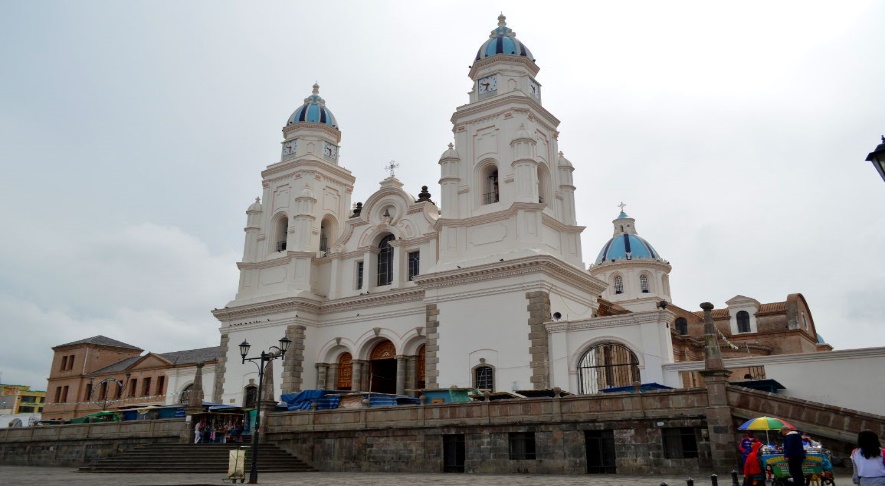 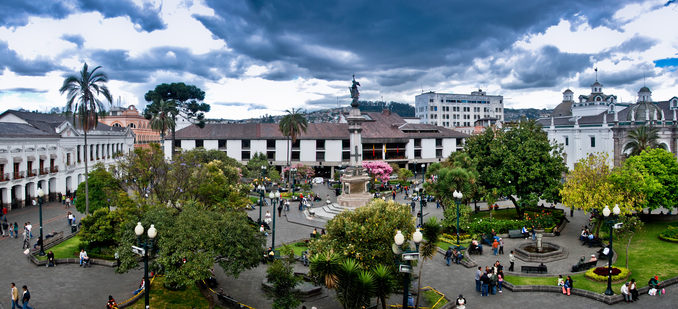 Sector Plaza de la Independencia
Santuario Virgen del Quinche
ESTRUCTURAS ANTIGUAS MIXTAS
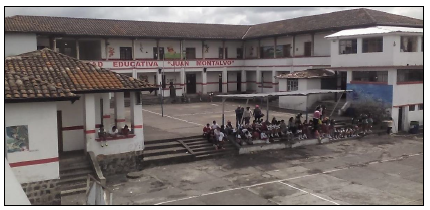 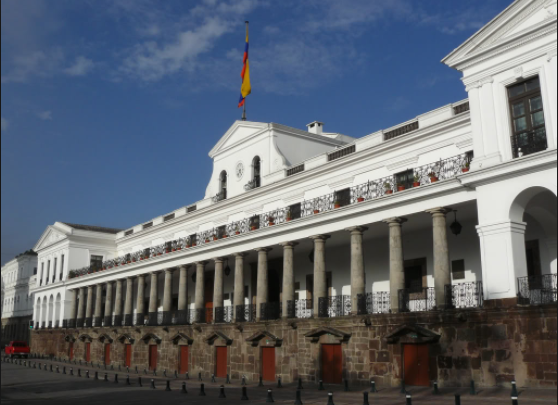 U. E. Juan Montalvo
Palacio de Carondelet
2. PROBLEMA Y OBJETIVOS
3.CARACTERIZACIÓN
4.ANÁLISIS ESTRUCTURAL
1. GENERALIDADES
5.REFORZAMIENTO
6. CONCLUSIONES
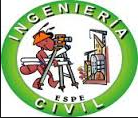 GENERALIDADES: INTRODUCCIÓN
4
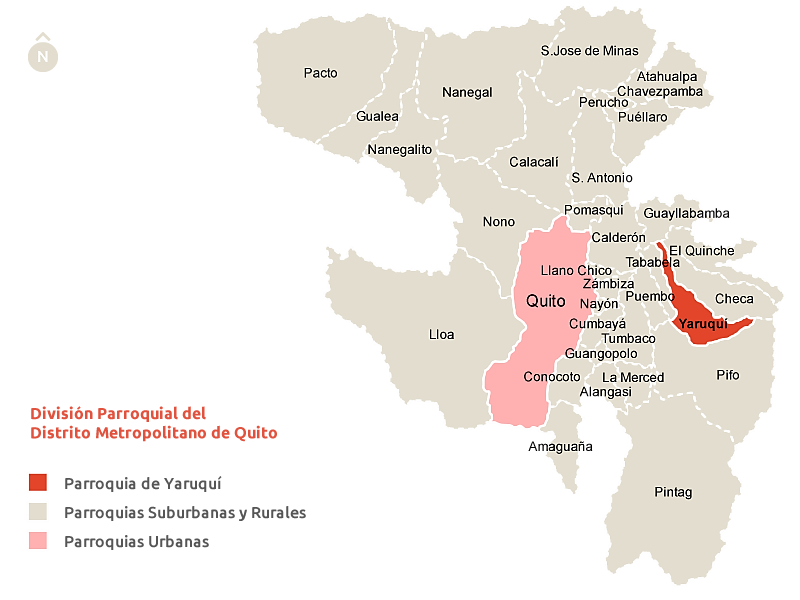 Yaruquí: 
Se encuentra a 32 Km de la ciudad de Quito.
A 2.527 msnm.
Población de 20.000 habitantes (Censo 2010).
Fuente: (GAD YARUQUÍ, 2018)
2. PROBLEMA Y OBJETIVOS
3.CARACTERIZACIÓN
4.ANÁLISIS ESTRUCTURAL
1. GENERALIDADES
5.REFORZAMIENTO
6. CONCLUSIONES
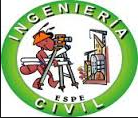 GENERALIDADES: ANTESCEDENTES
5
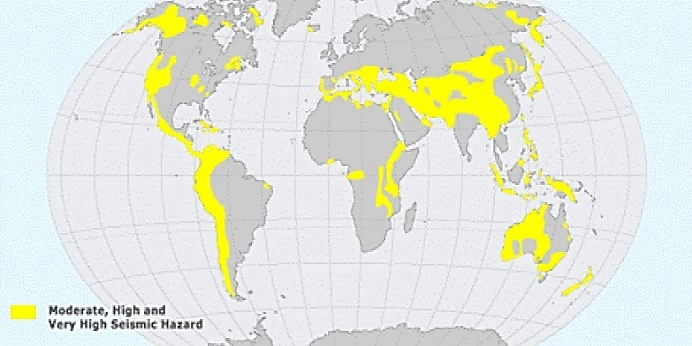 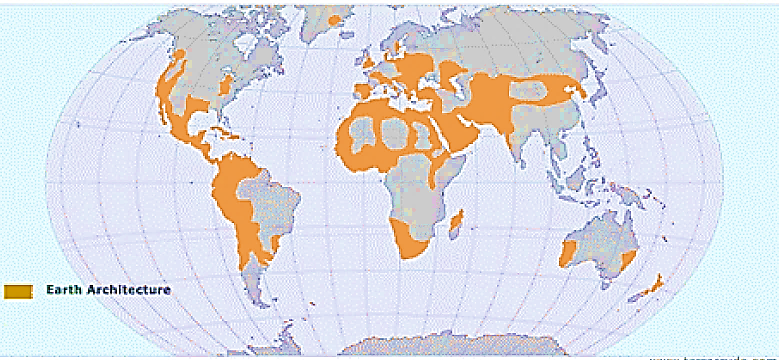 Distribución mundial
Peligro sísmico: moderado-alto.
Fuente: (De Sensei, 2003).
Fuente: (De Sensei, 2003).
Vulnerabilidad
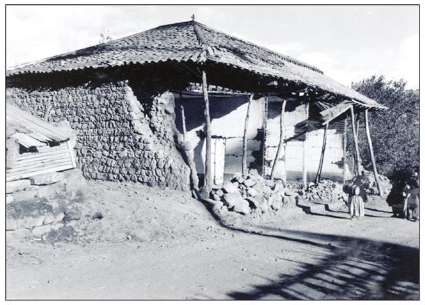 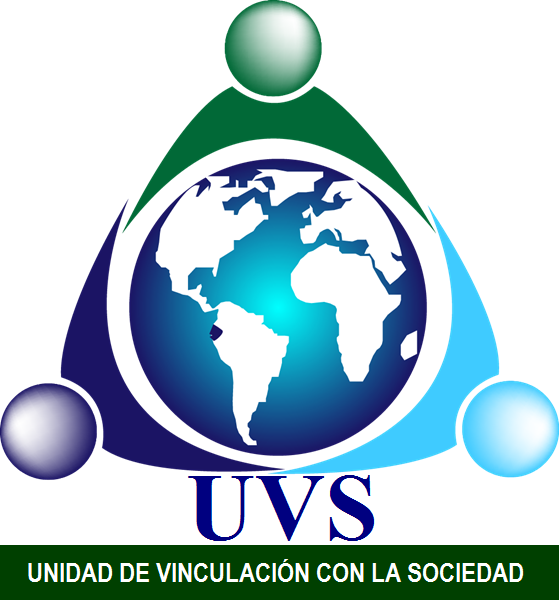 Construcción informal
Fuente: (ESPE, 2018).
Fuente: (Egred, 2000).
2. PROBLEMA Y OBJETIVOS
3.CARACTERIZACIÓN
4.ANÁLISIS ESTRUCTURAL
1. GENERALIDADES
5.REFORZAMIENTO
6. CONCLUSIONES
[Speaker Notes: El adobe y el ladrillo son algunos de los materiales de construcción más antiguos y de uso más difundido (8000 a.c.)
Su uso es común en algunas de las regiones mas propensas a desastres del mundo: América Latina, Oriente Medio y el Sur de Europa. 
En el Ecuador, el 57 % de las viviendas son de hormigón; y, el resto de materiales alternativos. las primeras han sido construidas con la asistencia técnica de profesionales, mientras que las segundas, casi en su totalidad, con la iniciativa y el trabajo de sus propietarios. 
el terremoto de 1987 ubicado en la provincia de Napo, produjo serios daños en ciudades y poblaciones de  Pichincha con el colapso de muchas estructuras de mampostería  y daños de consideración en templos coloniales los mismos que de no ser reforzados pueden colapsar ante el suceso de un nuevo evento sísmico. 
En 2017 en la Unidad Educativa “Santa Catalina Labouré” mediante el plan de vinculación con la sociedad de “Evaluación de vulnerabilidad de infraestructuras de valor estratégico para el país” se determinó mediante análisis preliminares que la estructura mixta de mampostería y madera presentaba un alto grado de vulnerabilidad por lo tanto era necesario la realizar una evaluación especial que permita determinar la capacidad de respuesta de la estructura ante un evento sísmico.]
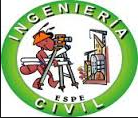 PROBLEMA: PLANTEAMIENTO
6
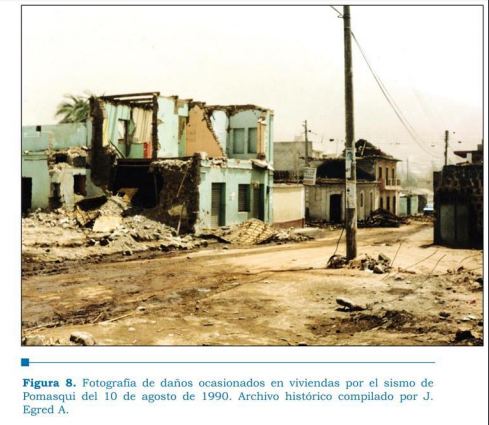 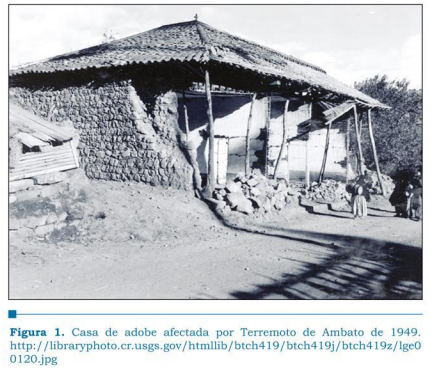 Casa afectada por el terremoto de Ambato de 1949
Daños ocasionados por el sismo Pomasqui 1990
Fuente: (USGS, 2000)
Fuente: (Egred. A, 1998)
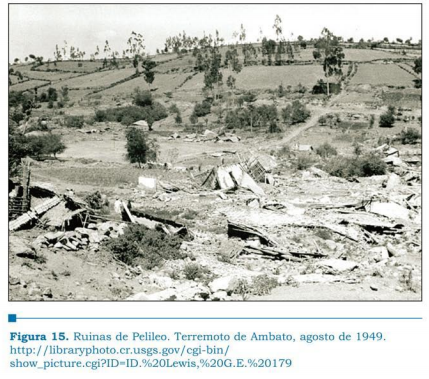 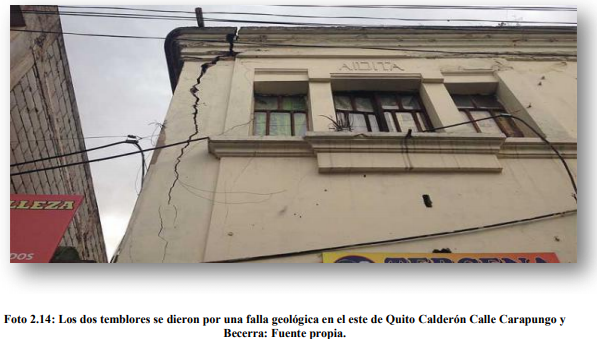 Ruinas de Pelileo terremoto de Ambato 1949
Daños ocasionados por el sismo Pomasqui 1990
Fuente: (Egred. A, 1998)
Fuente: (USGS, 2000)
2. PROBLEMA Y OBJETIVOS
3.CARACTERIZACIÓN
4.ANÁLISIS ESTRUCTURAL
1. GENERALIDADES
5.REFORZAMIENTO
6. CONCLUSIONES
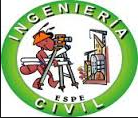 OBJETIVOS: GENERAL Y ESPECIFICOS
7
GENERAL
2. PROBLEMA Y OBJETIVOS
3.CARACTERIZACIÓN
4.ANÁLISIS ESTRUCTURAL
1. GENERALIDADES
5.REFORZAMIENTO
6. CONCLUSIONES
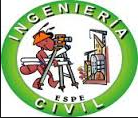 CARACTERIZACIÓN DE LA EDIFICACIÓN DE ESTUDIO :  UBICACIÓN
8
UBICACIÓN: en la carretera Panamericana (E35) Km 35 vía al Quinche.
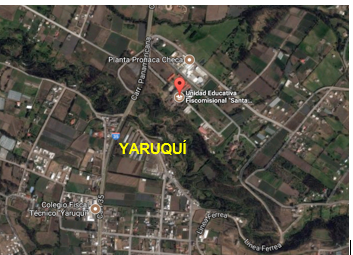 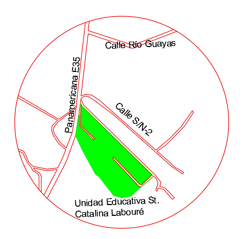 Fuente: (Google Earth, 2017)
Fuente: (Google Earth, 2017)
2. PROBLEMA Y OBJETIVOS
3.CARACTERIZACIÓN
4.ANÁLISIS ESTRUCTURAL
1. GENERALIDADES
5.REFORZAMIENTO
6. CONCLUSIONES
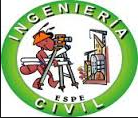 CARACTERIZACIÓN DE LA EDIFICACIÓN DE ESTUDIO : DESCRIPCION
9
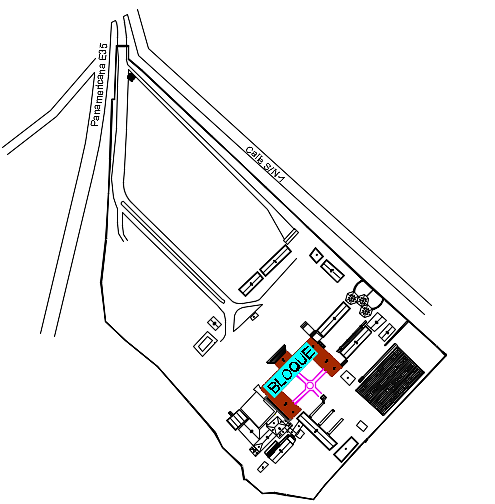 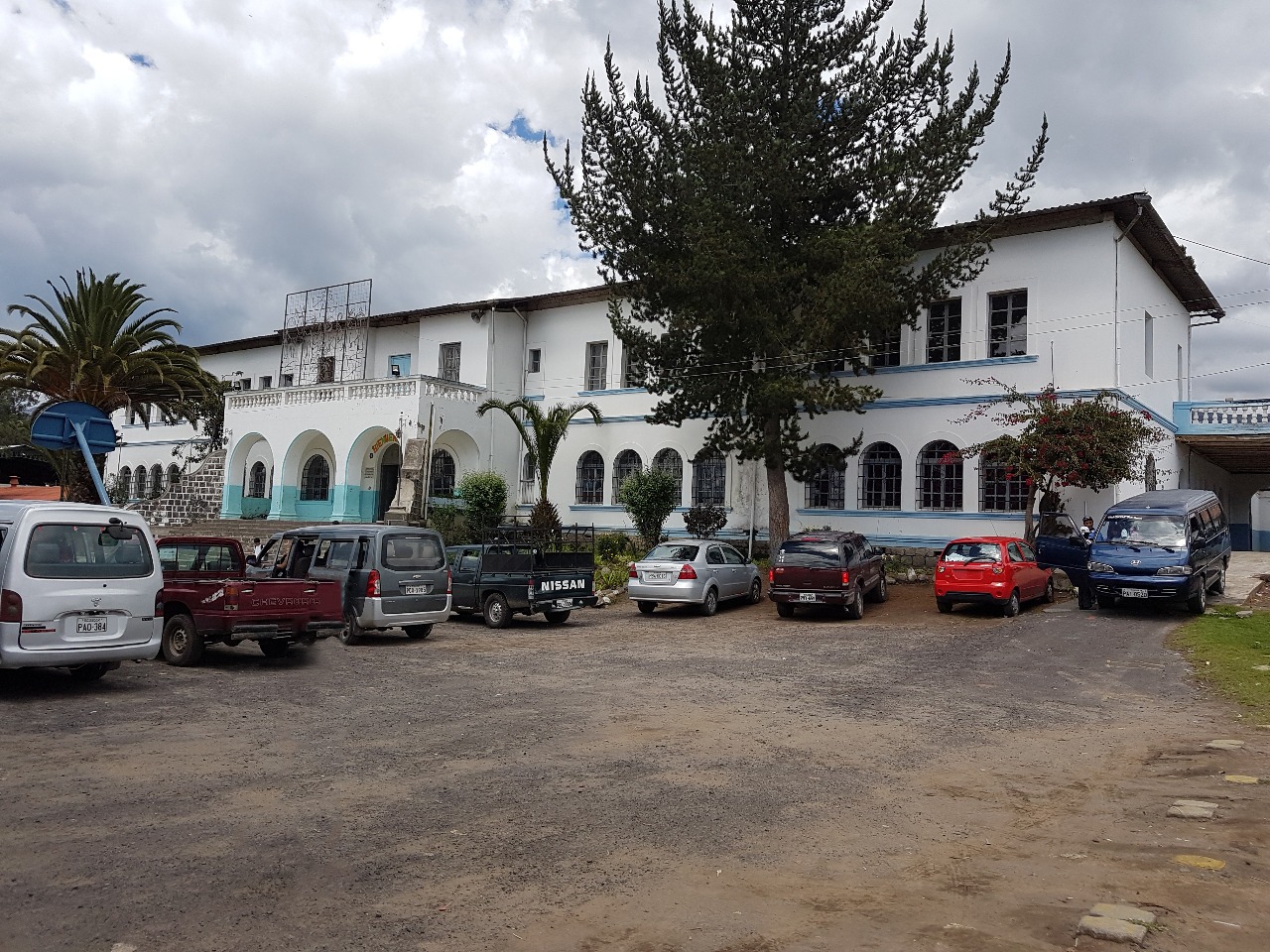 Estructura en análisis
Ubicación de estructura en la UESCL
2. PROBLEMA Y OBJETIVOS
3.CARACTERIZACIÓN
4.ANÁLISIS ESTRUCTURAL
1. GENERALIDADES
5.REFORZAMIENTO
6. CONCLUSIONES
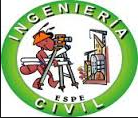 CARACTERIZACIÓN DE LA EDIFICACIÓN DE ESTUDIO : TOPOGRAFIA Y LEVANTAMIENTO
10
LEVANTAMIENTO ARQUITECTÓNICO
LEVANTAMIENTO TOPOGRÁFICO
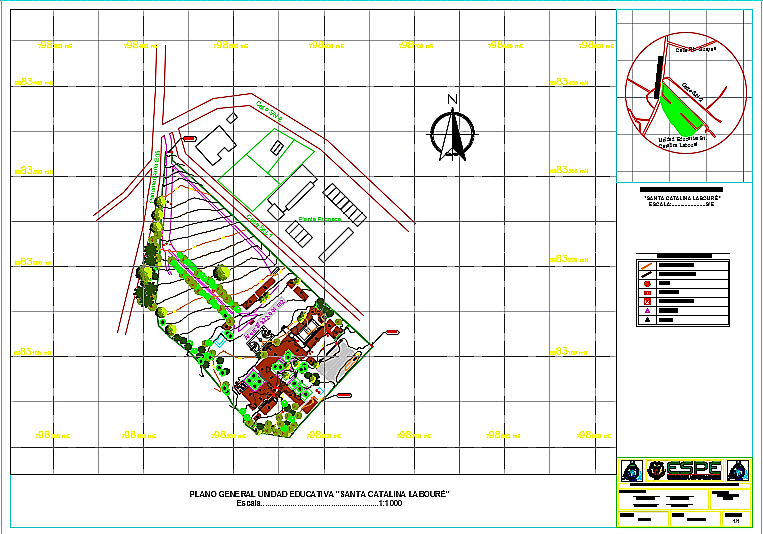 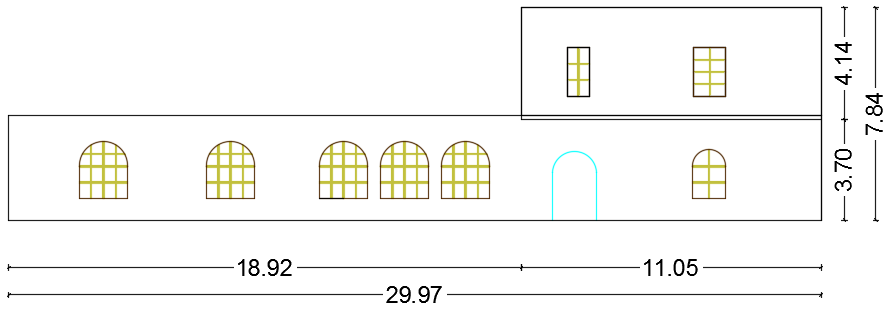 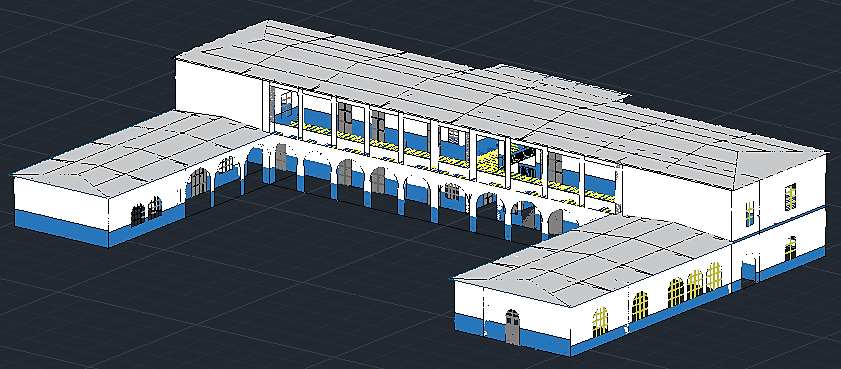 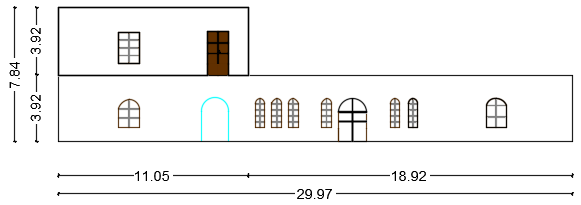 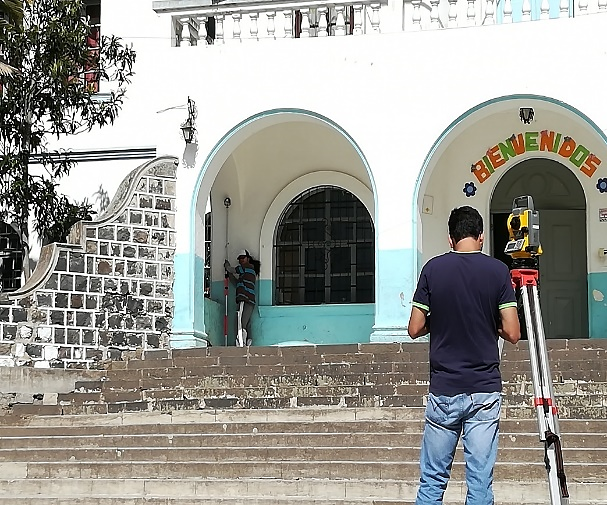 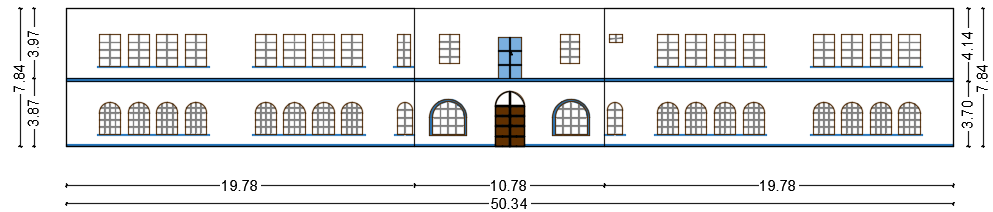 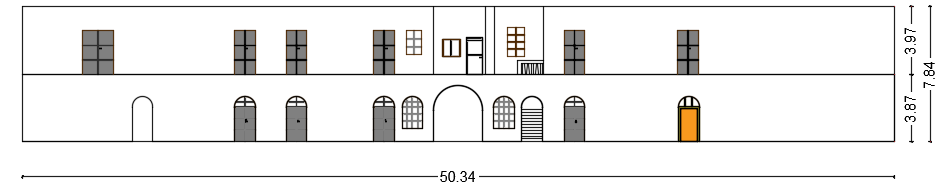 VISTA POSTERIOR
VISTA LATERAL DERECHA EXTERNA
VISTA LATERAL IZQUIERDA EXTERNA
VISTA FRONTAL
MODELO 3D – AUTOCAD
LEVANTAMIENTO TOPOGRÁFICO
2. PROBLEMA Y OBJETIVOS
3.CARACTERIZACIÓN
4.ANÁLISIS ESTRUCTURAL
1. GENERALIDADES
5.REFORZAMIENTO
6. CONCLUSIONES
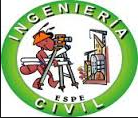 CARACTERIZACIÓN DE LA EDIFICACIÓN DE ESTUDIO : DESCRIPCIÓN ESTRUCTURAL
11
VIGUETAS H.A.= 180 Kg/cm2
CELOSÍA METÁLICA
DESCRIPCIÓN DE MATERIALES
LOSETA ALIVIANADA H.A.= 180 Kg/cm2
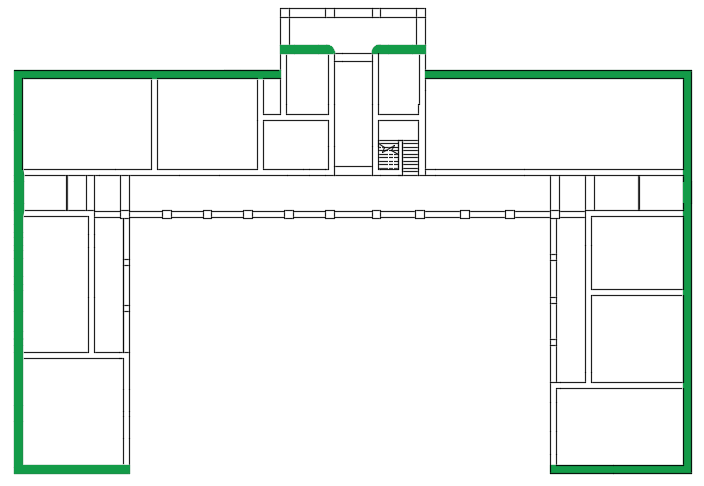 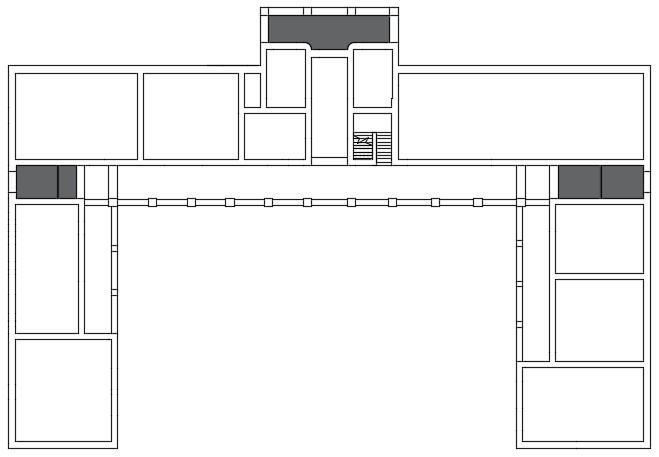 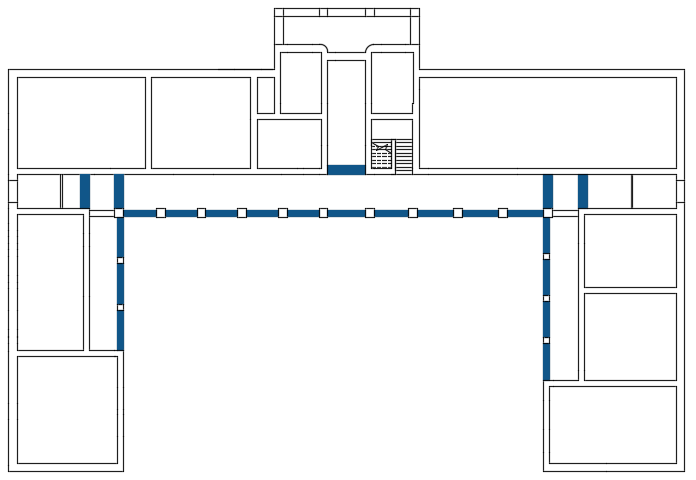 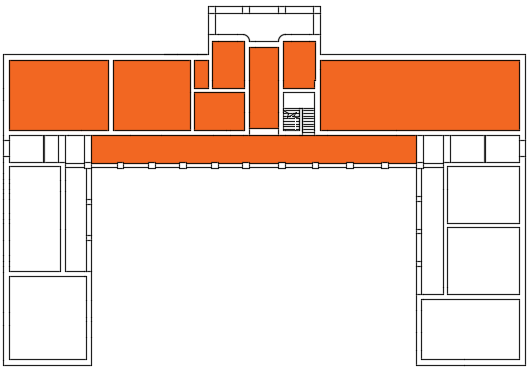 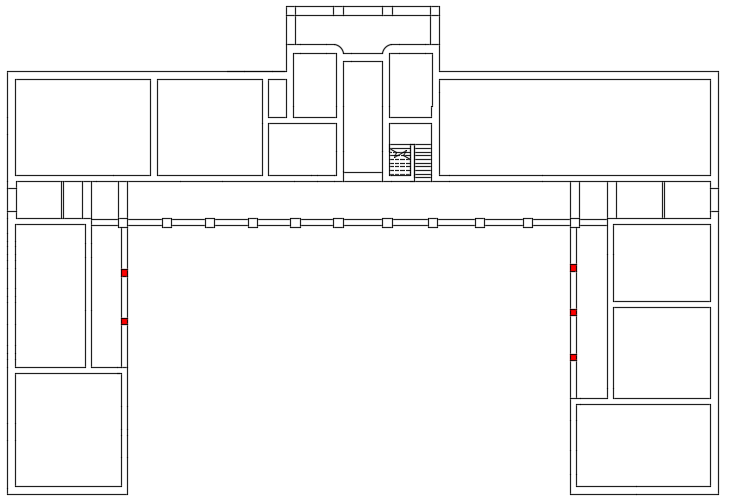 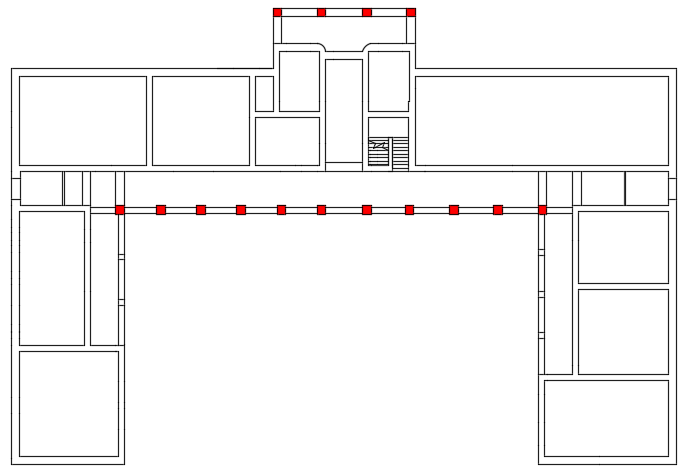 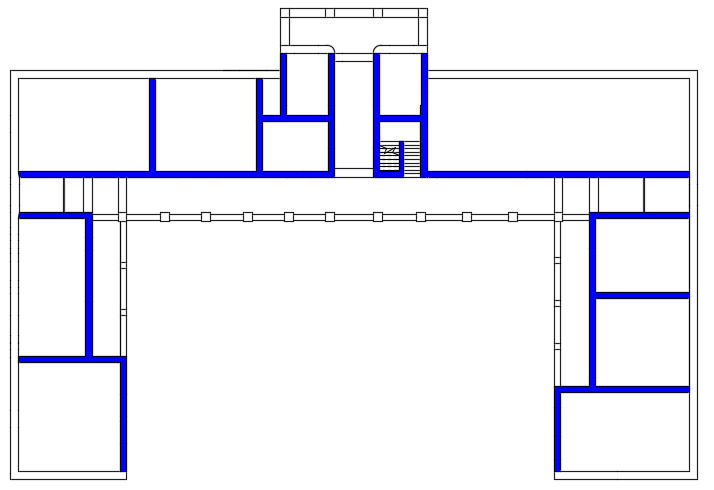 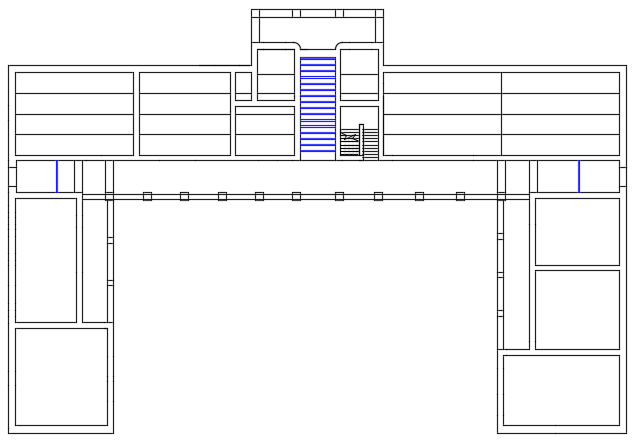 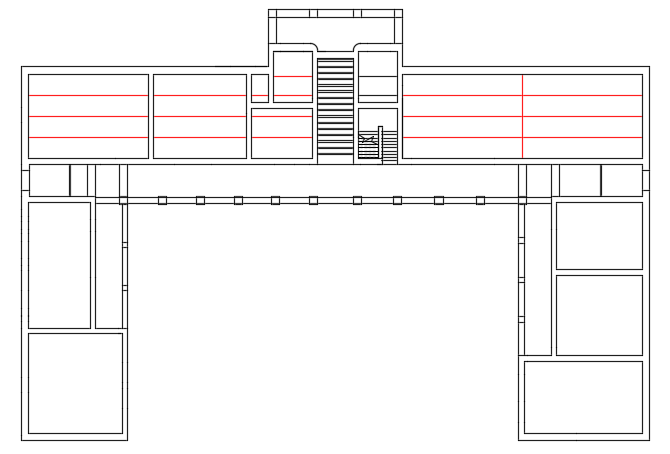 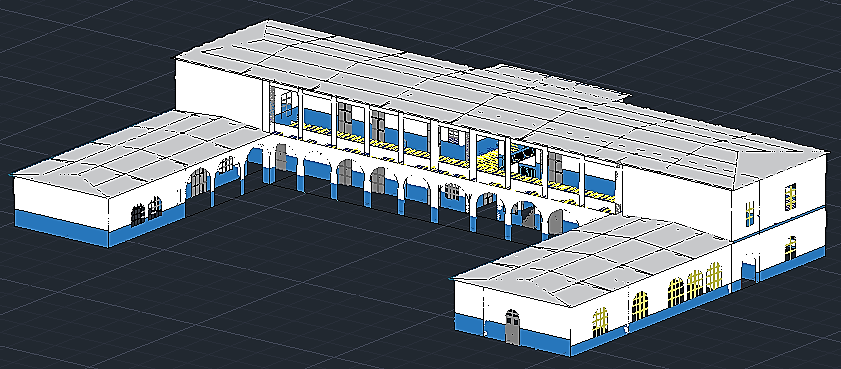 Columnas de ladrillo
65x65
Entablado de madera (Eucalipto)
Arcos de ladrillo (e=45 cm)
Columnas de ladrillo
45x45
Muros externos de ladrillo (e=60 cm)
Muros internos de ladrillo (e=45 cm)
2. PROBLEMA Y OBJETIVOS
3.CARACTERIZACIÓN
4.ANÁLISIS ESTRUCTURAL
1. GENERALIDADES
5.REFORZAMIENTO
6. CONCLUSIONES
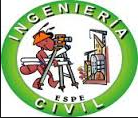 CARACTERIZACIÓN DE LA EDIFICACIÓN DE ESTUDIO : GEOTECNIA
12
REFRACIÓN SÍSMICA: Determinar el tipo de suelo mediante la velocidad de las ondas de corte.
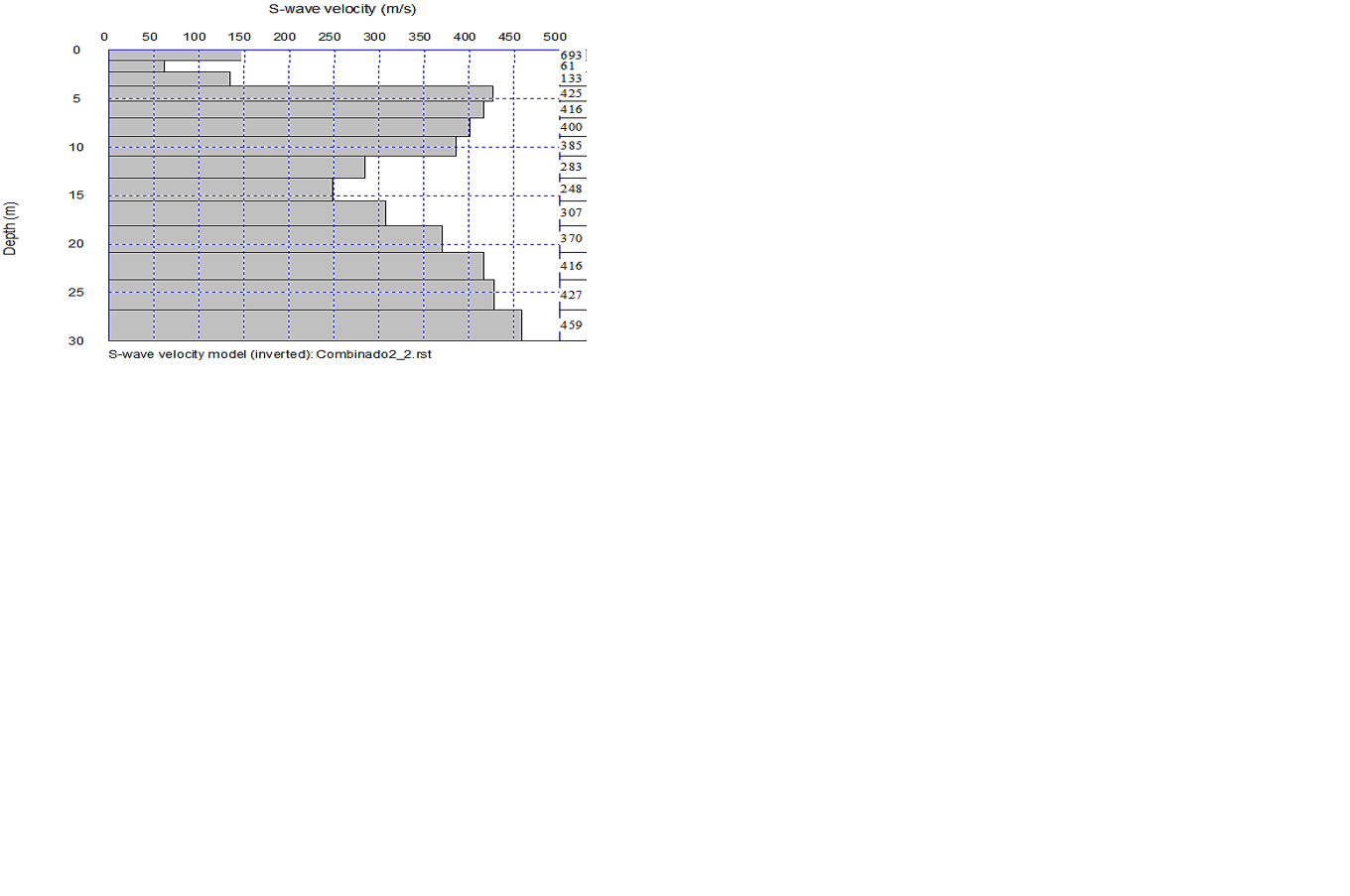 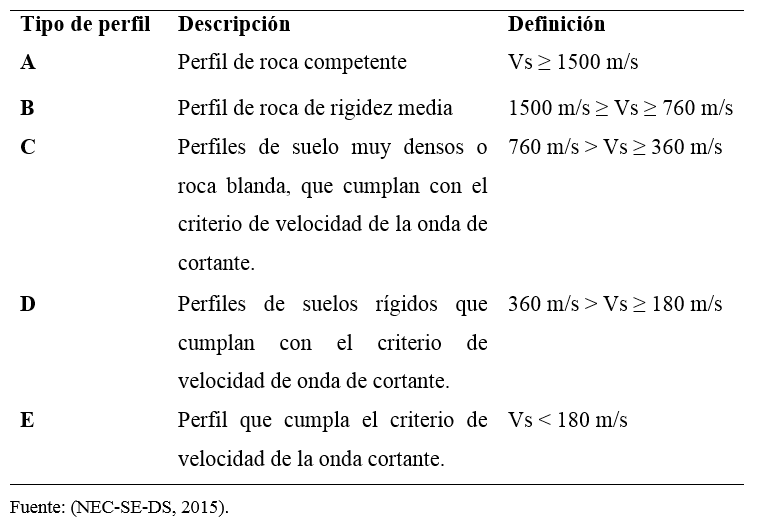 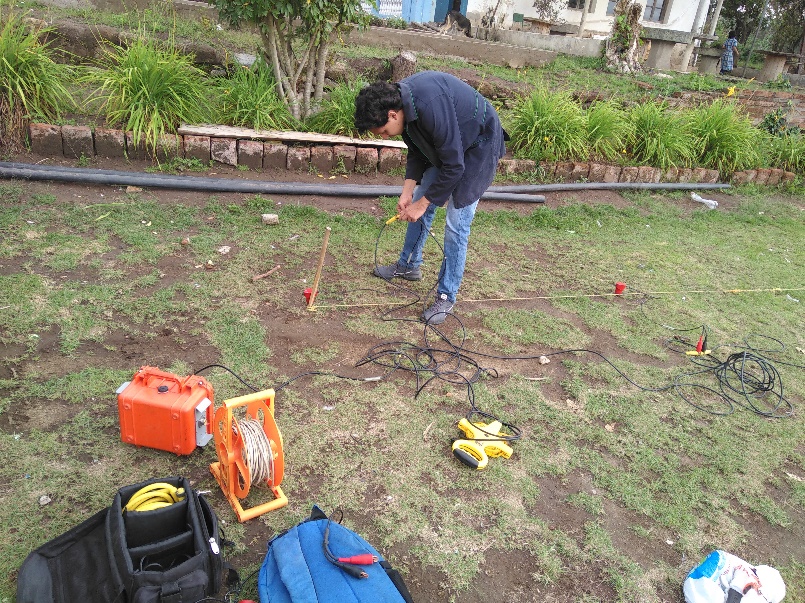 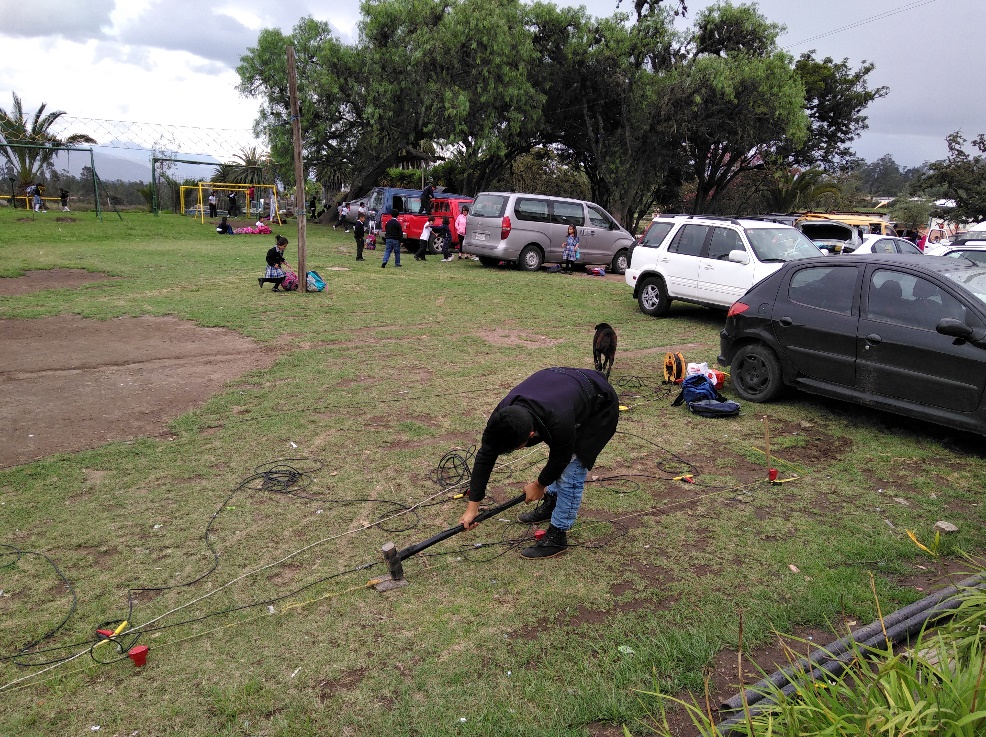 Línea Y
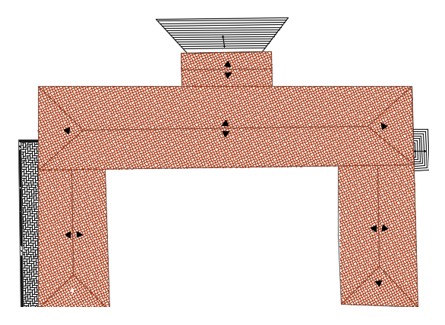 Línea X
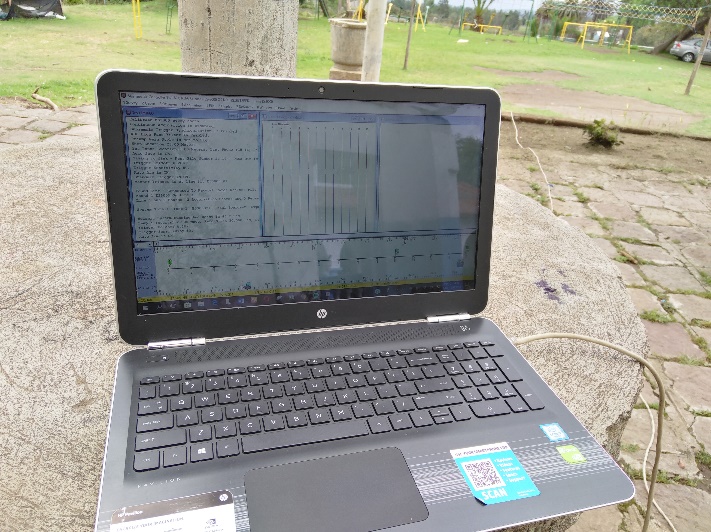 Vs30 = 459 m/s
Método combinado: 
Profundidad vs. Velocidad de onda de corte
Ubicación de líneas de refracción sísmica
Tendido línea de geófonos y resultados
Clasificación de suelo (NEC 15): TIPO C
2. PROBLEMA Y OBJETIVOS
3.CARACTERIZACIÓN
4.ANÁLISIS ESTRUCTURAL
1. GENERALIDADES
5.REFORZAMIENTO
6. CONCLUSIONES
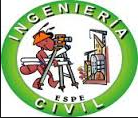 CARACTERIZACIÓN DE LA EDIFICACIÓN DE ESTUDIO : GEOTECNIA
13
PENETRACIÓN ESTANDAR (SPT): determinar la capacidad portante del suelo.
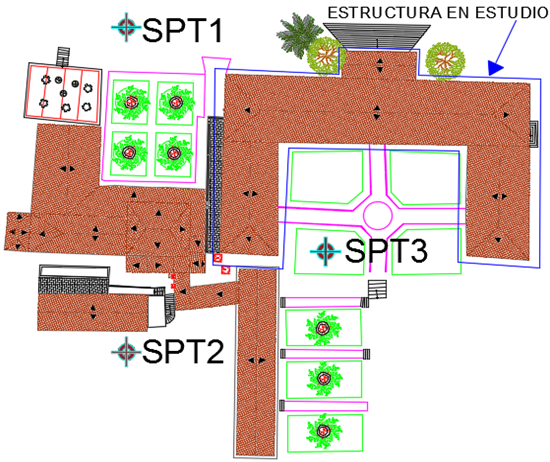 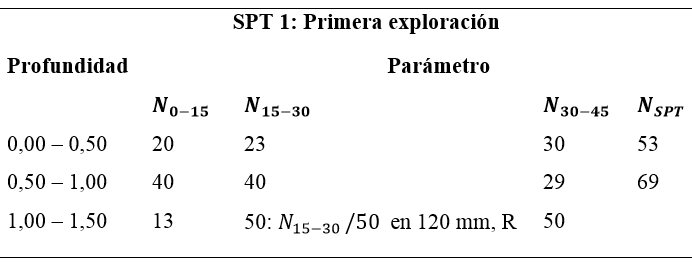 SPT 1
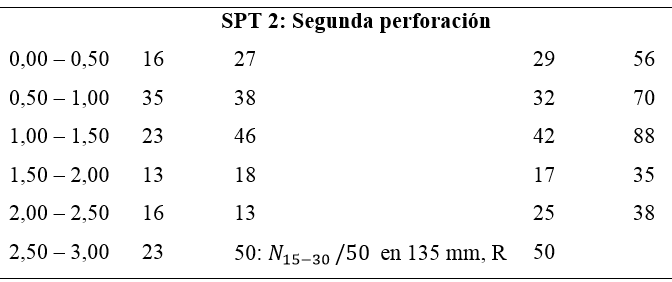 SPT 2
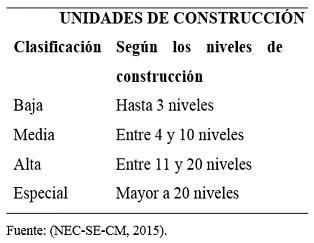 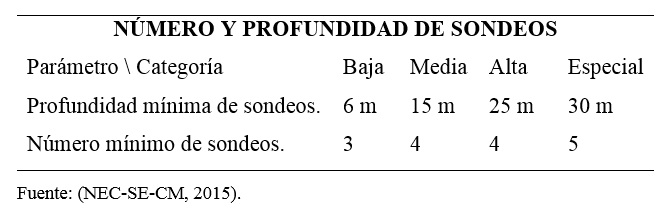 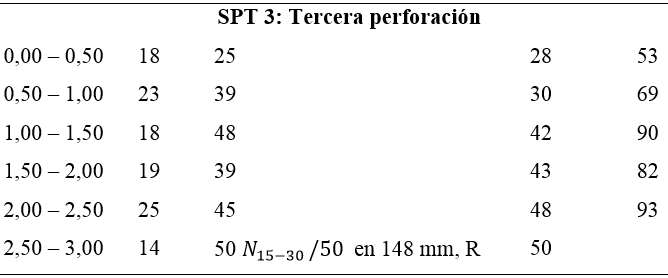 SPT 3
Ubicación de puntos
2. PROBLEMA Y OBJETIVOS
3.CARACTERIZACIÓN
4.ANÁLISIS ESTRUCTURAL
1. GENERALIDADES
5.REFORZAMIENTO
6. CONCLUSIONES
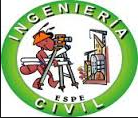 CARACTERIZACIÓN DE LA EDIFICACIÓN DE ESTUDIO : ENSAYOS DE MATERIALES
14
ENSAYO DE LADRILLOS DE MAMPOSTERÍA:
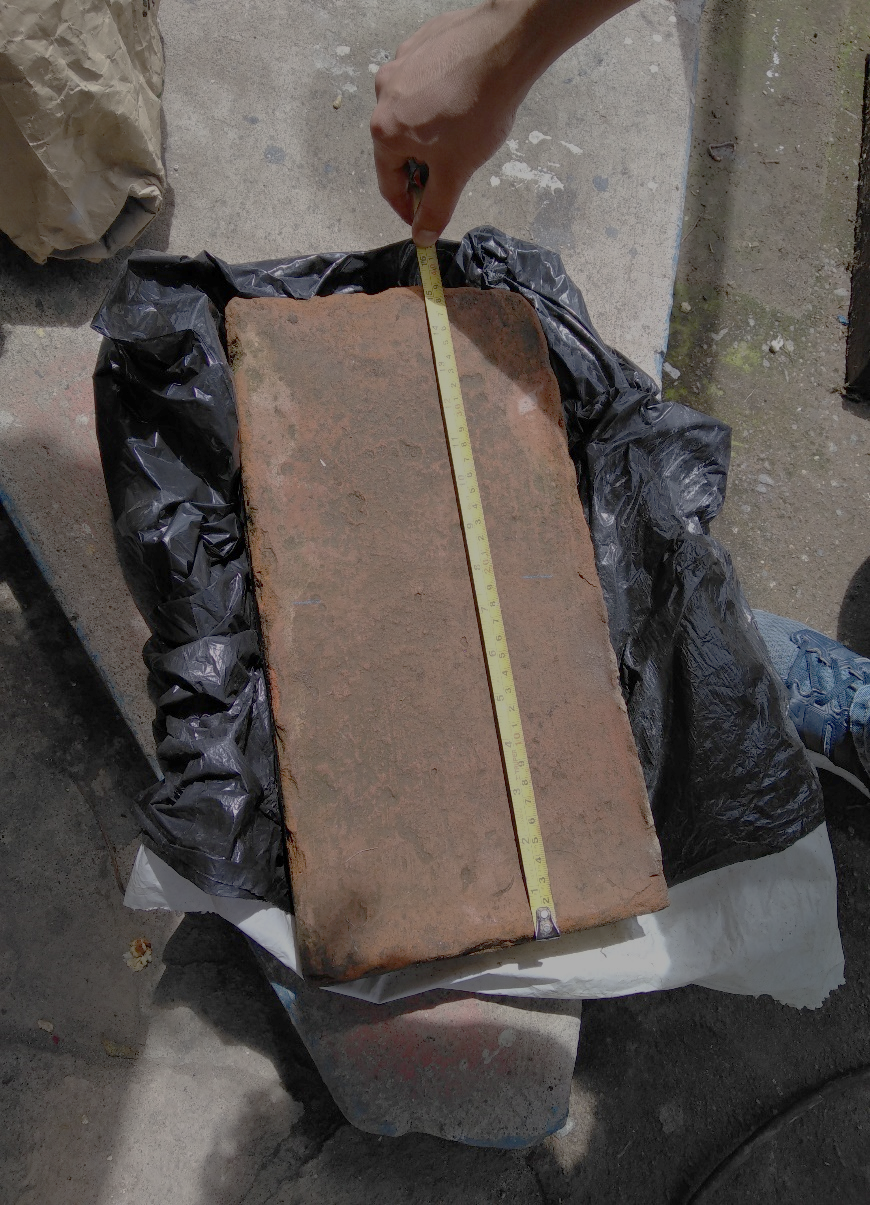 Compresión de especímenes en laboratorio
Confección de especímenes
Extracción de elementos
Resultados
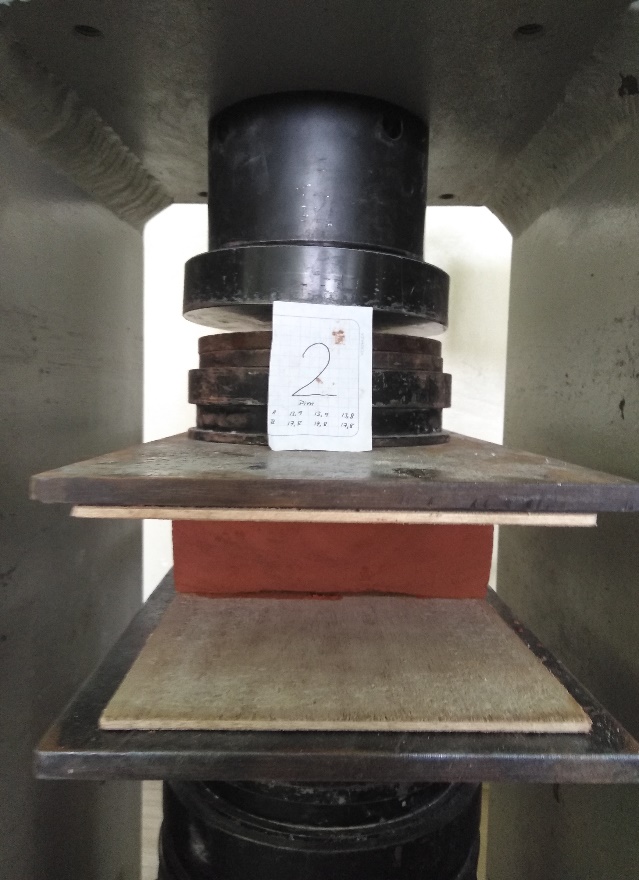 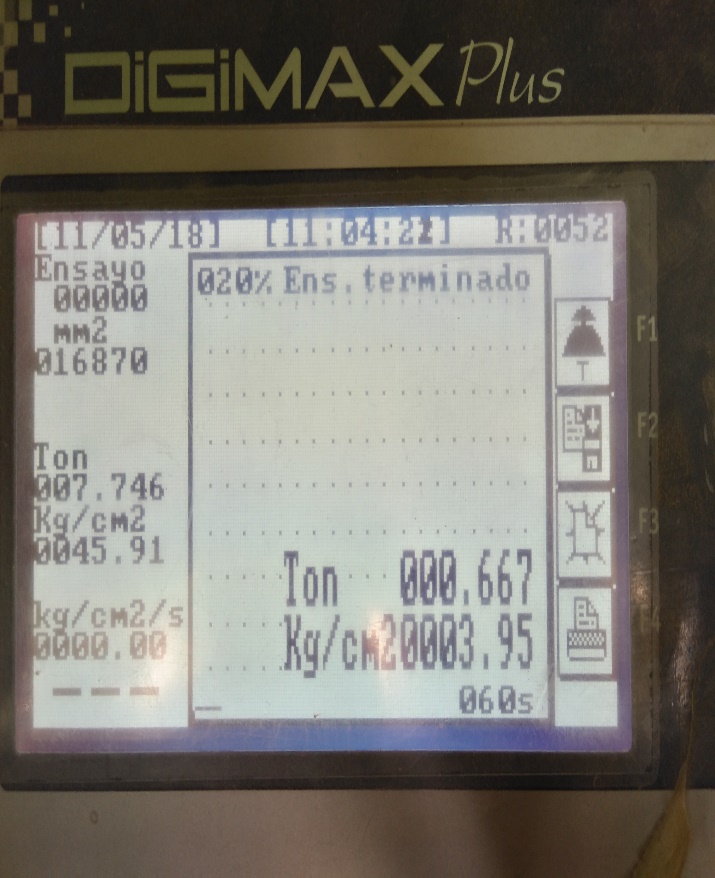 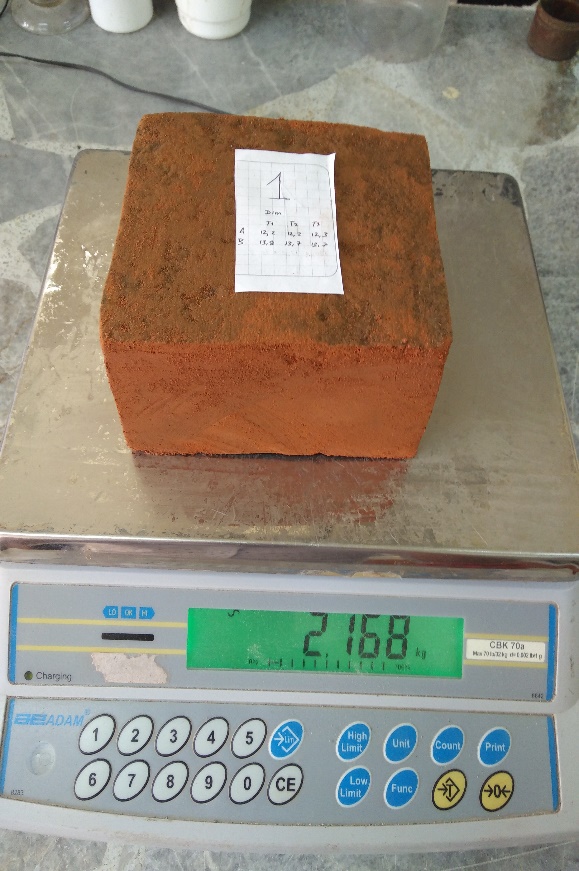 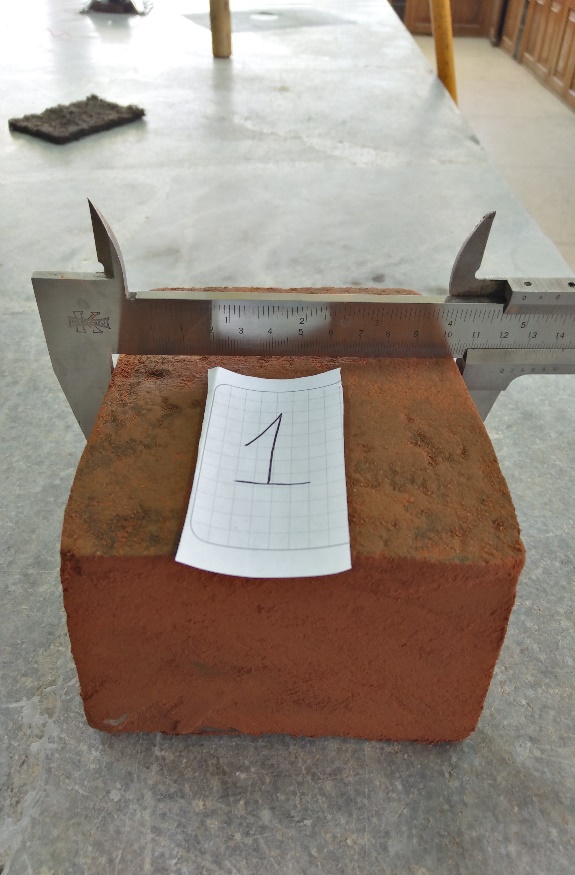 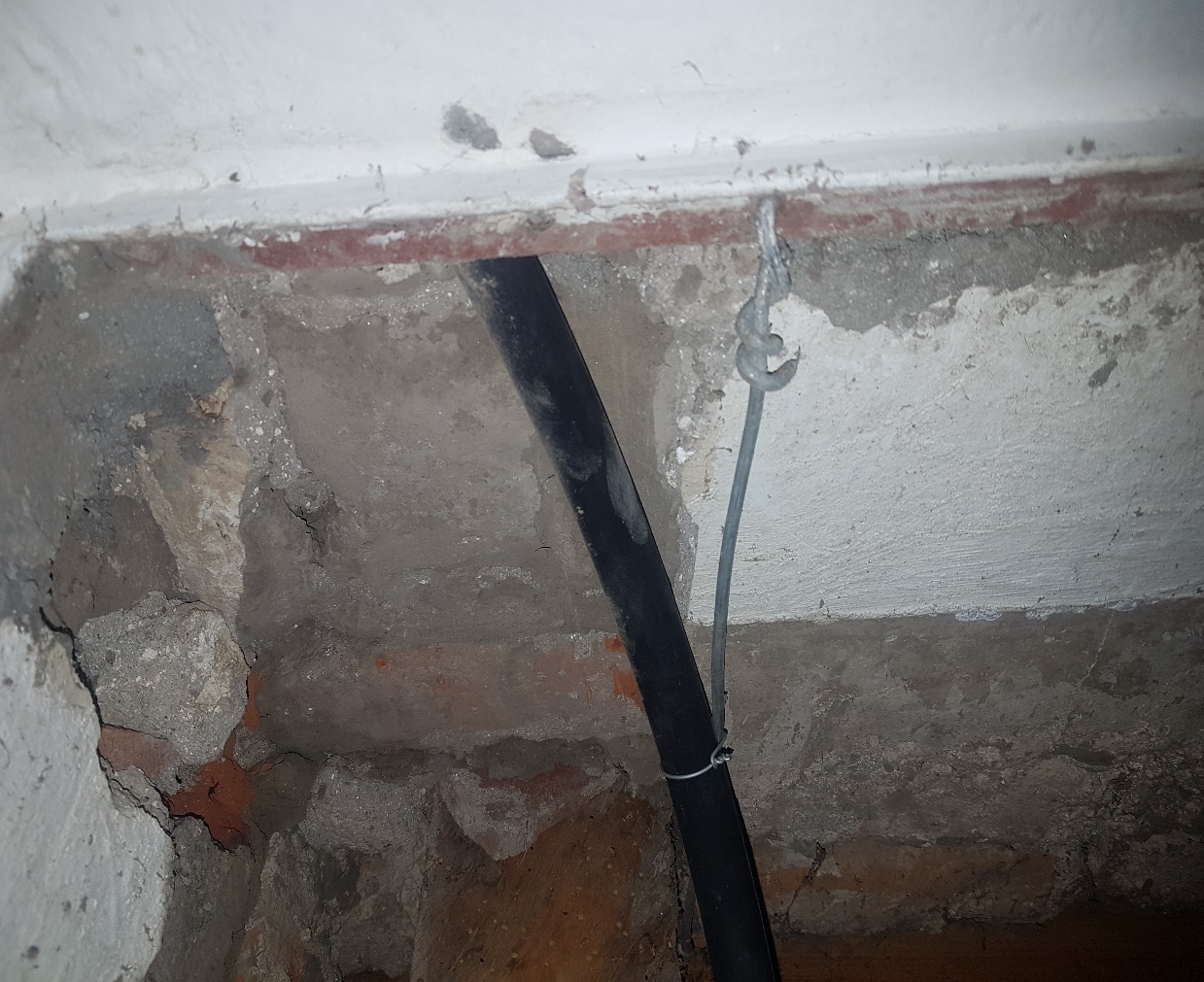 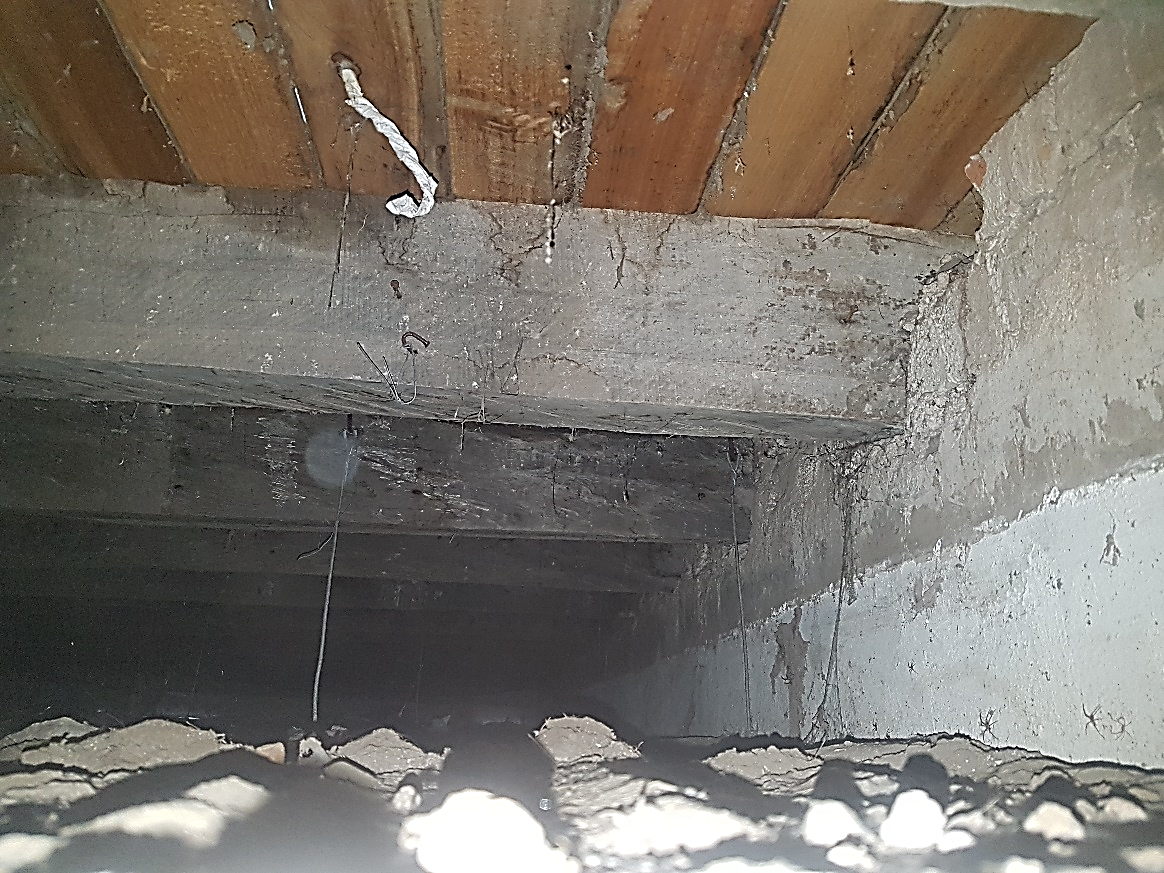 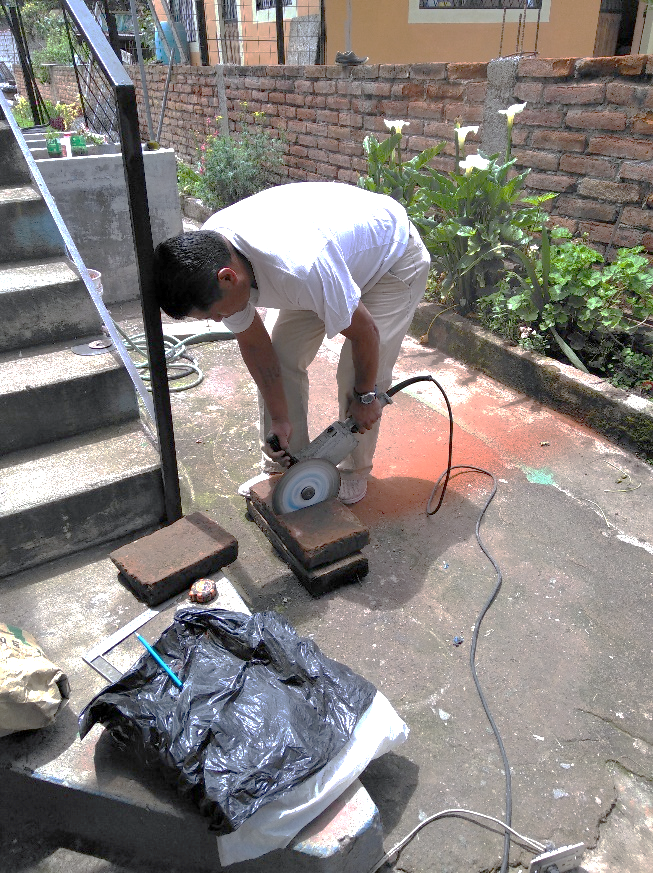 23,55 Kg/cm2
RESISTENCIA A LA COMPRESIÓN (fm):
3,30 Kg/cm2
ft = 0,14 * fm (Thomas, 1970)
RESISTENCIA A LA TRACCIÓN (ft):
Em = 750 * fm ≤ 200000 Kg/cm2 (NEC 2015)
180137 Kg/cm2
MÓDULO DE ELASTICIDAD (Em):
2. PROBLEMA Y OBJETIVOS
3.CARACTERIZACIÓN
4.ANÁLISIS ESTRUCTURAL
1. GENERALIDADES
5.REFORZAMIENTO
6. CONCLUSIONES
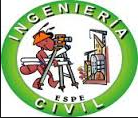 CARACTERIZACIÓN DE LA EDIFICACIÓN DE ESTUDIO : ENSAYOS NO DESTRUCTIVOS
15
ESCLERÓMETRO:
ELEMENTOS ENSAYADOS
LECTURAS TOMADAS
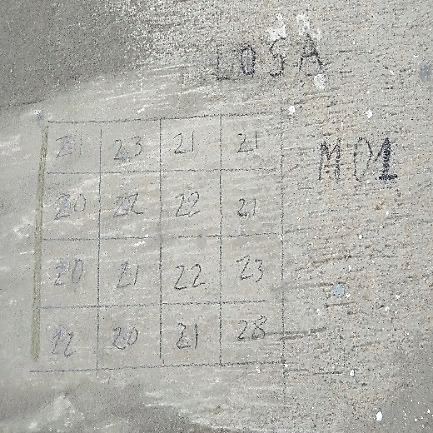 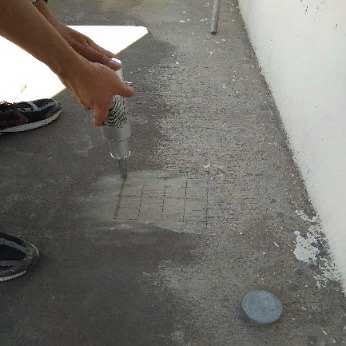 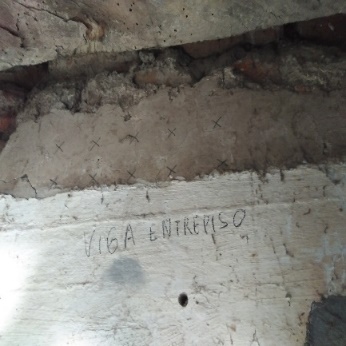 LOSA
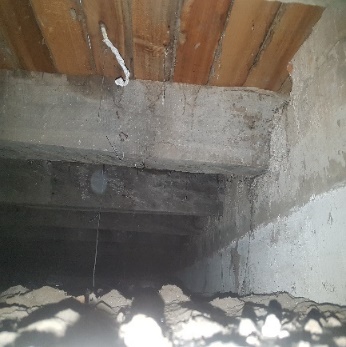 VIGA 1
VIGA 2
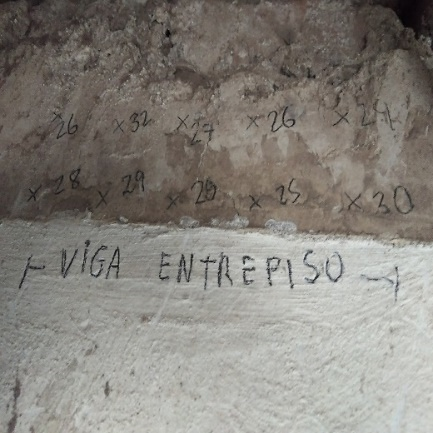 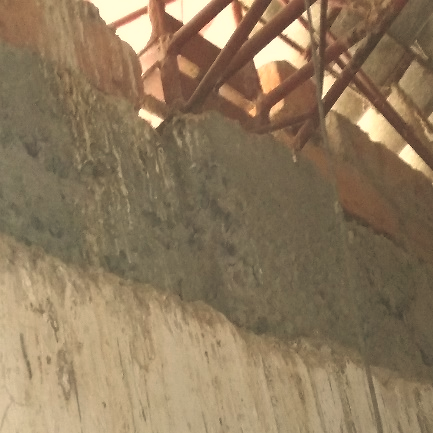 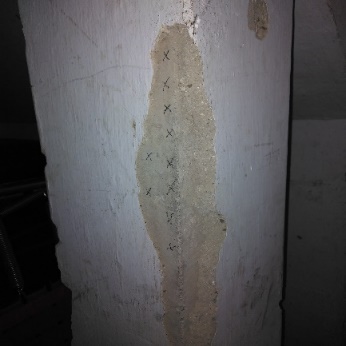 ESCALERAS
VIGA 3
2. PROBLEMA Y OBJETIVOS
3.CARACTERIZACIÓN
4.ANÁLISIS ESTRUCTURAL
1. GENERALIDADES
5.REFORZAMIENTO
6. CONCLUSIONES
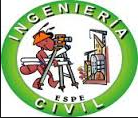 CARACTERIZACIÓN DE LA EDIFICACIÓN DE ESTUDIO : ENSAYOS NO DESTRUCTIVOS
16
ESCLERÓMETRO:
LECTURAS OBTENIDAS
f’c=180 Kg/cm2
NÚMERO DE REBOTES VS RESISTENCIA A LA COMPRESIÓN
RESULTADOS
2. PROBLEMA Y OBJETIVOS
3.CARACTERIZACIÓN
4.ANÁLISIS ESTRUCTURAL
1. GENERALIDADES
5.REFORZAMIENTO
6. CONCLUSIONES
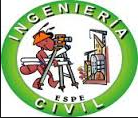 CARACTERIZACIÓN DE LA EDIFICACIÓN DE ESTUDIO : PROPIEDADES DE MATERIALES
17
MADERA (EUCALIPTO)
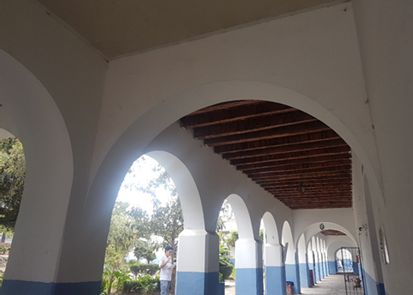 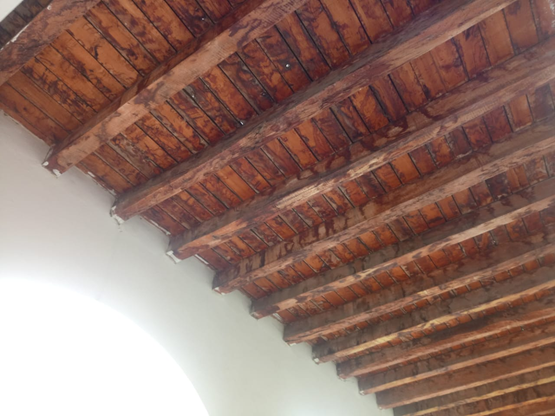 ELEMENTOS DE MADERA
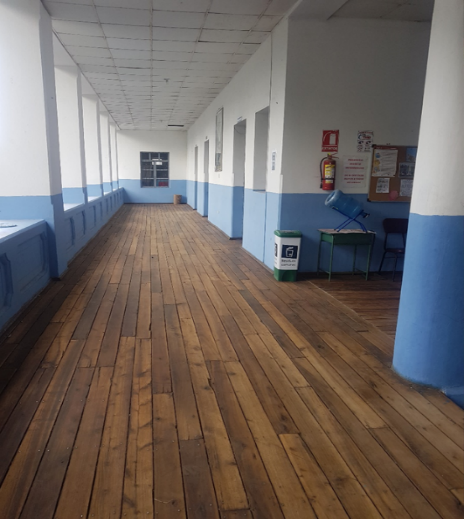 Fuente: Propia
2. PROBLEMA Y OBJETIVOS
3.CARACTERIZACIÓN
4.ANÁLISIS ESTRUCTURAL
1. GENERALIDADES
5.REFORZAMIENTO
6. CONCLUSIONES
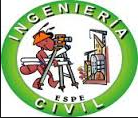 CARACTERIZACIÓN DE LA EDIFICACIÓN DE ESTUDIO : PROPIEDADES DE MATERIALES
18
MADERA (EUCALIPTO)
ESFUERZOS ADMISIBLES MADERA
DENSIDAD Y GRUPO ESTRUCTURAL
FACTORES DE CORRECCIÓN
Dónde
Factor de Reducción por calidad (F.C.)
Factor de Reducción por Tamaño (F.T.)
Factor de Servicio y Seguridad (F.S.)
Factor de Duración de Carga (F.D.C.)
2. PROBLEMA Y OBJETIVOS
3.CARACTERIZACIÓN
4.ANÁLISIS ESTRUCTURAL
1. GENERALIDADES
5.REFORZAMIENTO
6. CONCLUSIONES
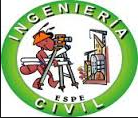 CARACTERIZACIÓN DE LA EDIFICACIÓN DE ESTUDIO : PROPIEDADES DE MATERIALES
19
MADERA (EUCALIPTO)
ESFUERZOS ADMISIBLES MADERA CORREGIDOS
MÓDULO DE ELASTICIDAD
2. PROBLEMA Y OBJETIVOS
3.CARACTERIZACIÓN
4.ANÁLISIS ESTRUCTURAL
1. GENERALIDADES
5.REFORZAMIENTO
6. CONCLUSIONES
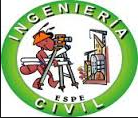 CARACTERIZACIÓN DE LA EDIFICACIÓN DE ESTUDIO : PROPIEDADES DE MATERIALES
20
ACERO ESTRUCTURAL (A 615 Gr. 40)
PROPIEDADES MECÁNICAS DE CELOSÍAS METÁLICAS
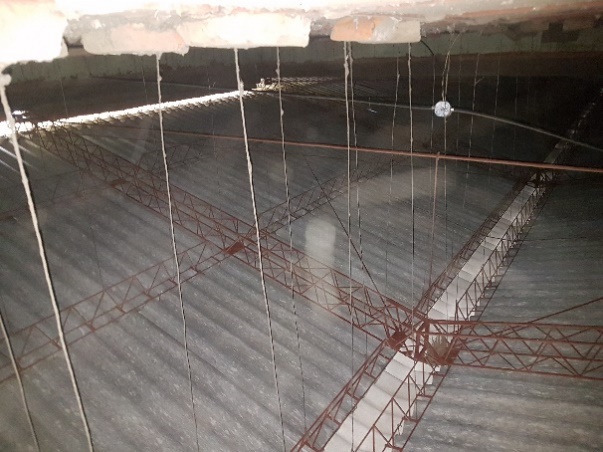 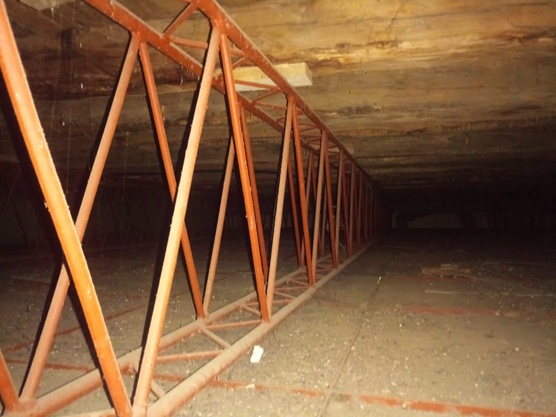 Celosías de entrepiso
Celosías de cubierta
Fuente: Propia
Fuente: Propia
2. PROBLEMA Y OBJETIVOS
3.CARACTERIZACIÓN
4.ANÁLISIS ESTRUCTURAL
1. GENERALIDADES
5.REFORZAMIENTO
6. CONCLUSIONES
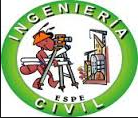 VULNERABILIDAD Y ANÁLISIS ESTRUCTURAL : METODOLOGIA ITALIANA
21
4. POSICIÓN DEL EDIFICIO Y CIMENTACIÓN
3. RESISTENCIA CONVENCIONAL
1. ORGANIZACIÓN DEL SISTEMA RESISTENTE
2. CALIDAD DEL SISTEMA RESISTENTE
10. ELEMENTOS NO ESTRUCTURALES
5. DIAFRAGMAS HORIZONTALES
7. CONFIGURACIÓN EN ELEVACIÓN
8. SEPARACIÓN ENTRE MUROS
9. TIPO DE CUBIERTA
11. ESTADO DE CONSERVACIÓN
6. CONFIGURACIÓN EN PLANTA
Clasificación B: Fisuras de tipo capilar y ausencia de daños en paneles por acción de eventos sísmicos.
Clasificación D: Estructura con valores L/S= 42,62
Clasificación B: Estructura con balcones asentados sobre hileras de columnas.
Clasificación D: Estructura con valores ω1 = 0.16 y ω2 = 0.16
Clasificación D: Estructura con valores δM/M = 0.23 y H/T = 1
Clasificación B
Clasificación B: Cimentación corrida con desniveles menores a un metro.
Clasificación C: Ausencia de elementos de confinamiento en la estructura.
Clasificación C: Estructura con valores comprendidos entre 0.4 < α < 0.6
Clasificación C: Piezas de mampostería de mala calidad y dimensiones variadas.
Clasificación D: Deformaciones excesivas, paneles no se encuentran conectados y ausencia de desniveles en planta
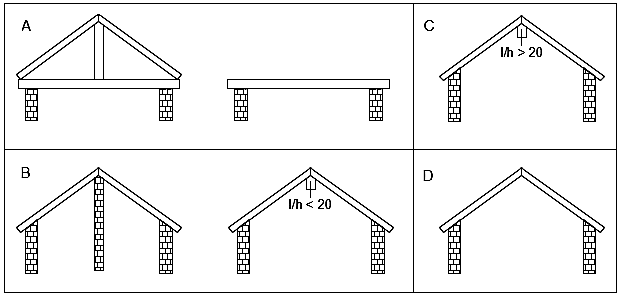 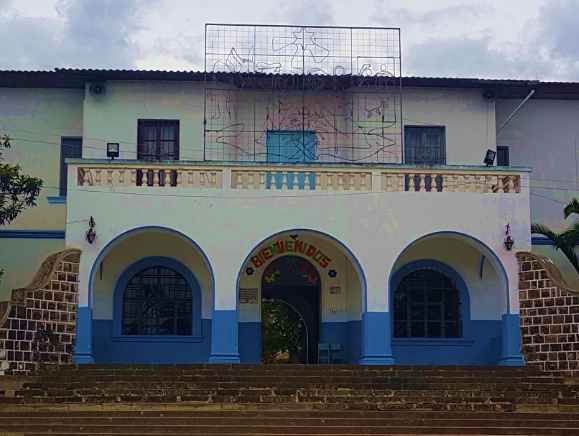 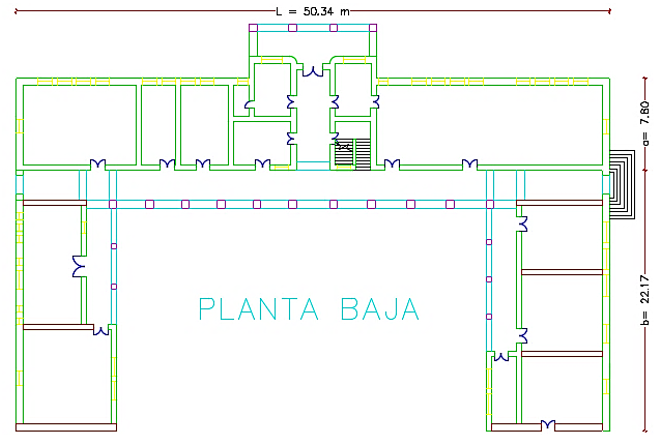 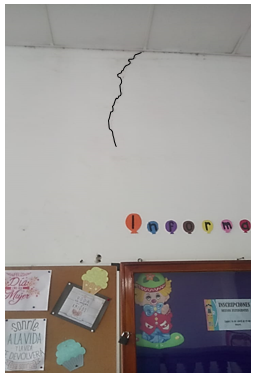 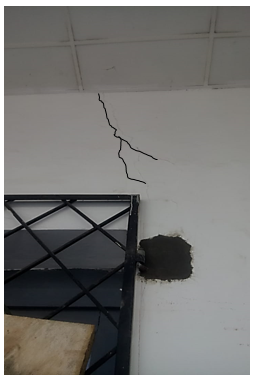 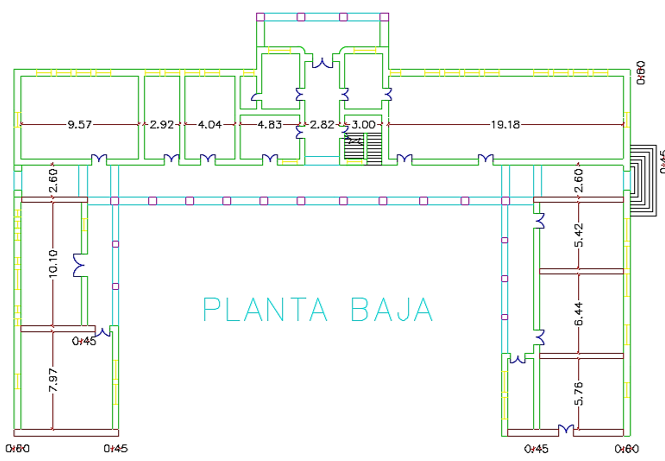 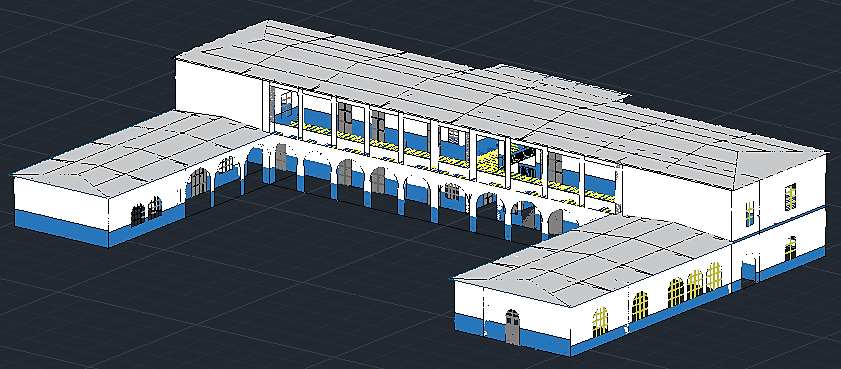 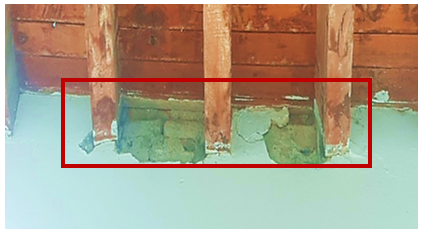 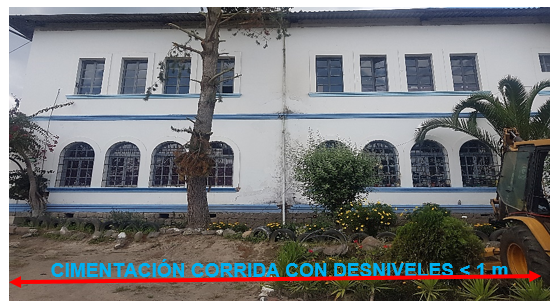 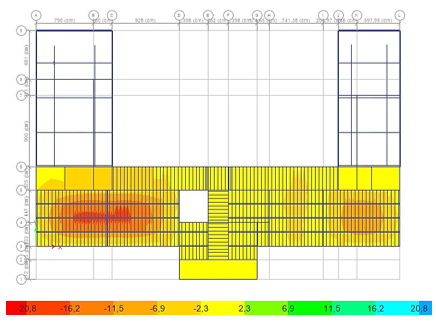 2. PROBLEMA Y OBJETIVOS
3.CARACTERIZACIÓN
4.ANÁLISIS ESTRUCTURAL
1. GENERALIDADES
5.REFORZAMIENTO
6. CONCLUSIONES
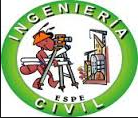 22
VULNERABILIDAD Y ANÁLISIS ESTRUCTURAL : METODOLOGIA ITALIANA-RESULTADO
CLASIFICACIÓN DE LA ESTRUCTURA POR EL Iv
CORRELACIÓN DEL ÍNDICE DE VULNERABILIDAD E ÍNDICE DE DAÑO
Iv= 233,75
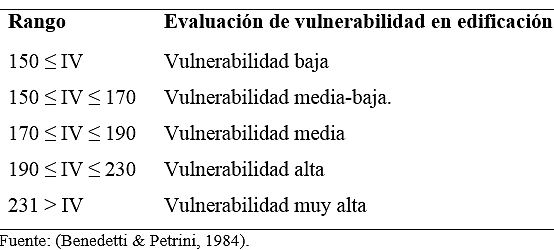 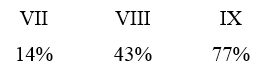 2. PROBLEMA Y OBJETIVOS
3.CARACTERIZACIÓN
4.ANÁLISIS ESTRUCTURAL
1. GENERALIDADES
5.REFORZAMIENTO
6. CONCLUSIONES
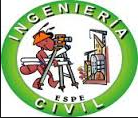 VULNERABILIDAD Y ANÁLISIS ESTRUCTURAL : MODELO ESTRUCTURAL
23
MODELO EN ETABS 2016
FACHADA PRINCIPAL UESCL
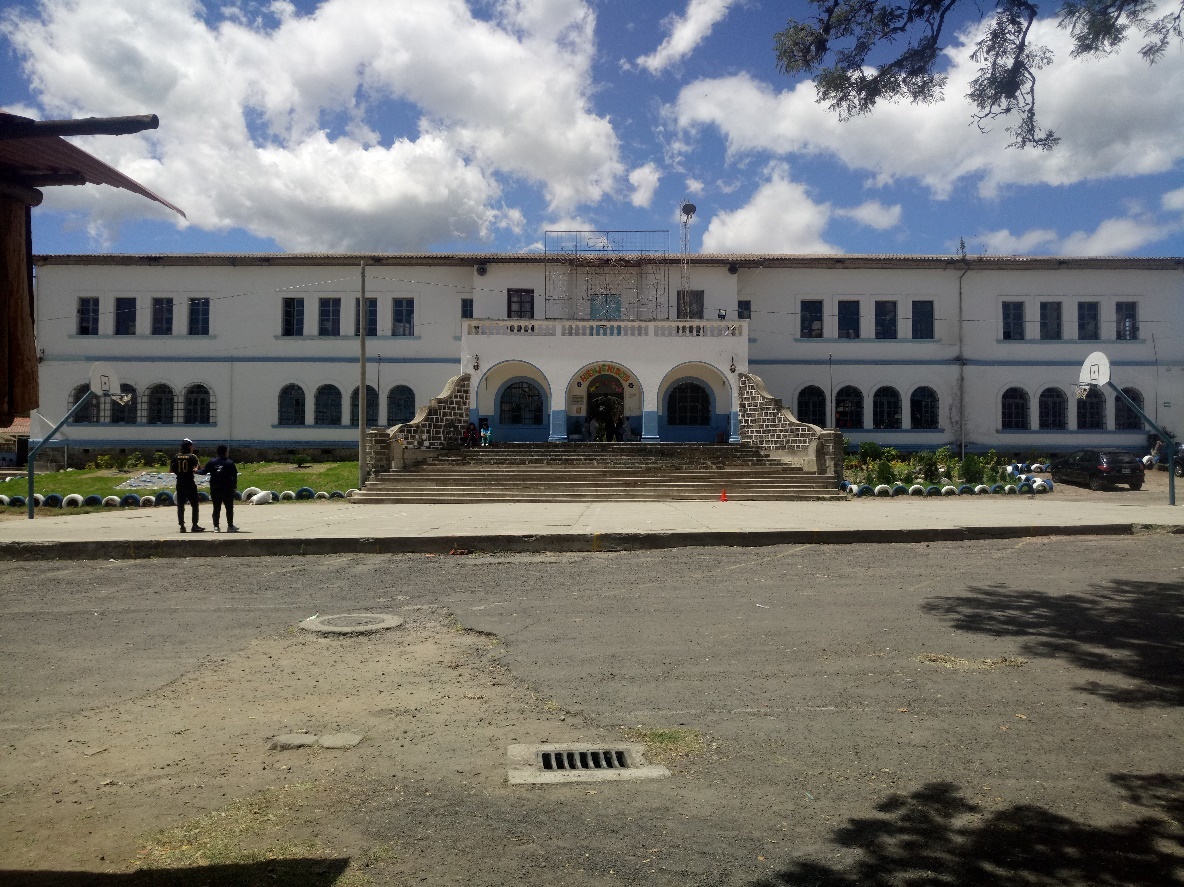 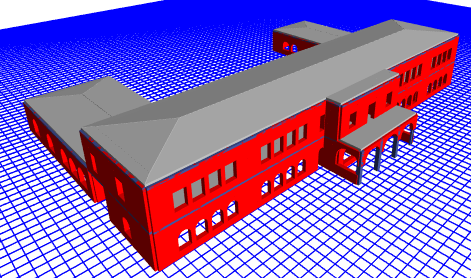 MODELO EN AUTOCAD 3D
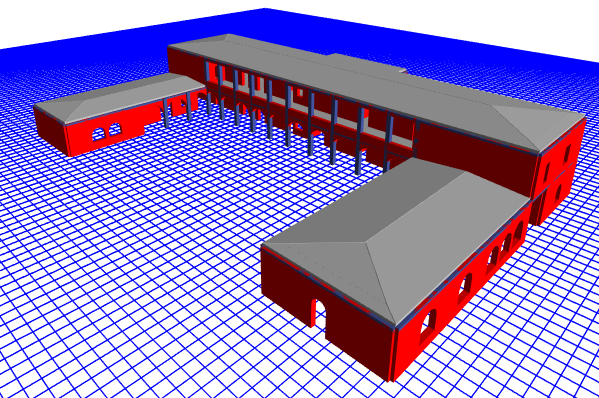 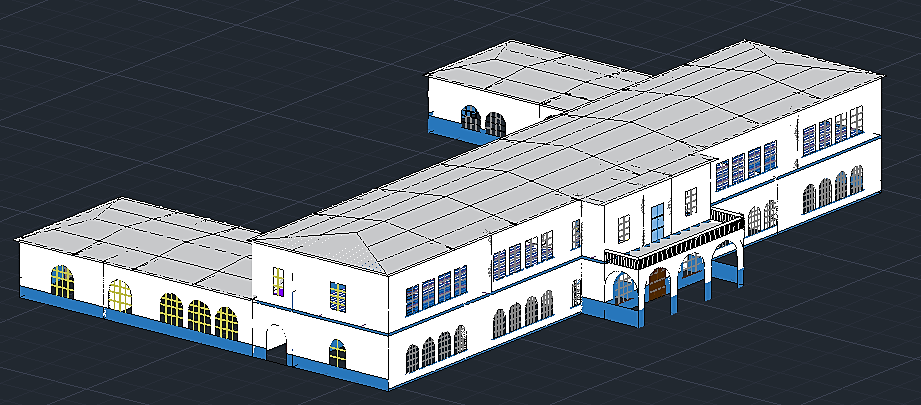 2. PROBLEMA Y OBJETIVOS
3.CARACTERIZACIÓN
4.ANÁLISIS ESTRUCTURAL
1. GENERALIDADES
5.REFORZAMIENTO
6. CONCLUSIONES
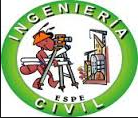 VULNERABILIDAD Y ANÁLISIS ESTRUCTURAL : MODELO ESTRUCTURAL
24
MODELO EN ETABS 2016
ARQUITECTURA DE LA EDIFICACIÓN
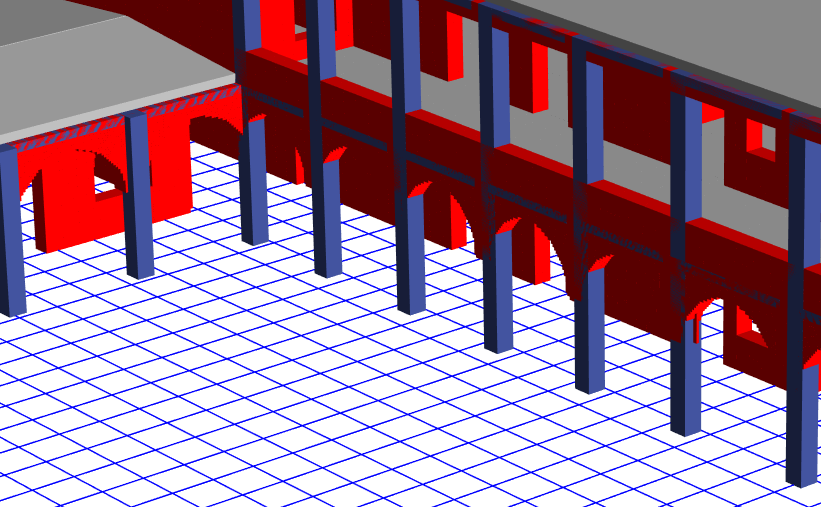 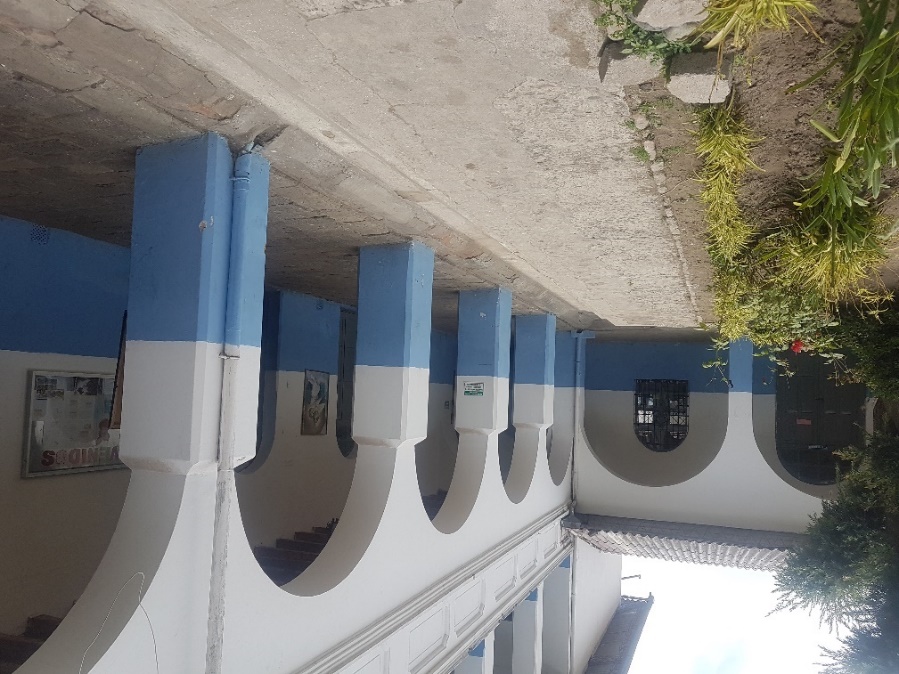 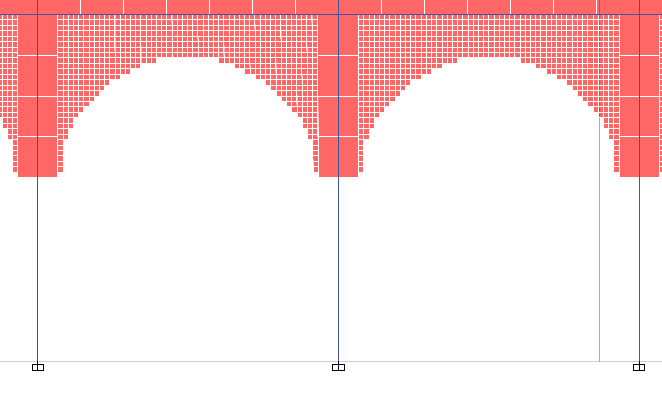 2. PROBLEMA Y OBJETIVOS
3.CARACTERIZACIÓN
4.ANÁLISIS ESTRUCTURAL
1. GENERALIDADES
5.REFORZAMIENTO
6. CONCLUSIONES
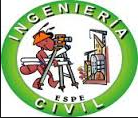 VULNERABILIDAD Y ANÁLISIS ESTRUCTURAL : MODELO ESTRUCTURAL
25
ARQUITECTURA DE LA EDIFICACIÓN
MODELO EN ETABS 2016
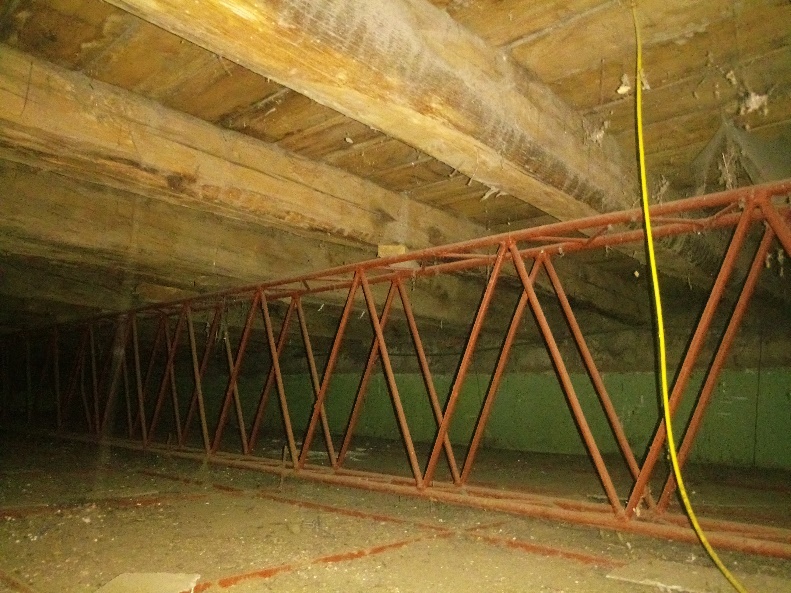 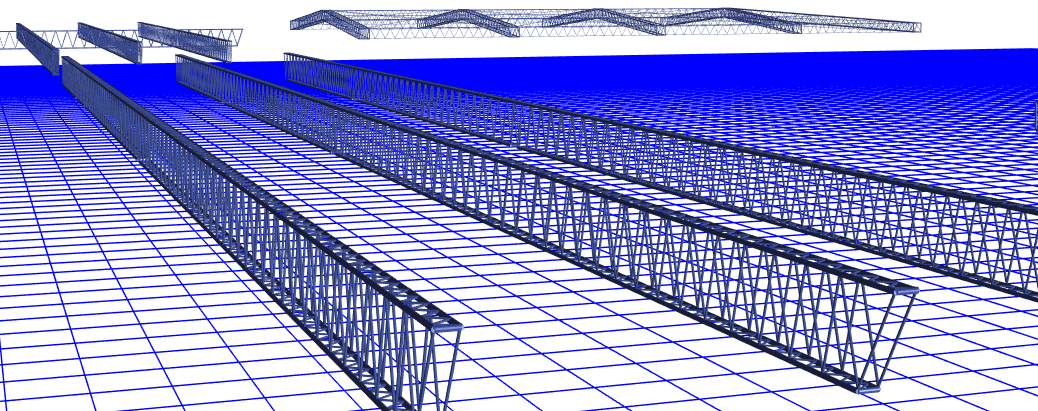 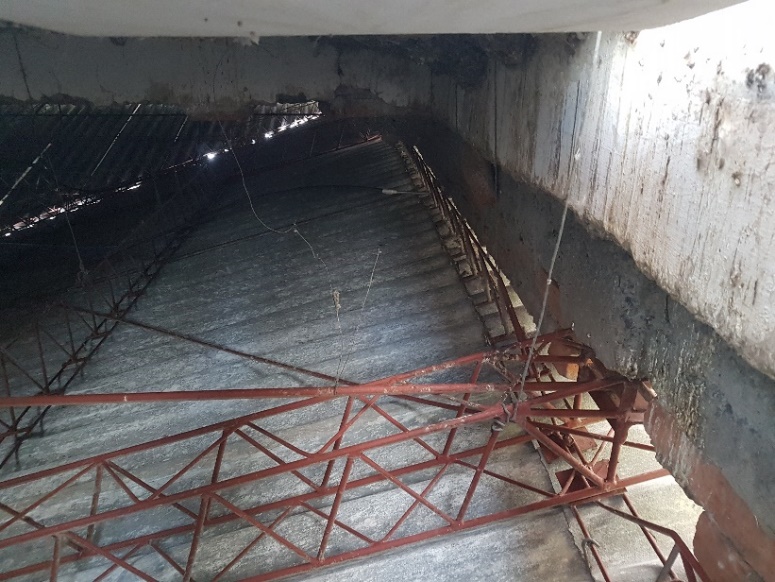 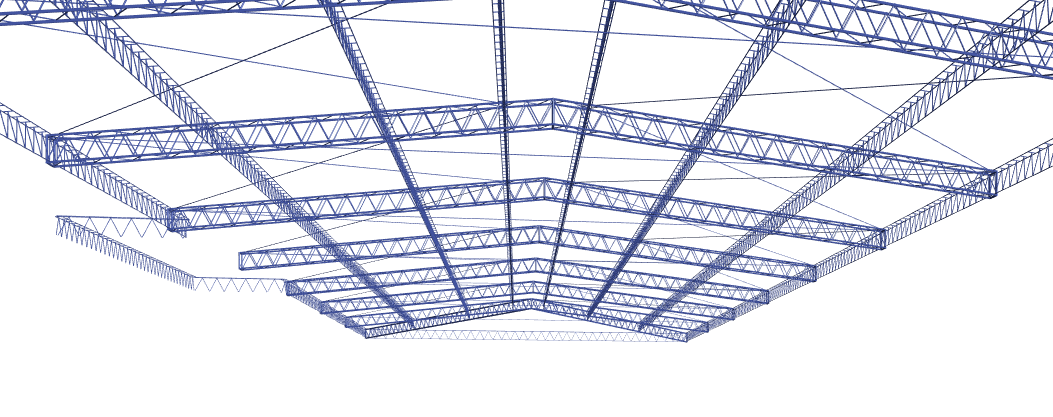 Celosías de entrepiso de entrepiso y cubierta
Fuente: Propia
2. PROBLEMA Y OBJETIVOS
3.CARACTERIZACIÓN
4.ANÁLISIS ESTRUCTURAL
1. GENERALIDADES
5.REFORZAMIENTO
6. CONCLUSIONES
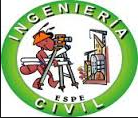 VULNERABILIDAD Y ANÁLISIS ESTRUCTURAL : MODELO ESTRUCTURAL
26
VIGAS
VIGUETAS DE MADERA
VIGAS DE HORMIGÓN
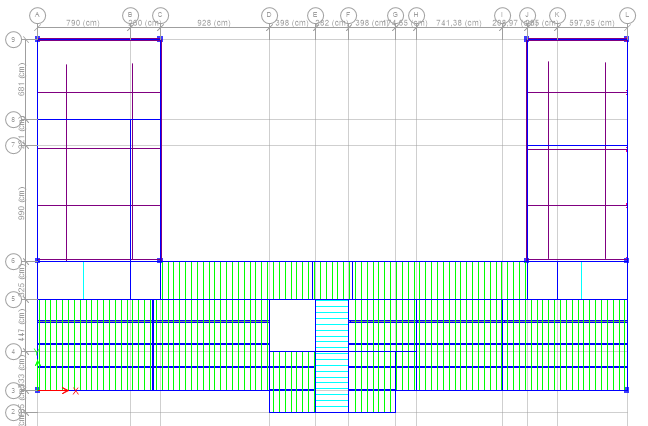 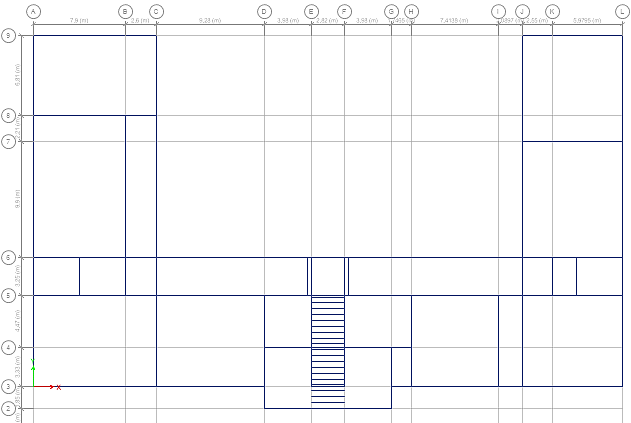 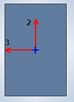 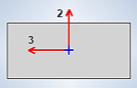 Base= 45 cm
Altura= 20 cm
Base= 10 cm
Altura= 15 cm
2. PROBLEMA Y OBJETIVOS
3.CARACTERIZACIÓN
4.ANÁLISIS ESTRUCTURAL
1. GENERALIDADES
5.REFORZAMIENTO
6. CONCLUSIONES
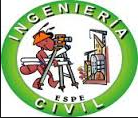 VULNERABILIDAD Y ANÁLISIS ESTRUCTURAL : MODELO ESTRUCTURAL
27
COLUMNAS Y MUROS
COLUMNAS DE LADRILLO
MUROS DE LADRILLO
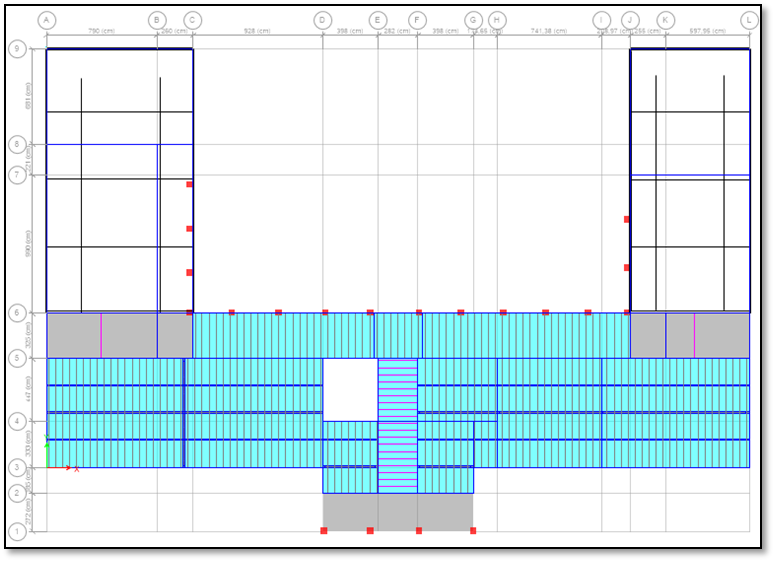 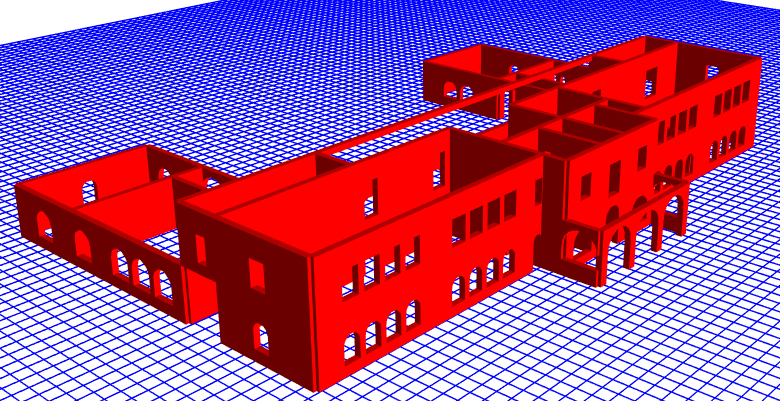 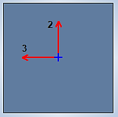 Base= 45 cm
Altura= 45 cm
Espesor= 45 cm
2. PROBLEMA Y OBJETIVOS
3.CARACTERIZACIÓN
4.ANÁLISIS ESTRUCTURAL
1. GENERALIDADES
5.REFORZAMIENTO
6. CONCLUSIONES
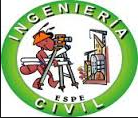 1”
VULNERABILIDAD Y ANÁLISIS ESTRUCTURAL : MODELO ESTRUCTURAL
28
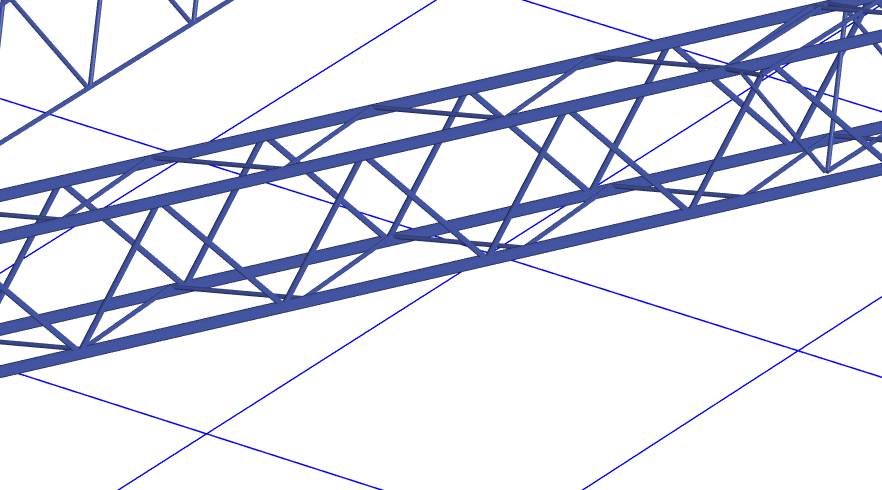 CELOSÍAS METÁLICAS
DIÁMETRO VARILAS
1/2”
MODELO 3D
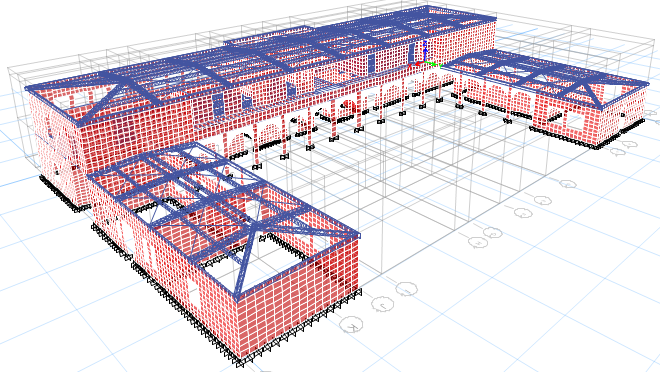 3/8”
2. PROBLEMA Y OBJETIVOS
3.CARACTERIZACIÓN
4.ANÁLISIS ESTRUCTURAL
1. GENERALIDADES
5.REFORZAMIENTO
6. CONCLUSIONES
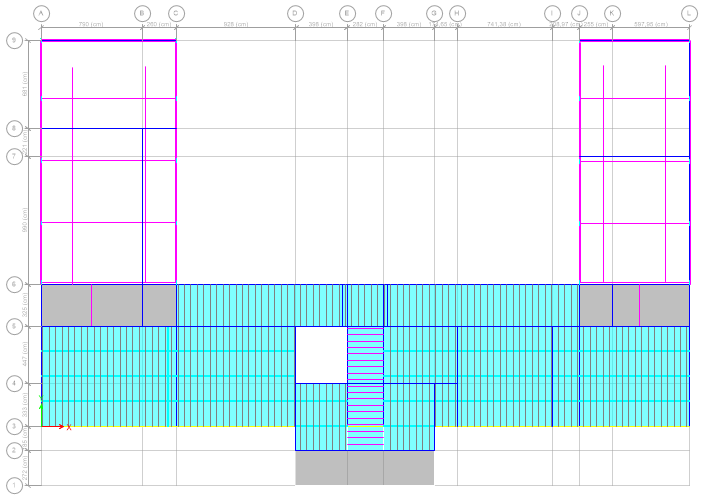 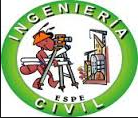 VULNERABILIDAD Y ANÁLISIS ESTRUCTURAL : MODELO ESTRUCTURAL
29
PISOS
Bodegas
Balcón
Losas alivianadas (hormigón armado e=15 cm)          color gris
Entablado (Eucalipto e=1,5 cm)        color celeste
2. PROBLEMA Y OBJETIVOS
3.CARACTERIZACIÓN
4.ANÁLISIS ESTRUCTURAL
1. GENERALIDADES
5.REFORZAMIENTO
6. CONCLUSIONES
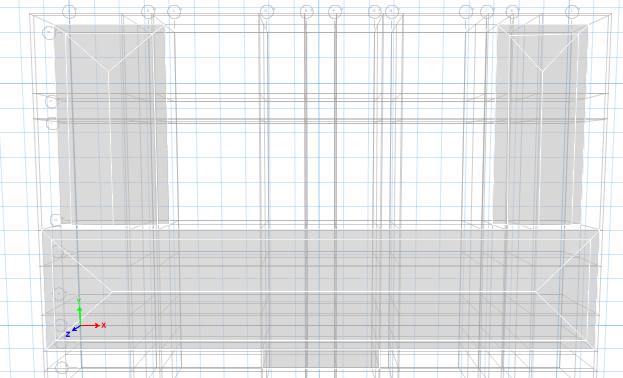 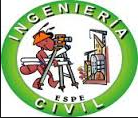 VULNERABILIDAD Y ANÁLISIS ESTRUCTURAL : MODELO ESTRUCTURAL
30
8%
CUBIERTAS
8%
CUBIERTAS DE FIBROCEMENTO
12%
Espesor= 1 cm
2. PROBLEMA Y OBJETIVOS
3.CARACTERIZACIÓN
4.ANÁLISIS ESTRUCTURAL
1. GENERALIDADES
5.REFORZAMIENTO
6. CONCLUSIONES
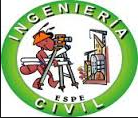 VULNERABILIDAD Y ANÁLISIS ESTRUCTURAL : MODELO ESTRUCTURAL
31
ESCALERAS
ESCALERA DE HORMIGÓN ARMADO
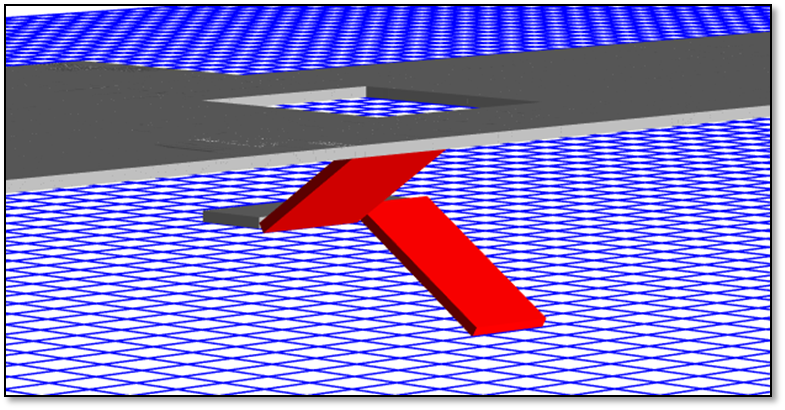 Espesor= 15 cm
2. PROBLEMA Y OBJETIVOS
3.CARACTERIZACIÓN
4.ANÁLISIS ESTRUCTURAL
1. GENERALIDADES
5.REFORZAMIENTO
6. CONCLUSIONES
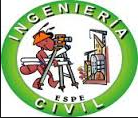 VULNERABILIDAD Y ANÁLISIS ESTRUCTURAL : ANÁLISIS DE CARGAS
32
CARGA MUERTA
PESO PROPIO
ACABADOS DE PISOS Y CUBIERTAS
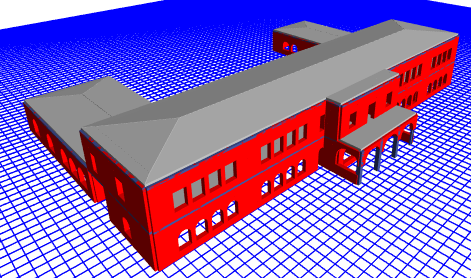 ACABADOS DE ESCALERAS
2. PROBLEMA Y OBJETIVOS
3.CARACTERIZACIÓN
4.ANÁLISIS ESTRUCTURAL
1. GENERALIDADES
5.REFORZAMIENTO
6. CONCLUSIONES
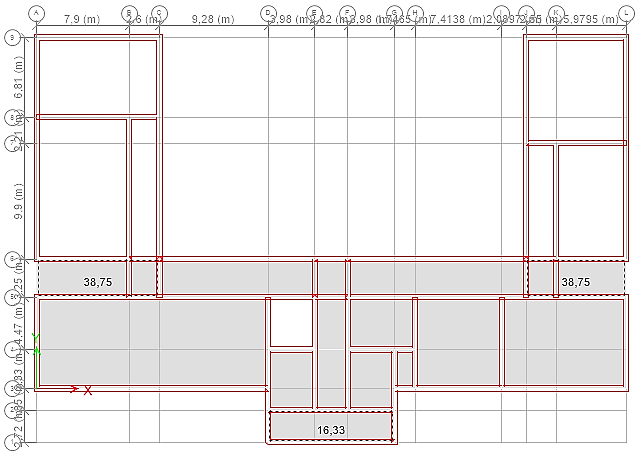 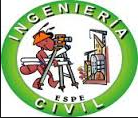 VULNERABILIDAD Y ANÁLISIS ESTRUCTURAL : ANÁLISIS DE CARGAS
33
CARGA MUERTA
ACABADOS SOBRE LOSAS DE HORMIGÓN
ACABADOS SOBRE ENTABLADO
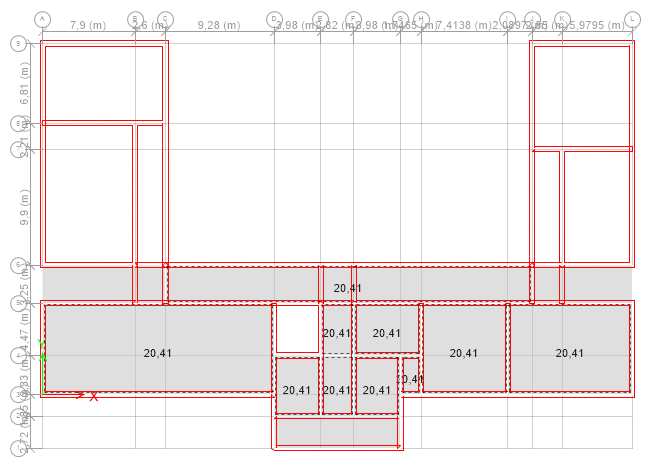 2. PROBLEMA Y OBJETIVOS
3.CARACTERIZACIÓN
4.ANÁLISIS ESTRUCTURAL
1. GENERALIDADES
5.REFORZAMIENTO
6. CONCLUSIONES
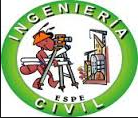 VULNERABILIDAD Y ANÁLISIS ESTRUCTURAL : ANÁLISIS DE CARGAS
34
CARGA VIVA
DISTRIBUCIÓN DE CARGA VIVA
TIPOS DE CARGA VIVA
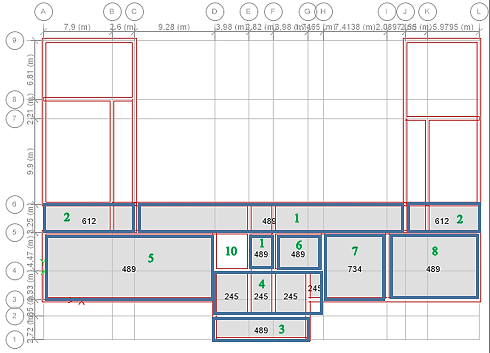 2. PROBLEMA Y OBJETIVOS
3.CARACTERIZACIÓN
4.ANÁLISIS ESTRUCTURAL
1. GENERALIDADES
5.REFORZAMIENTO
6. CONCLUSIONES
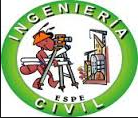 VULNERABILIDAD Y ANÁLISIS ESTRUCTURAL : ANÁLISIS DE CARGAS
35
CARGA DE GRANIZO
DISTRIBUCIÓN DE CARGA DE GRANIZO
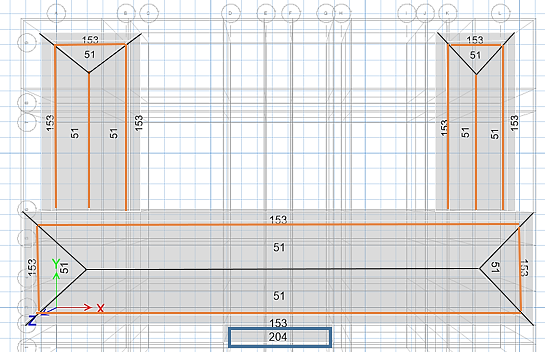 TIPOS DE CARGA DE GRANIZO
2. PROBLEMA Y OBJETIVOS
3.CARACTERIZACIÓN
4.ANÁLISIS ESTRUCTURAL
1. GENERALIDADES
5.REFORZAMIENTO
6. CONCLUSIONES
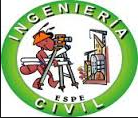 VULNERABILIDAD Y ANÁLISIS ESTRUCTURAL : ANÁLISIS SÍSMICO
36
FACTOR DE ZONA (Z)
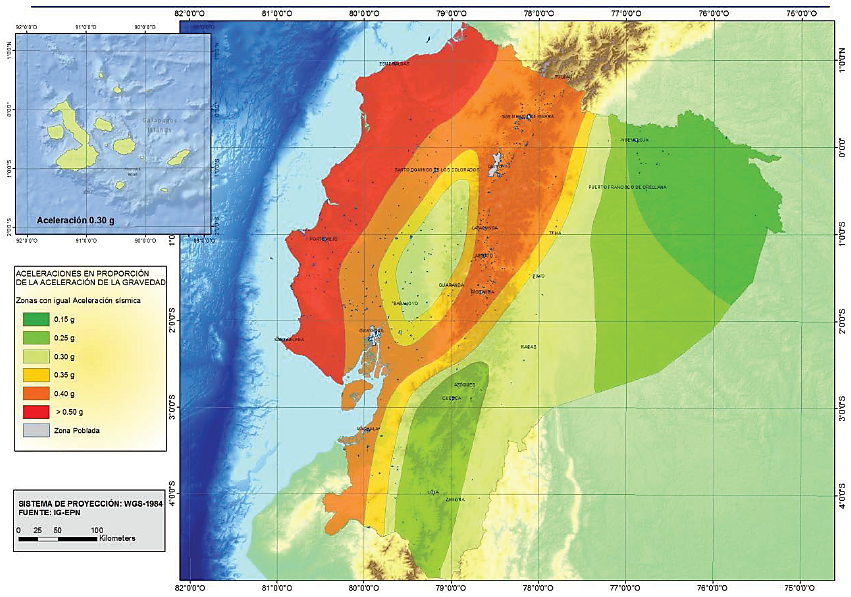 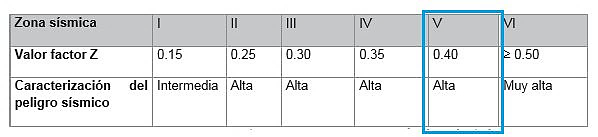 Valor del factor Z en función de la zona sísmica adoptada
Fuente: (NEC-SE-DS, 2015)
Mapa de zonificación sísmica y valor del factor de zona Z
Fuente: (NEC-SE-DS, 2015)
2. PROBLEMA Y OBJETIVOS
3.CARACTERIZACIÓN
4.ANÁLISIS ESTRUCTURAL
1. GENERALIDADES
5.REFORZAMIENTO
6. CONCLUSIONES
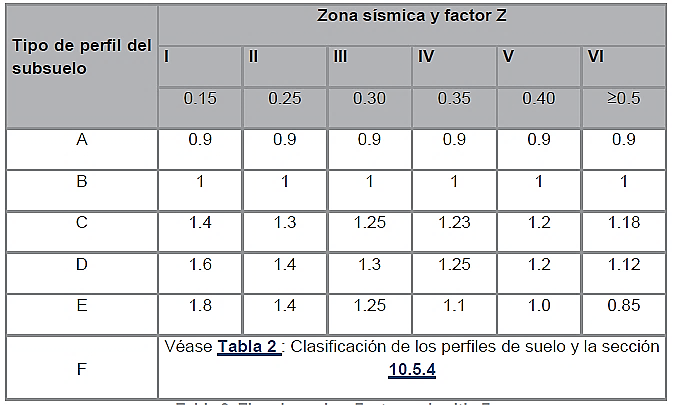 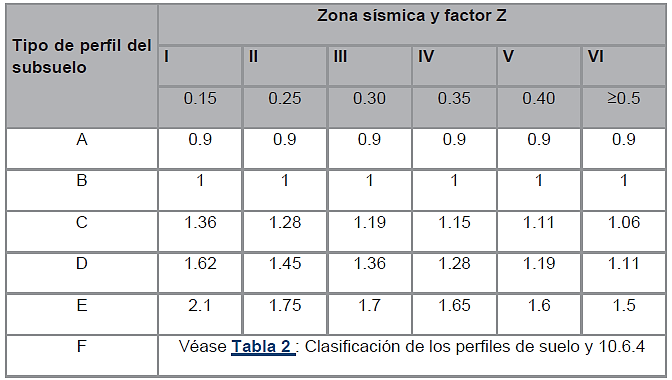 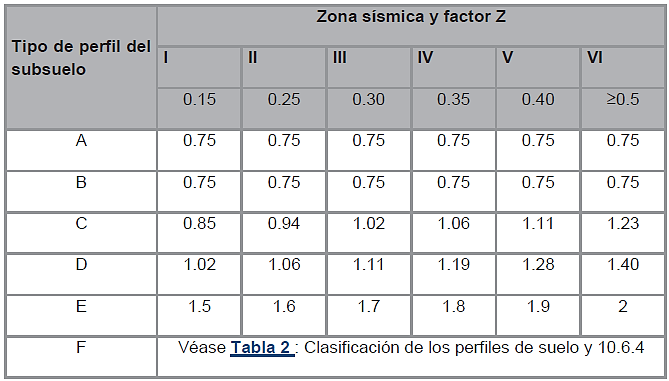 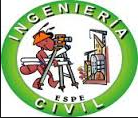 VULNERABILIDAD Y ANÁLISIS ESTRUCTURAL : ANÁLISIS SÍSMICO
37
COEFICIENTES DE PERFIL DE SUELO
Tipo de suelo y Factores de sitio Fa
Tipo de suelo y Factores de sitio Fd
Fuente: (NEC-SE-DS, 2015)
Fuente: (NEC-SE-DS, 2015)
Tipo de suelo y Factores de sitio Fs
Fuente: (NEC-SE-DS, 2015)
2. PROBLEMA Y OBJETIVOS
3.CARACTERIZACIÓN
4.ANÁLISIS ESTRUCTURAL
1. GENERALIDADES
5.REFORZAMIENTO
6. CONCLUSIONES
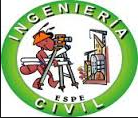 VULNERABILIDAD Y ANÁLISIS ESTRUCTURAL : ANÁLISIS SÍSMICO
38
DETERMINACIÓN DEL PERIODO DE VIBRACIÓN DE LA ESTRUCTURA (T)
2. PROBLEMA Y OBJETIVOS
3.CARACTERIZACIÓN
4.ANÁLISIS ESTRUCTURAL
1. GENERALIDADES
5.REFORZAMIENTO
6. CONCLUSIONES
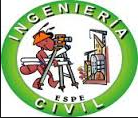 VULNERABILIDAD Y ANÁLISIS ESTRUCTURAL : ANÁLISIS SÍSMICO
39
ACELERACIÓN ESPECTRAL (Sa)
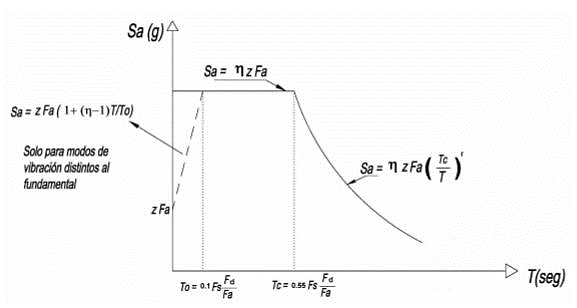 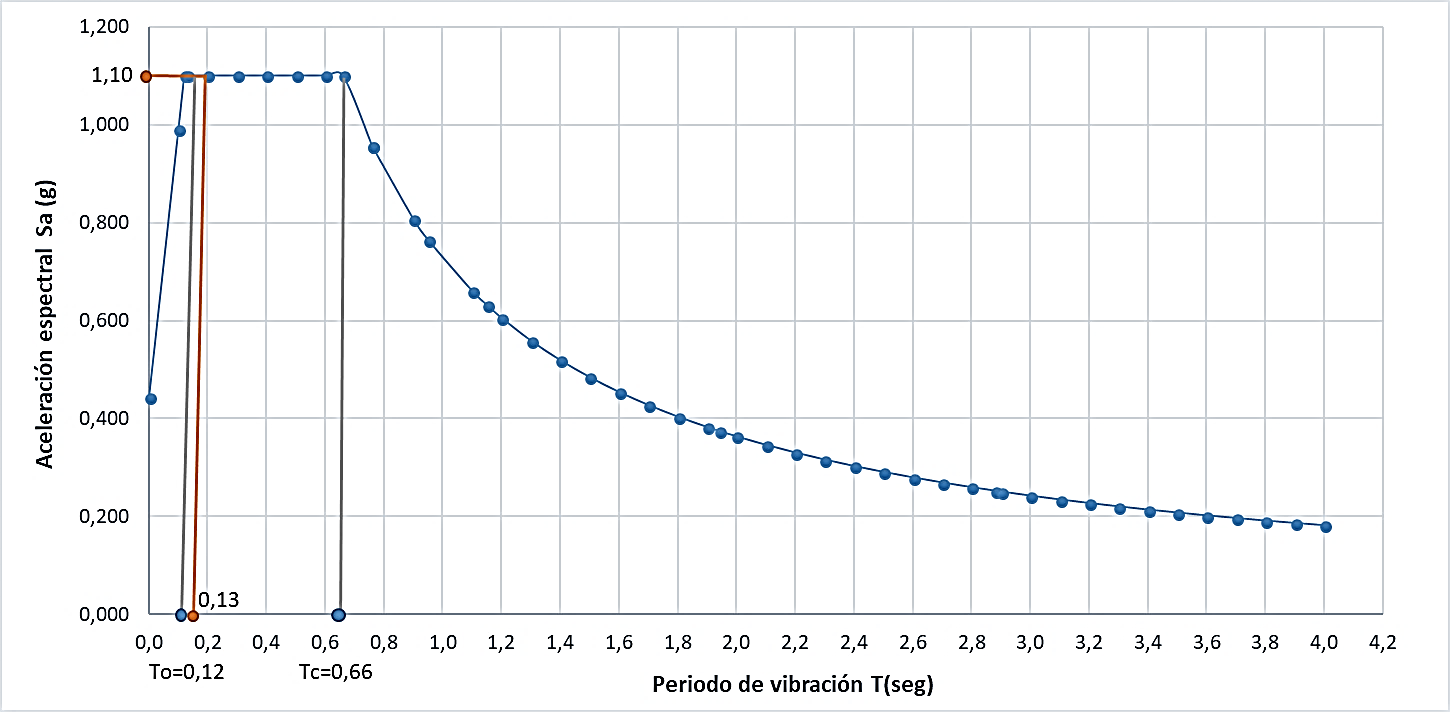 Espectro sísmico elástico de aceleraciones
Fuente: (NEC-SE-DS, 2015)
2. PROBLEMA Y OBJETIVOS
3.CARACTERIZACIÓN
4.ANÁLISIS ESTRUCTURAL
1. GENERALIDADES
5.REFORZAMIENTO
6. CONCLUSIONES
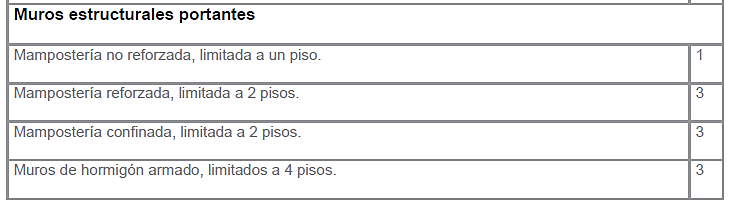 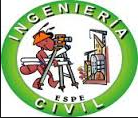 VULNERABILIDAD Y ANÁLISIS ESTRUCTURAL : ANÁLISIS SÍSMICO
40
FACTOR DE IMPORTANCIA (I) Y DE REDUCCIÓN (R)
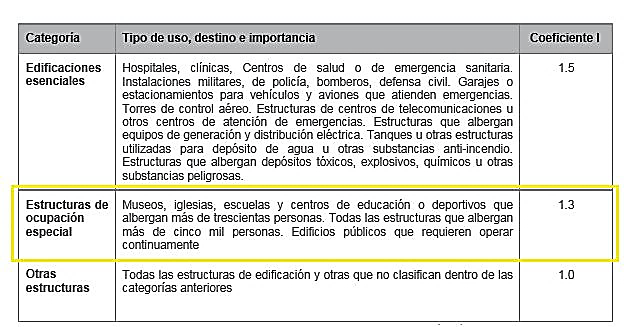 Factor de reducción de la fuerza sísmica
Fuente: (NEC-SE-DS, 2015)
Factor de Importancia
Fuente: (NEC-SE-DS, 2015)
2. PROBLEMA Y OBJETIVOS
3.CARACTERIZACIÓN
4.ANÁLISIS ESTRUCTURAL
1. GENERALIDADES
5.REFORZAMIENTO
6. CONCLUSIONES
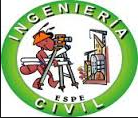 VULNERABILIDAD Y ANÁLISIS ESTRUCTURAL : ANÁLISIS SÍSMICO
41
COEFICIENTE DE IRREGULARIDAD EN PLANTA
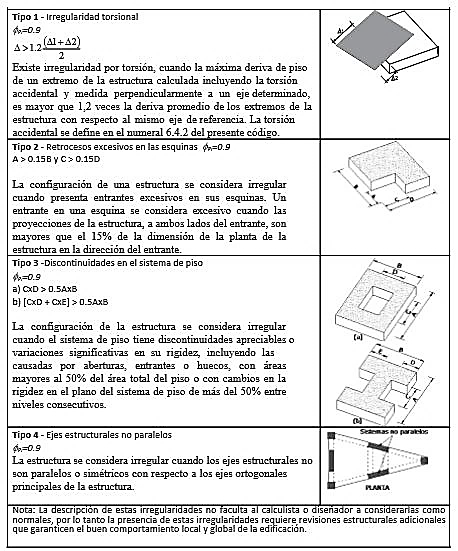 Tipos de irregularidades en planta
Fuente: (NEC-SE-DS, 2015)
2. PROBLEMA Y OBJETIVOS
3.CARACTERIZACIÓN
4.ANÁLISIS ESTRUCTURAL
1. GENERALIDADES
5.REFORZAMIENTO
6. CONCLUSIONES
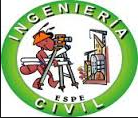 VULNERABILIDAD Y ANÁLISIS ESTRUCTURAL : ANÁLISIS SÍSMICO
42
COEFICIENTE DE IRREGULARIDAD EN ELEVACIÓN
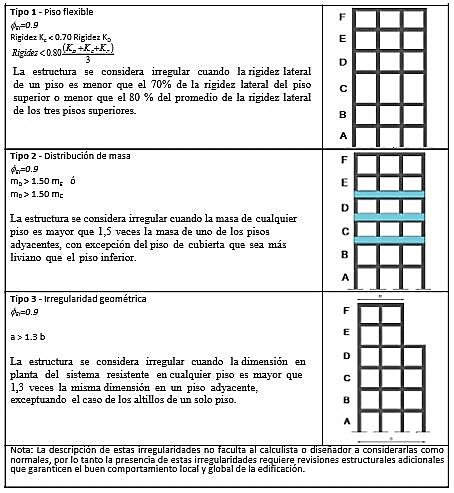 Tipos de irregularidades en elevación
Fuente: (NEC-SE-DS, 2015)
2. PROBLEMA Y OBJETIVOS
3.CARACTERIZACIÓN
4.ANÁLISIS ESTRUCTURAL
1. GENERALIDADES
5.REFORZAMIENTO
6. CONCLUSIONES
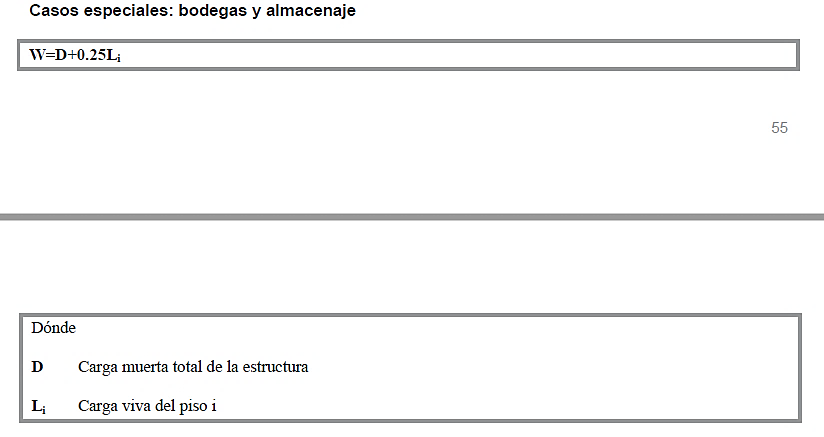 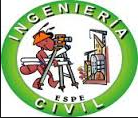 VULNERABILIDAD Y ANÁLISIS ESTRUCTURAL : ANÁLISIS SÍSMICO
43
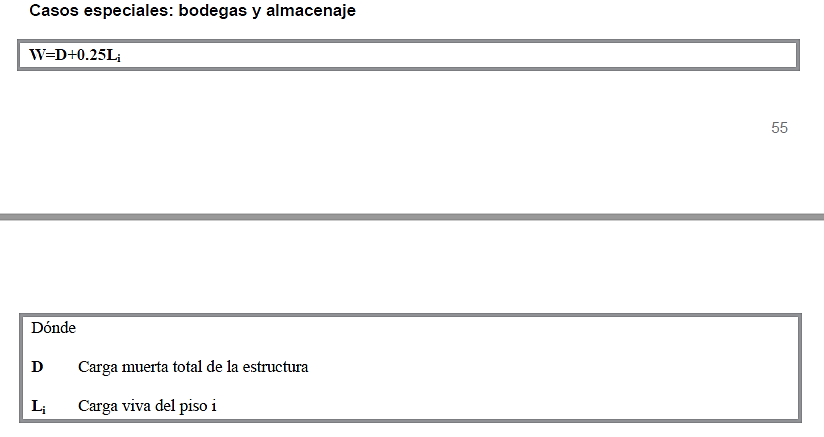 CARGA SÍSMICA REACTIVA (W)
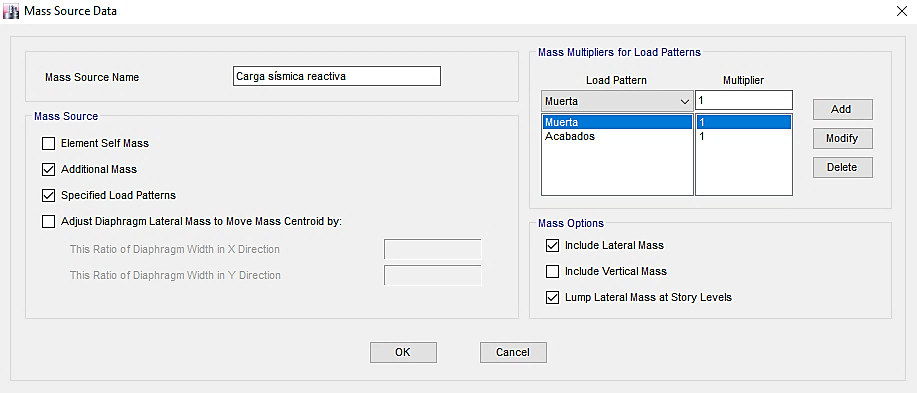 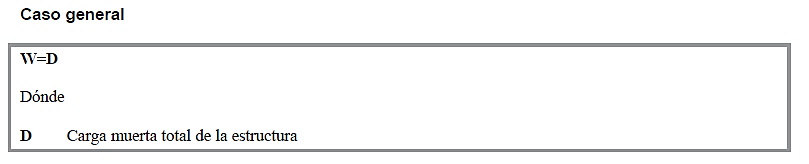 Carga sísmica reactiva W
Carga sísmica reactiva W
Fuente: (NEC-SE-DS, 2015)
Fuente: (ETABS, 2016)
2. PROBLEMA Y OBJETIVOS
3.CARACTERIZACIÓN
4.ANÁLISIS ESTRUCTURAL
1. GENERALIDADES
5.REFORZAMIENTO
6. CONCLUSIONES
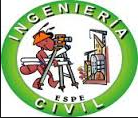 VULNERABILIDAD Y ANÁLISIS ESTRUCTURAL : ANÁLISIS SÍSMICO
44
SISMO ESTÁTICO
FACTORES PARA EL CÁLCULO DEL CORTANTE BASAL
2. PROBLEMA Y OBJETIVOS
3.CARACTERIZACIÓN
4.ANÁLISIS ESTRUCTURAL
1. GENERALIDADES
5.REFORZAMIENTO
6. CONCLUSIONES
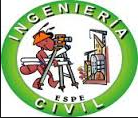 VULNERABILIDAD Y ANÁLISIS ESTRUCTURAL : ANÁLISIS SÍSMICO
45
SISMO DINÁMICO
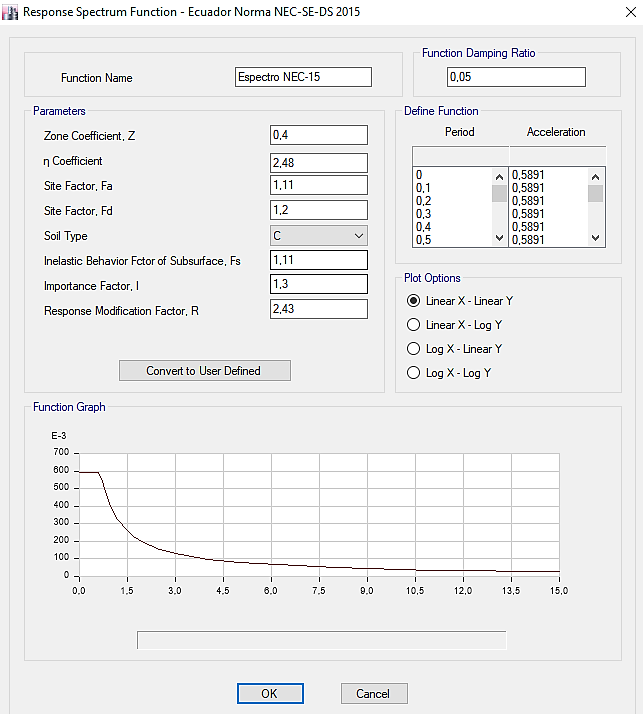 ESPECTRO ELÁSTICO VS INELÁSTICO DE ACELERACIONES
Análisis sísmico dinámico
Fuente: (ETABS, 2016)
2. PROBLEMA Y OBJETIVOS
3.CARACTERIZACIÓN
4.ANÁLISIS ESTRUCTURAL
1. GENERALIDADES
5.REFORZAMIENTO
6. CONCLUSIONES
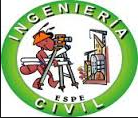 VULNERABILIDAD Y ANÁLISIS ESTRUCTURAL : ANÁLISIS MODAL
46
MODOS DE VIBRACIÓN
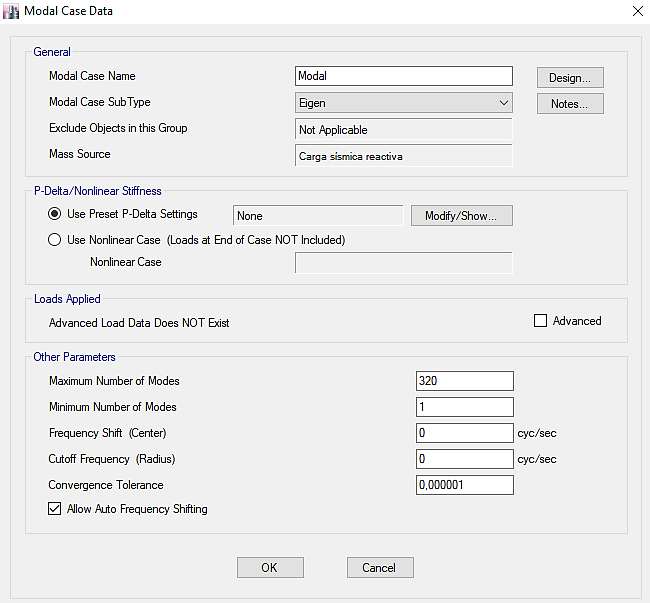 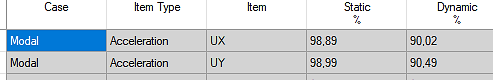 Factores de participación modal
Fuente: (ETABS, 2016)
Análisis modal
Fuente: (ETABS, 2016)
2. PROBLEMA Y OBJETIVOS
3.CARACTERIZACIÓN
4.ANÁLISIS ESTRUCTURAL
1. GENERALIDADES
5.REFORZAMIENTO
6. CONCLUSIONES
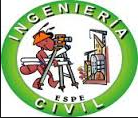 VULNERABILIDAD Y ANÁLISIS ESTRUCTURAL : COMBINACIONES DE CARGA
47
COMBINACIONES DE CARGA
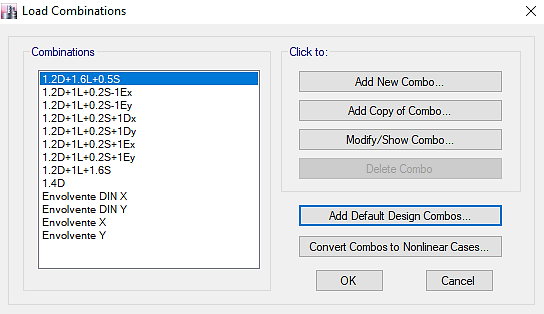 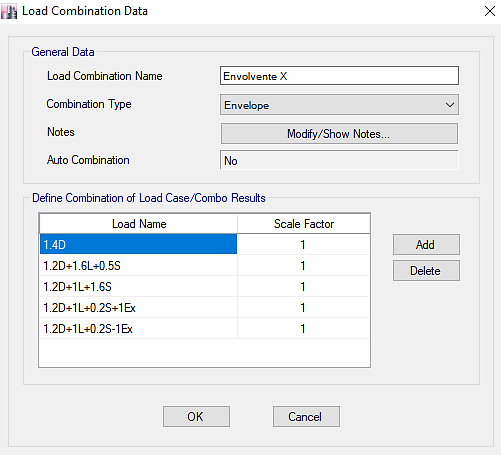 Definición de combinaciones de carga y envolventes
Fuente: (NEC-SE-CG, 2015)
Fuente: (ETABS, 2016)
2. PROBLEMA Y OBJETIVOS
3.CARACTERIZACIÓN
4.ANÁLISIS ESTRUCTURAL
1. GENERALIDADES
5.REFORZAMIENTO
6. CONCLUSIONES
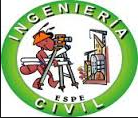 VULNERABILIDAD Y ANÁLISIS ESTRUCTURAL : RESULTADOS
48
FUERZA SÍSMICA ESTÁTICA VS DINÁMICA
>= 80% del cortante basal V obtenido por el método estático (estructuras regulares).
> = 85% del cortante basal V obtenido por el método estático (estructuras irregulares).
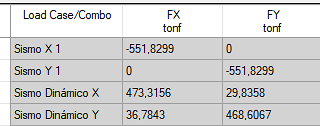 Resultados cortante basal estático y dinámico
Fuente: (ETABS, 2016)
2. PROBLEMA Y OBJETIVOS
3.CARACTERIZACIÓN
4.ANÁLISIS ESTRUCTURAL
1. GENERALIDADES
5.REFORZAMIENTO
6. CONCLUSIONES
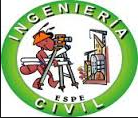 VULNERABILIDAD Y ANÁLISIS ESTRUCTURAL : RESULTADOS
49
PERÍODO DE VIBRACIÓN DE LA ESTRUCTURA (MODELO)
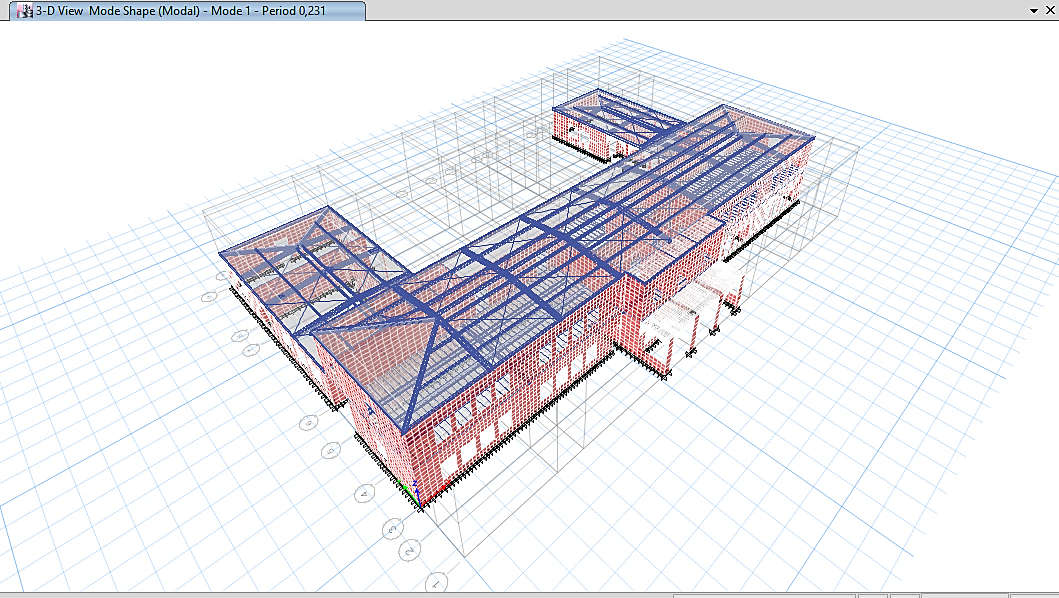 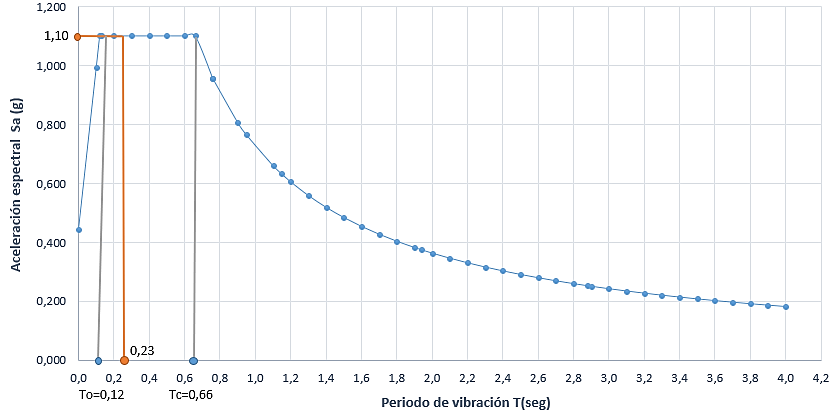 Resultados cortante basal estático y dinámico
Fuente: (ETABS, 2016)
2. PROBLEMA Y OBJETIVOS
3.CARACTERIZACIÓN
4.ANÁLISIS ESTRUCTURAL
1. GENERALIDADES
5.REFORZAMIENTO
6. CONCLUSIONES
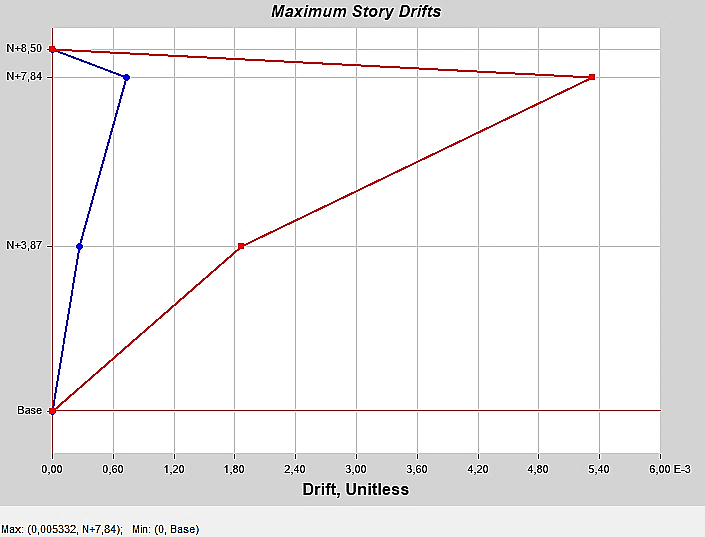 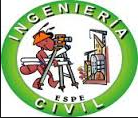 VULNERABILIDAD Y ANÁLISIS ESTRUCTURAL : RESULTADOS
50
CONTROL DE DERIVAS
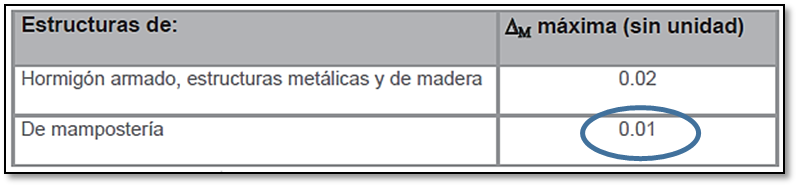 Fuente: (NEC-SE-DS, 2015)
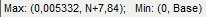 Deriva elástica máxima en el sentido X
Fuente: (ETABS, 2016)
2. PROBLEMA Y OBJETIVOS
3.CARACTERIZACIÓN
4.ANÁLISIS ESTRUCTURAL
1. GENERALIDADES
5.REFORZAMIENTO
6. CONCLUSIONES
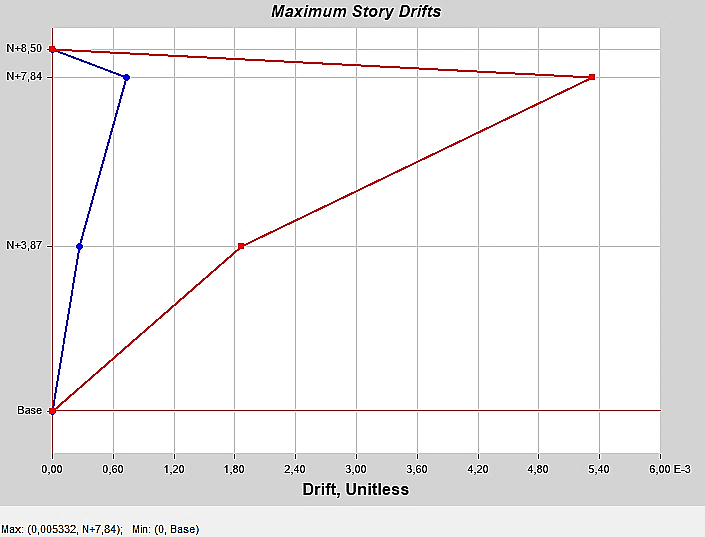 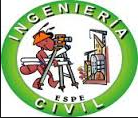 VULNERABILIDAD Y ANÁLISIS ESTRUCTURAL : RESULTADOS
51
CONTROL DE DERIVAS
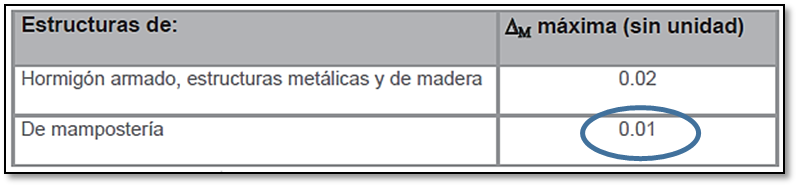 Fuente: (NEC-SE-DS, 2015)
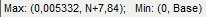 Deriva elástica máxima en el sentido Y
Fuente: (ETABS, 2016)
2. PROBLEMA Y OBJETIVOS
3.CARACTERIZACIÓN
4.ANÁLISIS ESTRUCTURAL
1. GENERALIDADES
5.REFORZAMIENTO
6. CONCLUSIONES
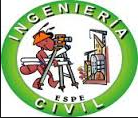 VULNERABILIDAD Y ANÁLISIS ESTRUCTURAL : RESULTADOS
52
CONTROL DE ESFUERZOS EN MUROS Y COLUMNAS
ESFUERZOS ADMSIBLES
ESCALA PARA ESFUERZOS A COMPRESIÓN
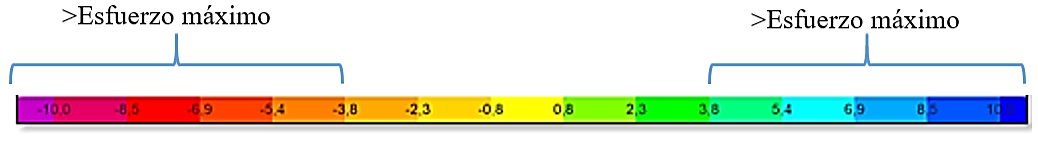 ESCALA PARA ESFUERZOS A CORTANTE
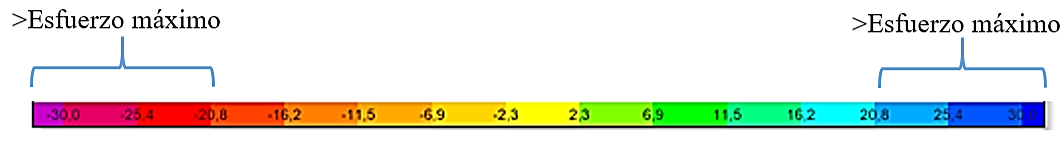 ESCALA PARA ESFUERZOS A TRACCIÓN
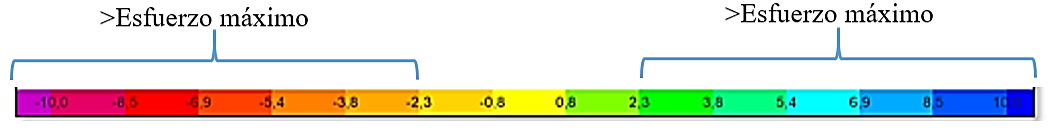 2. PROBLEMA Y OBJETIVOS
3.CARACTERIZACIÓN
4.ANÁLISIS ESTRUCTURAL
1. GENERALIDADES
5.REFORZAMIENTO
6. CONCLUSIONES
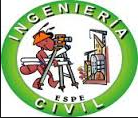 VULNERABILIDAD Y ANÁLISIS ESTRUCTURAL : RESULTADOS
53
CONTROL DE ESFUERZOS A COMPRESIÓN
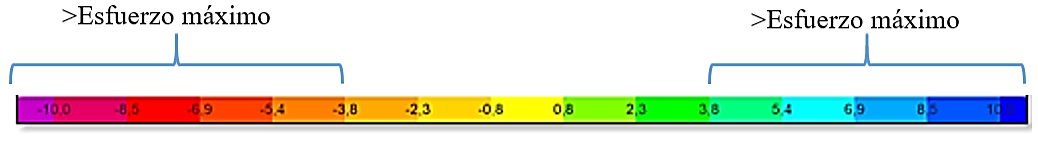 MURO CRÍTICO EN SENTIDO Y
MURO CRÍTICO EN SENTIDO X
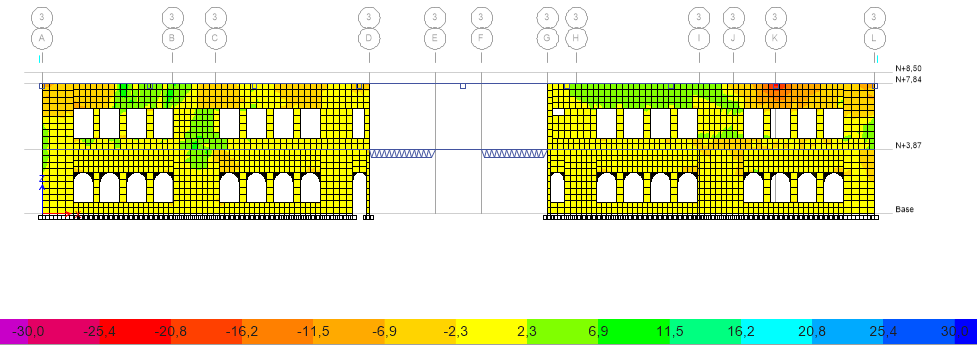 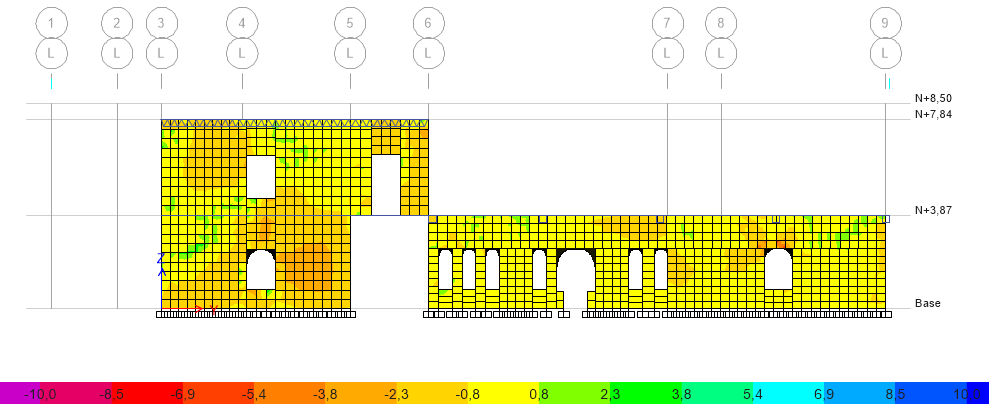 2. PROBLEMA Y OBJETIVOS
3.CARACTERIZACIÓN
4.ANÁLISIS ESTRUCTURAL
1. GENERALIDADES
5.REFORZAMIENTO
6. CONCLUSIONES
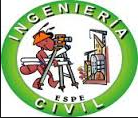 VULNERABILIDAD Y ANÁLISIS ESTRUCTURAL : RESULTADOS
54
CONTROL DE ESFUERZOS A CORTE
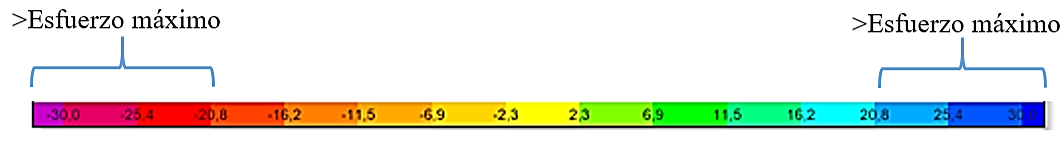 MUROS CRÍTICO EN SENTIDO X
MUROS CRÍTICO EN SENTIDO Y
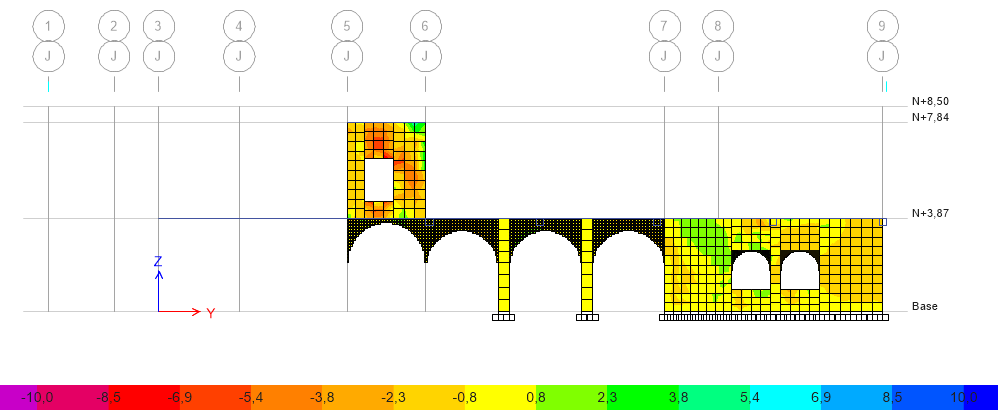 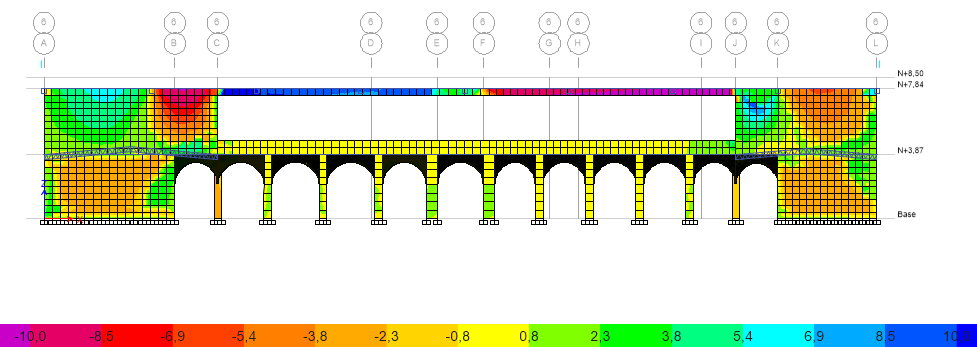 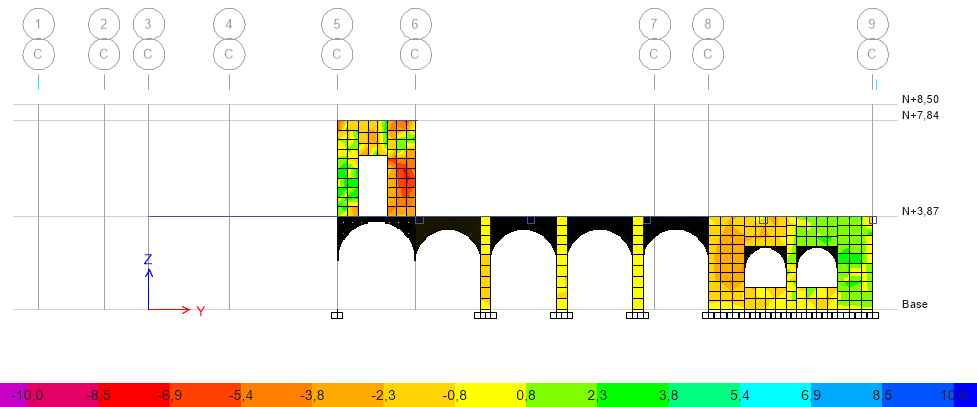 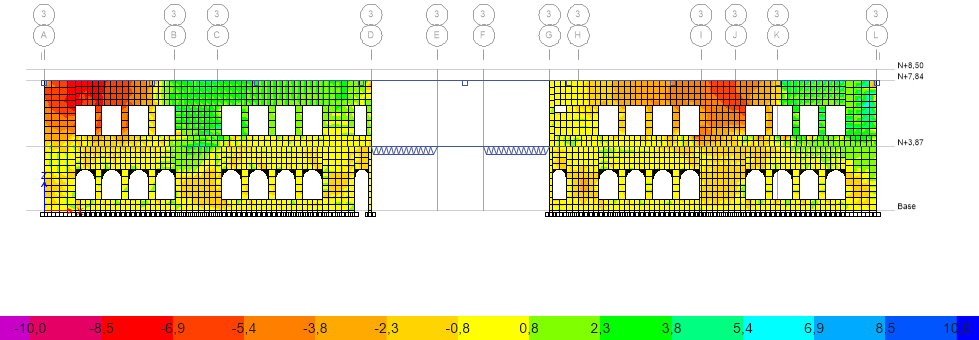 2. PROBLEMA Y OBJETIVOS
3.CARACTERIZACIÓN
4.ANÁLISIS ESTRUCTURAL
1. GENERALIDADES
5.REFORZAMIENTO
6. CONCLUSIONES
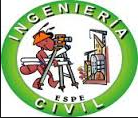 VULNERABILIDAD Y ANÁLISIS ESTRUCTURAL : RESULTADOS
55
CONTROL DE ESFUERZOS A TRACCIÓN
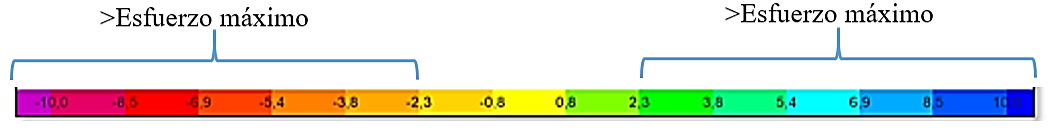 MUROS CRÍTICO EN SENTIDO X
MUROS CRÍTICO EN SENTIDO Y
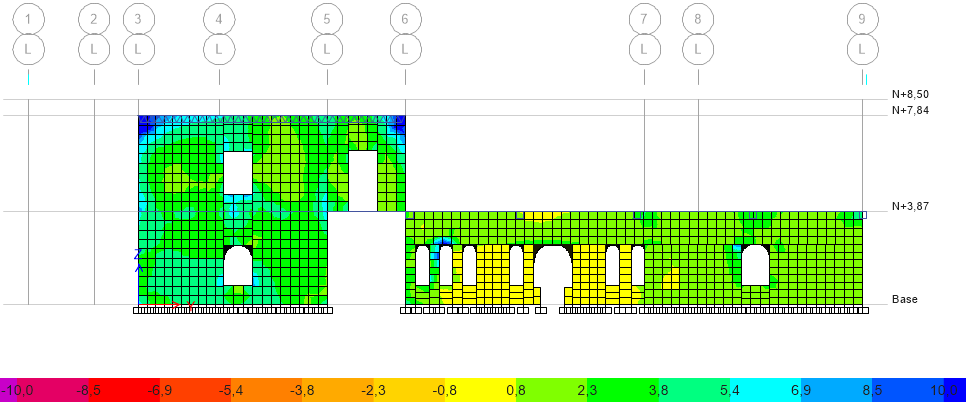 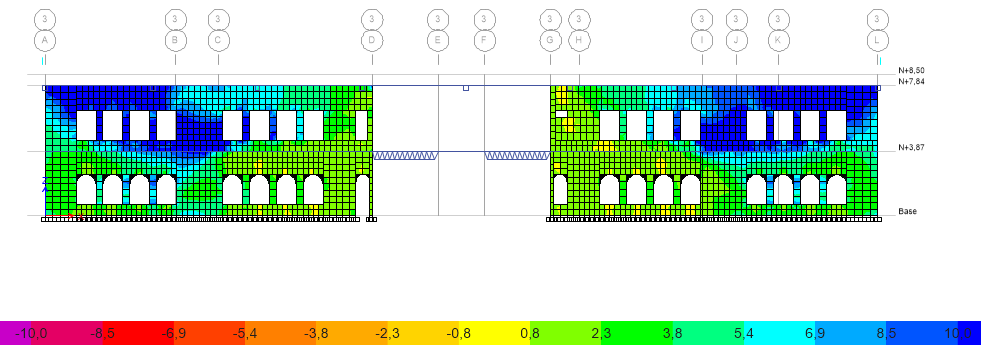 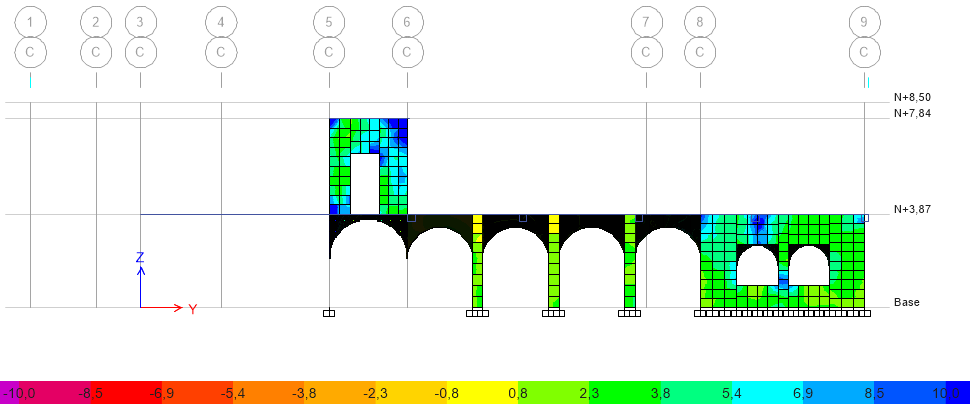 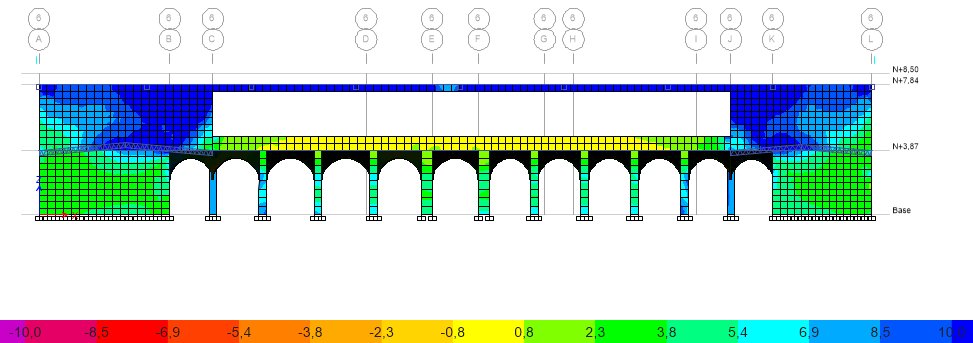 2. PROBLEMA Y OBJETIVOS
3.CARACTERIZACIÓN
4.ANÁLISIS ESTRUCTURAL
1. GENERALIDADES
5.REFORZAMIENTO
6. CONCLUSIONES
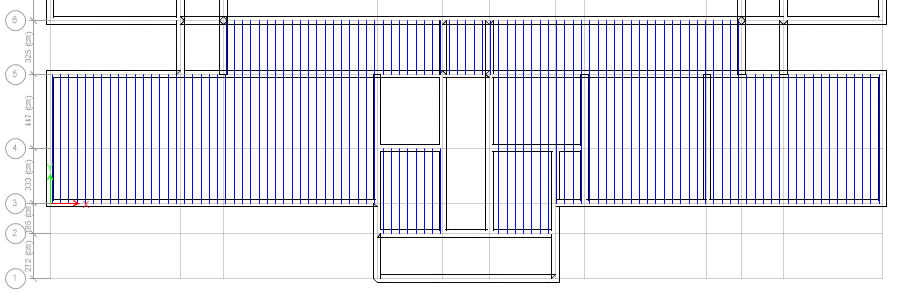 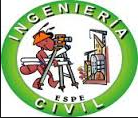 VULNERABILIDAD Y ANÁLISIS ESTRUCTURAL : RESULTADOS
56
CONTROL DE ESFUERZOS EN VIGUETAS DE MADERA
VIGUETAS QUE FALLAN A CORTE (COLOR ROJO)
ESFUERZOS ADMSIBLES
ESFUERZOS ACTUANTE A CORTE
VIGUETAS QUE FALLAN A FLEXIÓN (COLOR ROJO)
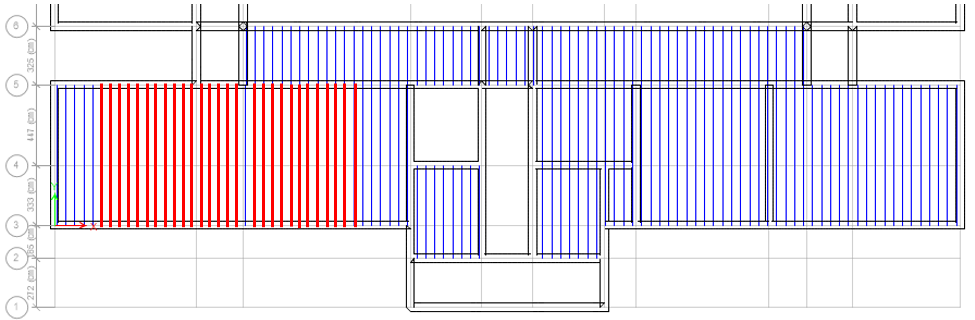 ESFUERZOS ACTUANTE A FLEXIÓN
2. PROBLEMA Y OBJETIVOS
3.CARACTERIZACIÓN
4.ANÁLISIS ESTRUCTURAL
1. GENERALIDADES
5.REFORZAMIENTO
6. CONCLUSIONES
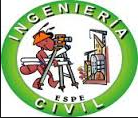 VULNERABILIDAD Y ANÁLISIS ESTRUCTURAL : RESULTADOS
57
CONTROL DE ESFUERZOS EN VIGAS DE HORMIGÓN
VIGAS QUE FALLAN NIVEL +3,87 (COLOR ROJO)
VIGAS QUE FALLAN NIVEL +7,84 (COLOR ROJO)
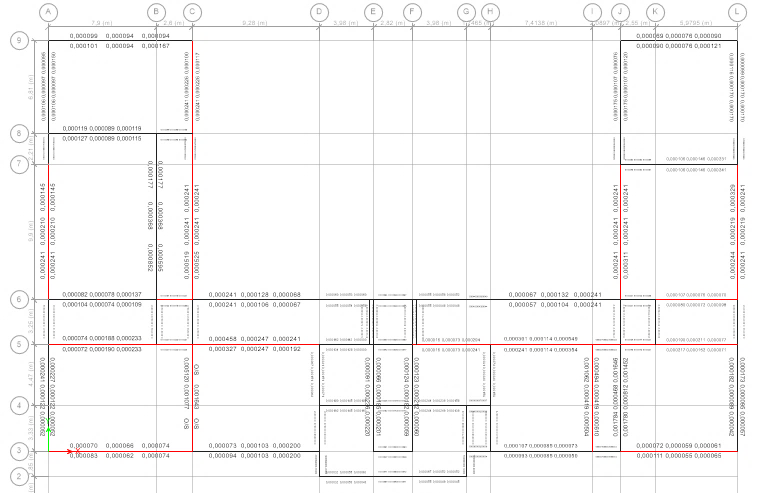 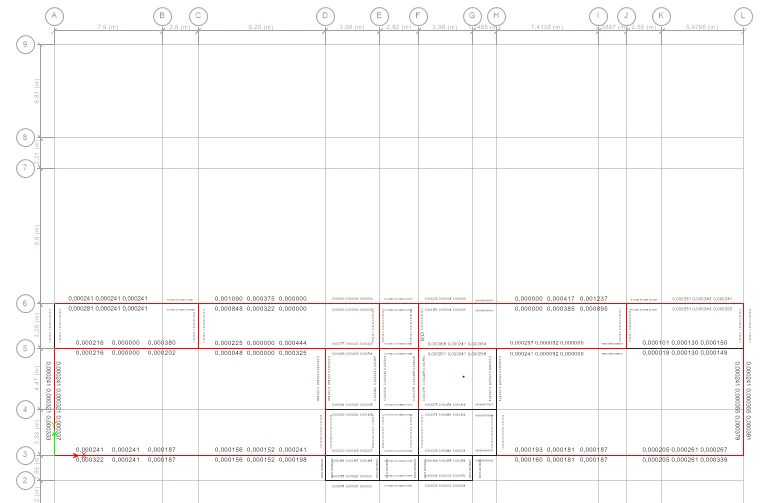 2. PROBLEMA Y OBJETIVOS
3.CARACTERIZACIÓN
4.ANÁLISIS ESTRUCTURAL
1. GENERALIDADES
5.REFORZAMIENTO
6. CONCLUSIONES
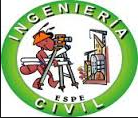 VULNERABILIDAD Y ANÁLISIS ESTRUCTURAL : RESULTADOS
58
CONTROL DE DEFLEXIONES EN VIGUETAS DE MADERA
VIGAS QUE FALLAN NIVEL +3,87 (COLOR ROJO)
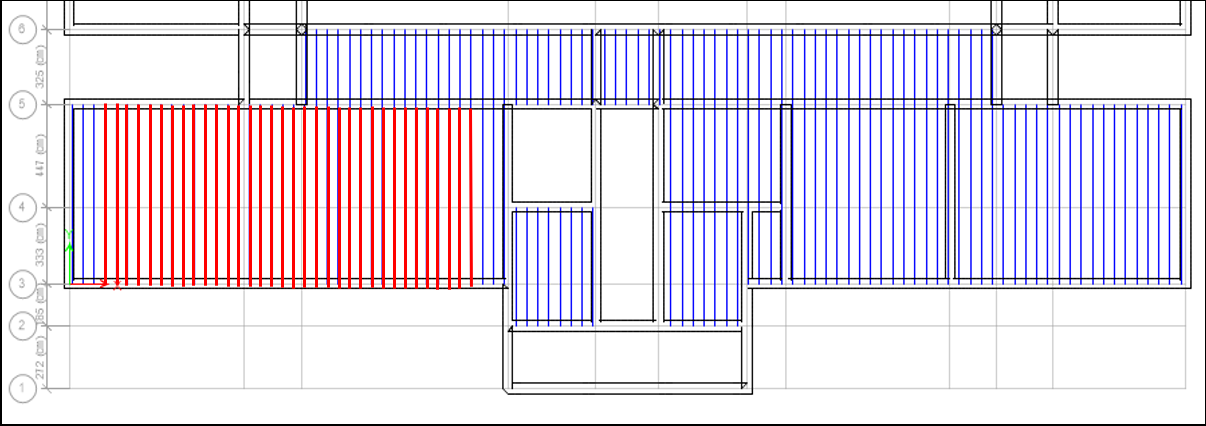 2. PROBLEMA Y OBJETIVOS
3.CARACTERIZACIÓN
4.ANÁLISIS ESTRUCTURAL
1. GENERALIDADES
5.REFORZAMIENTO
6. CONCLUSIONES
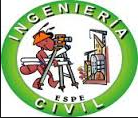 REFORZAMIENTO :  SELECCIÓN REFORZAMIENTO ADECUADO
59
2. PROBLEMA Y OBJETIVOS
3.CARACTERIZACIÓN
4.ANÁLISIS ESTRUCTURAL
1. GENERALIDADES
5.REFORZAMIENTO
6. CONCLUSIONES
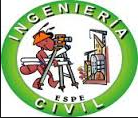 PRIMERA ALTERNATIVA DE REFUERZO: DISPOSICIÓN Y PREDIMENSIONAMIENTO
60
INCORPORACIÓN DE VIGAS Y COLUMNAS DE HORMIGÓN ARMADO (CONFINAMIENTO)
PROPIEDADES DE LOS MATERIALES
PREDIMENSIONAMIENTO VIGAS
PREDIMENSIONAMIENTO COLUMNAS
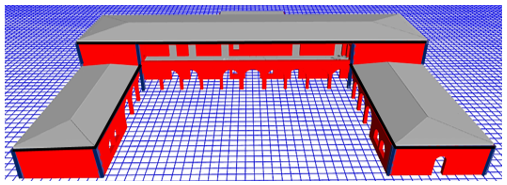 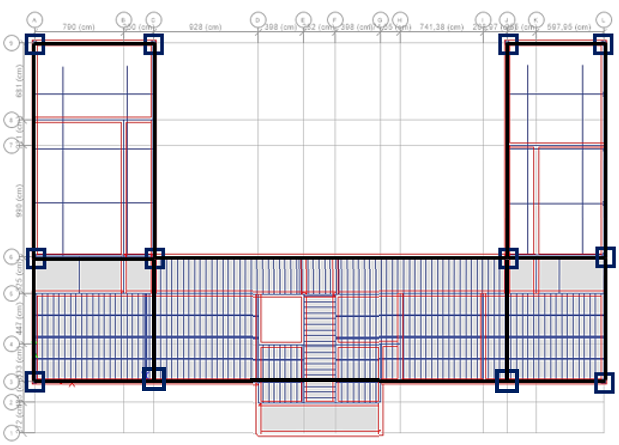 Donde:
Ag = Área transversal de la columna
P = Carga axial de servicio actuante en la columna
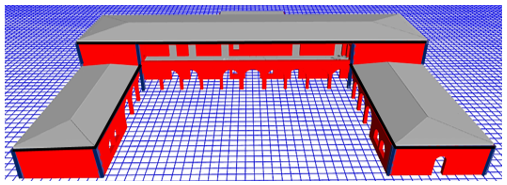 Donde:
d = altura efectiva de la viga de hormigón armado.
b = base de la viga de hormigón armado.
Mu = momento último actuante sobre la viga de hormigón armado.
Ru = factor de resistencia.
Columnas sección cuadrada: 
Dimensiones entre 11 y 25 cm
Dimensión de muro de mampostería:
45 cm
VISTA EN PLANTA
VISTA EN ELEVACIÓN
Dimensión adoptada para vigas:
BASE = 30 cm
ALTURA = 45 cm
Dimensión adoptada para columnas:
45 cm
2. PROBLEMA Y OBJETIVOS
3.CARACTERIZACIÓN
4.ANÁLISIS ESTRUCTURAL
1. GENERALIDADES
5.REFORZAMIENTO
6. CONCLUSIONES
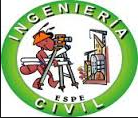 PRIMERA ALTERNATIVA DE REFORZAMIENTO : RESULTADOS
61
ESFUERZOS SOBRE MUROS DE MAMPOSTERÍA
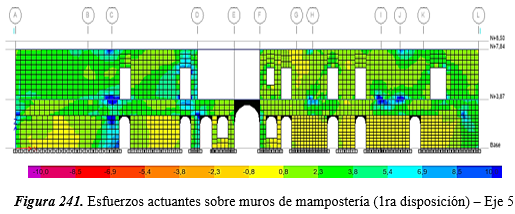 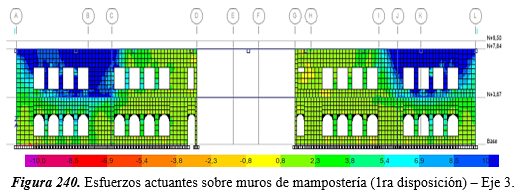 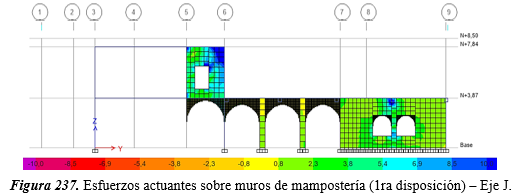 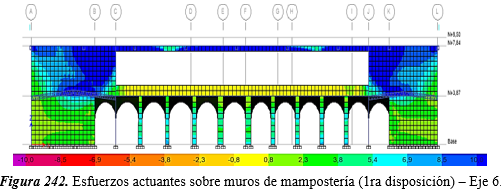 2. PROBLEMA Y OBJETIVOS
3.CARACTERIZACIÓN
4.ANÁLISIS ESTRUCTURAL
1. GENERALIDADES
5.REFORZAMIENTO
6. CONCLUSIONES
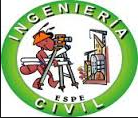 PRIMERA ALTERNATIVA DE REFORZAMIENTO : ESTADO DE RESULTADOS
62
SENTIDO Y
SENTIDO X
2. PROBLEMA Y OBJETIVOS
3.CARACTERIZACIÓN
4.ANÁLISIS ESTRUCTURAL
1. GENERALIDADES
5.REFORZAMIENTO
6. CONCLUSIONES
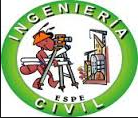 63
REFORZAMIENTO :  DISPOSICIÓN DEFINITIVA DE ELEMENTOS
ELEMENTOS IMPLEMENTADOS NIVEL +7,84
ELEMENTOS IMPLEMENTADOS NIVEL +3,87
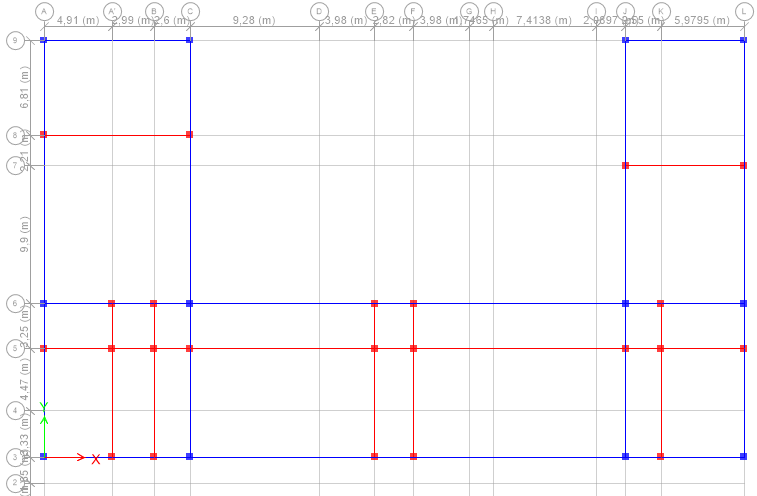 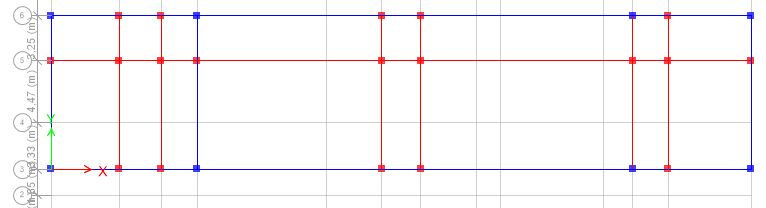 DIMENSIONES DEFINITIVAS
2. PROBLEMA Y OBJETIVOS
3.CARACTERIZACIÓN
4.ANÁLISIS ESTRUCTURAL
1. GENERALIDADES
5.REFORZAMIENTO
6. CONCLUSIONES
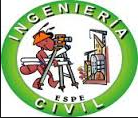 64
REFORZAMIENTO :  DISPOSICIÓN DEFINITIVA DE ELEMENTOS
MODELO 3D PARTE INTERIOR
MODELO 3D PARTE EXTERIOR
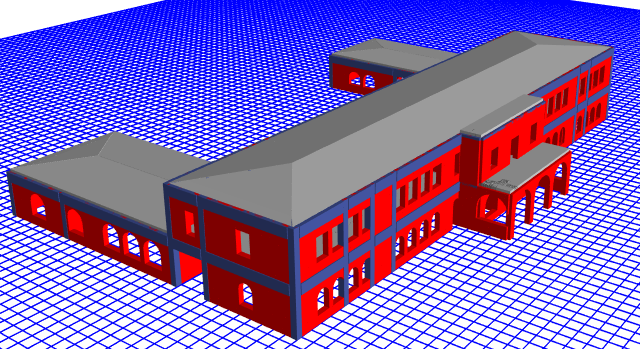 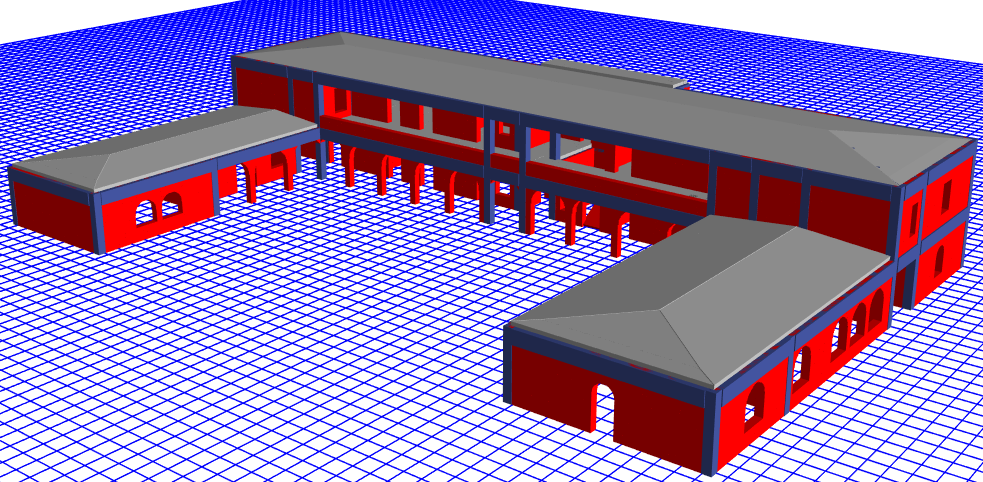 2. PROBLEMA Y OBJETIVOS
3.CARACTERIZACIÓN
4.ANÁLISIS ESTRUCTURAL
1. GENERALIDADES
5.REFORZAMIENTO
6. CONCLUSIONES
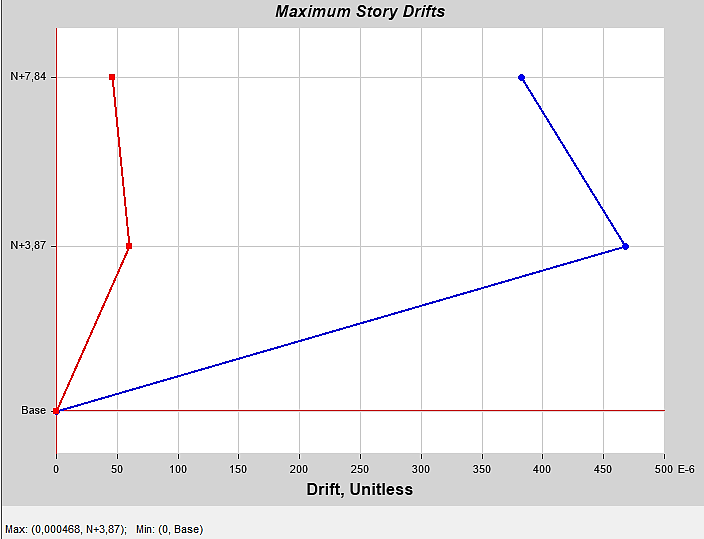 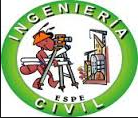 REFORZAMIENTO : RESULTADOS
65
CONTROL DE DERIVAS SENTIDO X
COMPARACIÓN DERIVAS ANTES Y DESPUÉS DEL REFUERZO
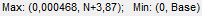 Deriva elástica máxima estructura reforzada sentido X
Fuente: (ETABS, 2016)
2. PROBLEMA Y OBJETIVOS
3.CARACTERIZACIÓN
4.ANÁLISIS ESTRUCTURAL
1. GENERALIDADES
5.REFORZAMIENTO
6. CONCLUSIONES
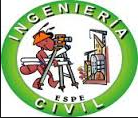 REFORZAMIENTO : RESULTADOS
66
CONTROL DE DERIVAS SENTIDO Y
COMPARACIÓN DERIVAS ANTES Y DESPUÉS DEL REFUERZO
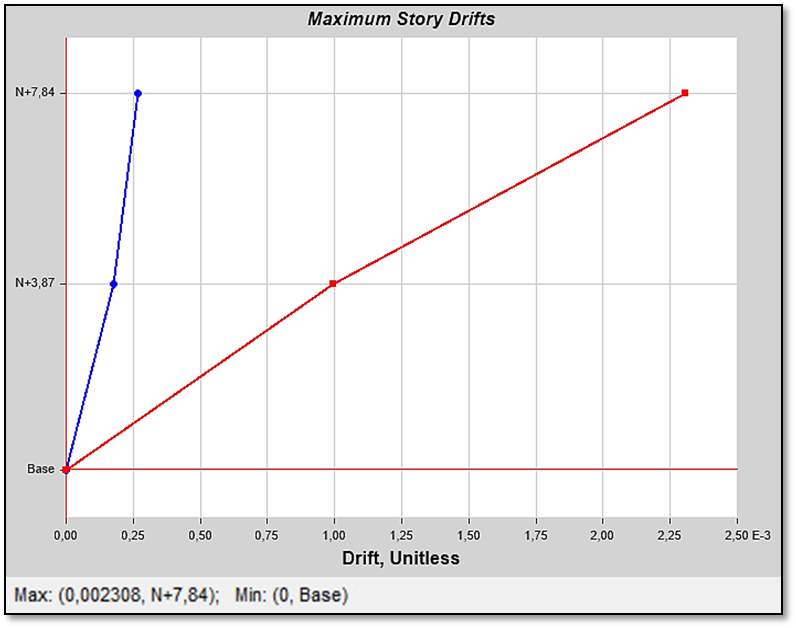 Deriva elástica máxima estructura reforzada sentido Y
Fuente: (ETABS, 2016)
2. PROBLEMA Y OBJETIVOS
3.CARACTERIZACIÓN
4.ANÁLISIS ESTRUCTURAL
1. GENERALIDADES
5.REFORZAMIENTO
6. CONCLUSIONES
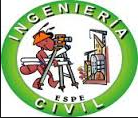 67
REFORZAMIENTO : RESULTADOS
CONTROL DE ESFUERZOS A COMPRESIÓN
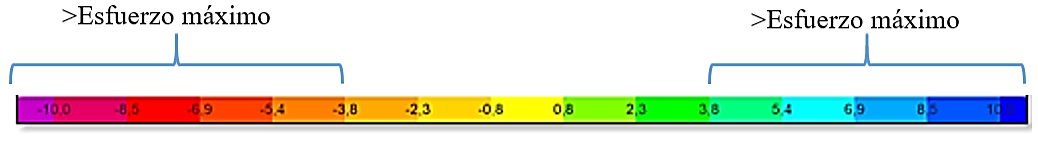 MURO CRÍTICO EN SENTIDO Y
MURO CRÍTICO EN SENTIDO X
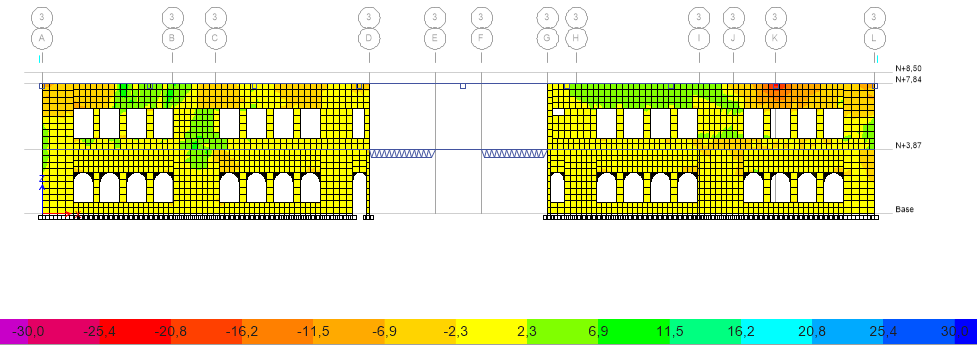 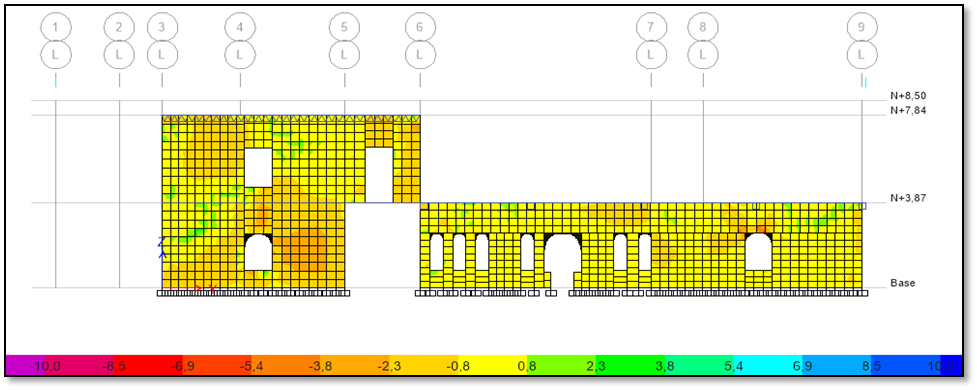 SIN REFUERZO
SIN REFUERZO
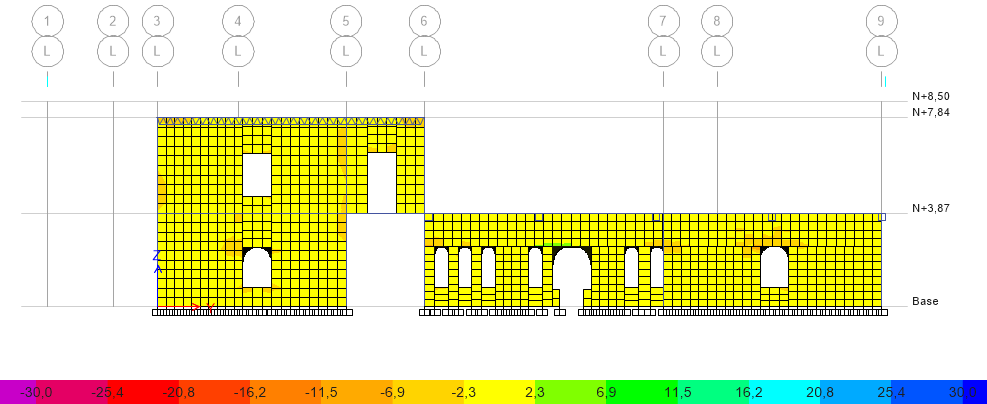 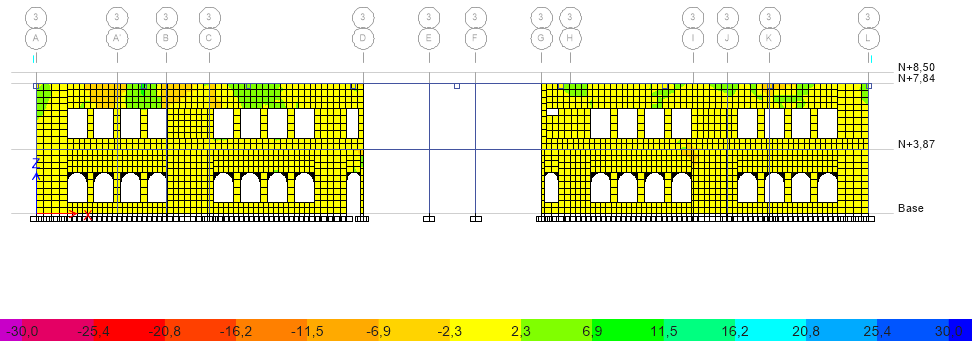 CON REFUERZO
CON REFUERZO
2. PROBLEMA Y OBJETIVOS
3.CARACTERIZACIÓN
4.ANÁLISIS ESTRUCTURAL
1. GENERALIDADES
5.REFORZAMIENTO
6. CONCLUSIONES
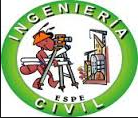 REFORZAMIENTO : RESULTADOS
68
CONTROL DE ESFUERZOS A CORTE
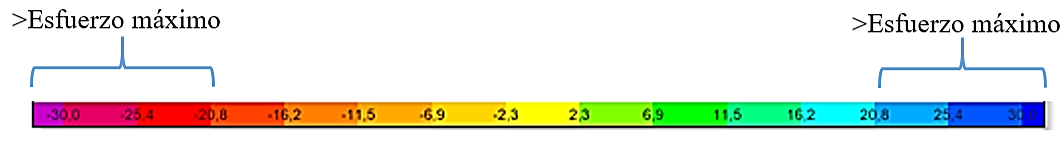 MURO CRÍTICO EN SENTIDO X
MURO CRÍTICO EN SENTIDO Y
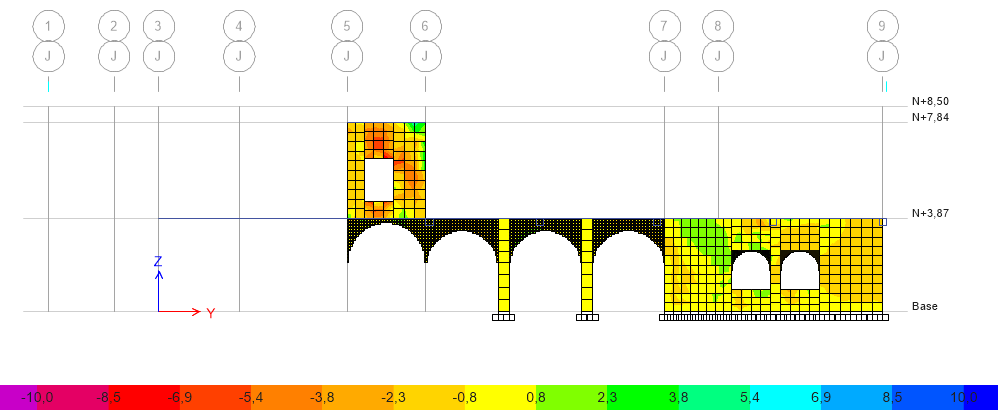 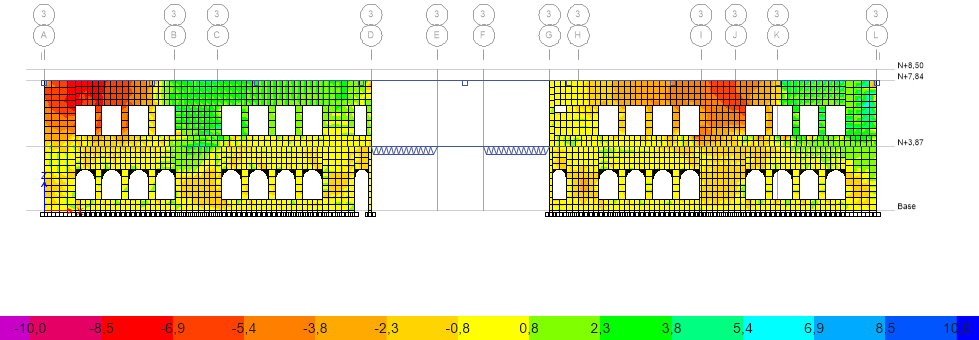 SIN REFUERZO
SIN REFUERZO
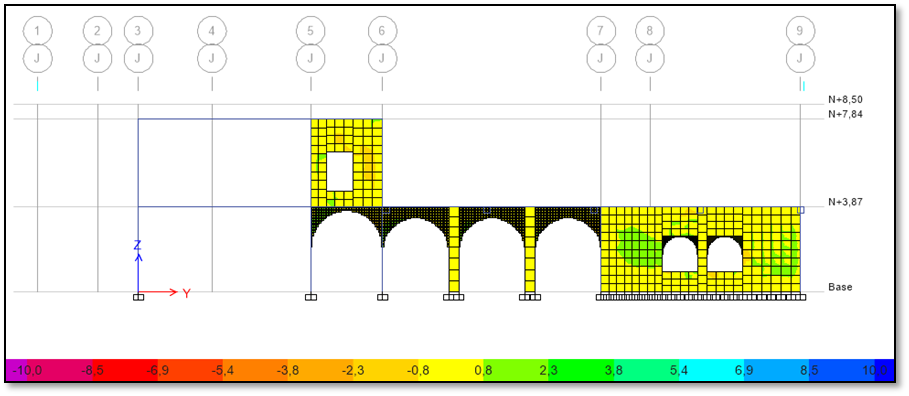 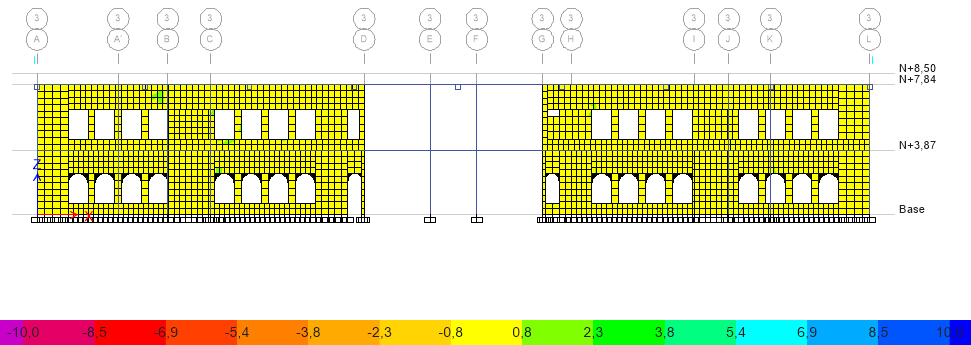 CON REFUERZO
CON REFUERZO
2. PROBLEMA Y OBJETIVOS
3.CARACTERIZACIÓN
4.ANÁLISIS ESTRUCTURAL
1. GENERALIDADES
5.REFORZAMIENTO
6. CONCLUSIONES
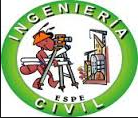 69
REFORZAMIENTO : RESULTADOS
CONTROL DE ESFUERZOS A TRACCIÓN
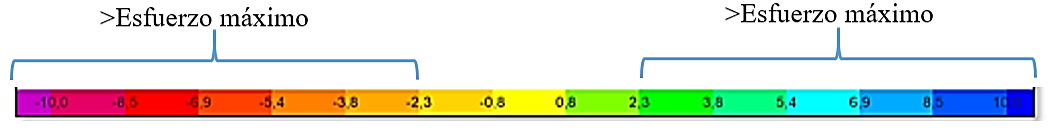 MURO CRÍTICO EN SENTIDO X
MUROS CRÍTICO EN SENTIDO Y
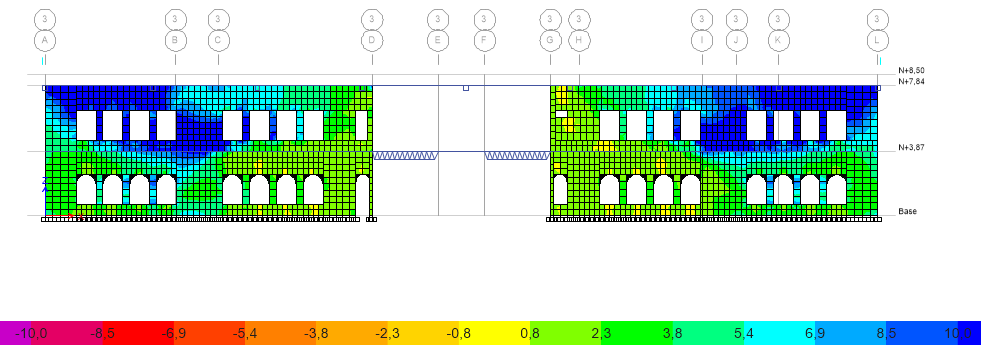 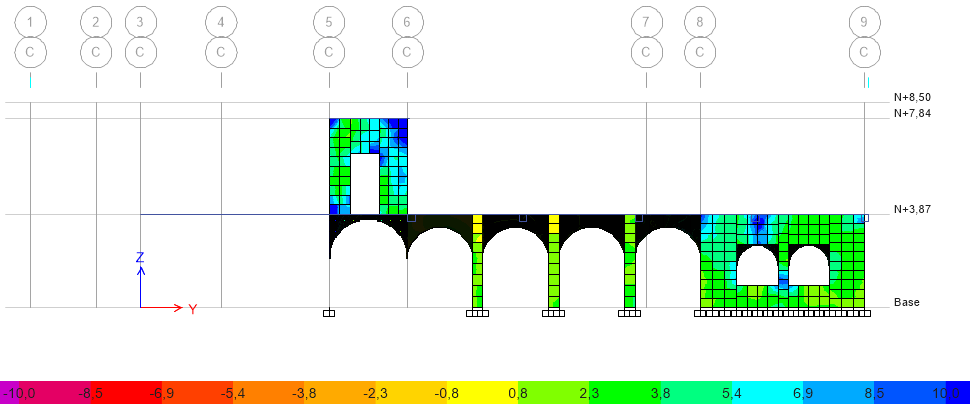 SIN REFUERZO
SIN REFUERZO
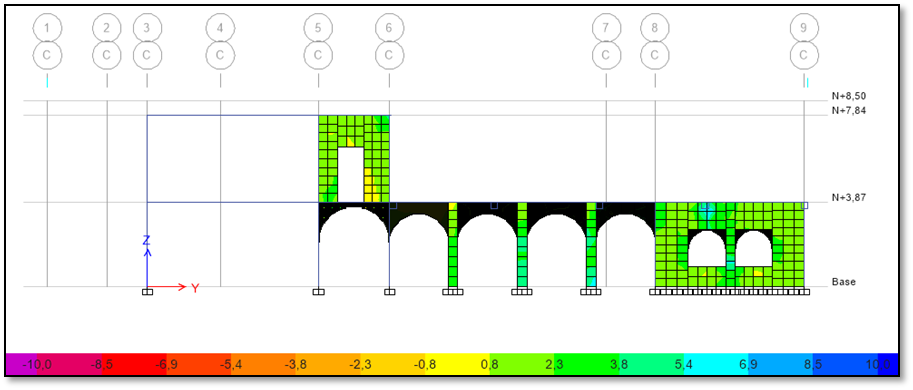 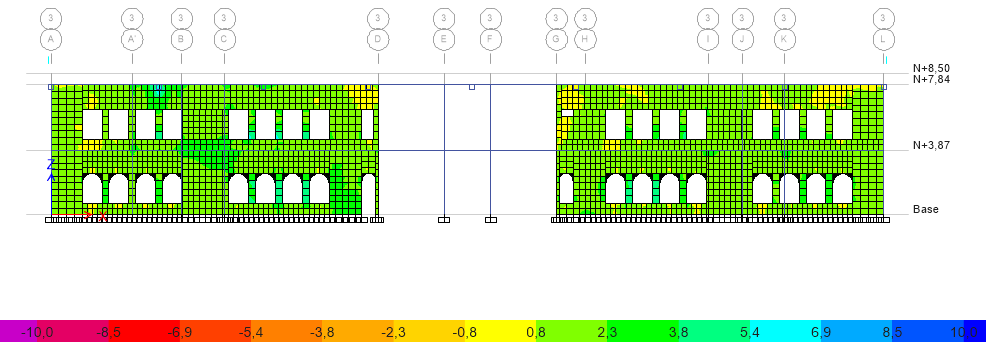 CON REFUERZO
CON REFUERZO
2. PROBLEMA Y OBJETIVOS
3.CARACTERIZACIÓN
4.ANÁLISIS ESTRUCTURAL
1. GENERALIDADES
5.REFORZAMIENTO
6. CONCLUSIONES
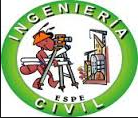 REFORZAMIENTO : RESULTADOS
70
CONTROL DE ESFUERZOS A CORTE EN VIGUETAS DE MADERA
COMPARACIÓN ANTES Y DESPUÉS DEL REFUERZO
ESFUERZOS ADMSIBLES
ESFUERZOS ACTUANTE A CORTE
2. PROBLEMA Y OBJETIVOS
3.CARACTERIZACIÓN
4.ANÁLISIS ESTRUCTURAL
1. GENERALIDADES
5.REFORZAMIENTO
6. CONCLUSIONES
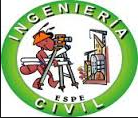 REFORZAMIENTO : RESULTADOS
71
CONTROL DE ESFUERZOS A FLEXIÓN EN VIGUETAS DE MADERA
COMPARACIÓN ANTES Y DESPUÉS DEL REFUERZO
ESFUERZOS ADMSIBLES
ESFUERZOS ACTUANTE A FLEXIÓN
2. PROBLEMA Y OBJETIVOS
3.CARACTERIZACIÓN
4.ANÁLISIS ESTRUCTURAL
1. GENERALIDADES
5.REFORZAMIENTO
6. CONCLUSIONES
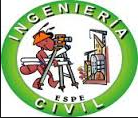 REFORZAMIENTO : RESULTADOS
72
CONTROL DE DEFLEXIONES EN VIGUETAS DE MADERA
COMPARACIÓN ANTES Y DESPUÉS DEL REFUERZO
2. PROBLEMA Y OBJETIVOS
3.CARACTERIZACIÓN
4.ANÁLISIS ESTRUCTURAL
1. GENERALIDADES
5.REFORZAMIENTO
6. CONCLUSIONES
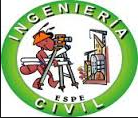 REFORZAMIENTO DEFINITIVO: DISEÑO DE ELEMENTOS DEL REFUERZO
73
DISEÑO DE VIGAS DE HORMIGÓN ARMADO
ACI – 318
NEC 2015
DISEÑO A CORTANTE
DISEÑO A FLEXIÓN
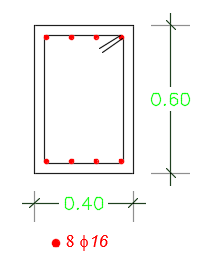 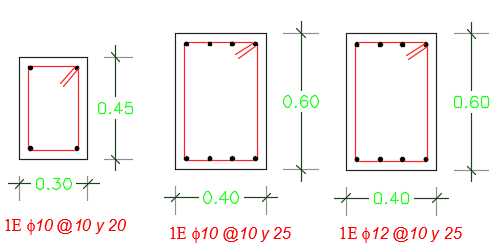 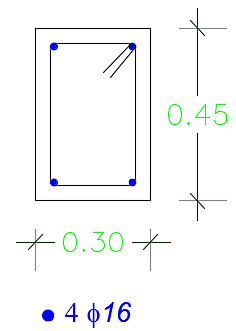 VALORES DE CORTANTES 
(PROGRAMA COMPUTACIONAL)
MOMENTOS DE FLEXIÓN
(PROGRAMA COMPUTACIONAL)
ÁREA DE ACERO
VIGA 30 X 45
VIGA 40 X 60
DISEÑO LONGITUDINAL DE VIGA
VIGA 30 X 45
VIGA 40 X 60
ÁREA DE ACERO TRANSVERSAL
2. PROBLEMA Y OBJETIVOS
3.CARACTERIZACIÓN
4.ANÁLISIS ESTRUCTURAL
1. GENERALIDADES
5.REFORZAMIENTO
6. CONCLUSIONES
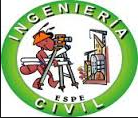 REFORZAMIENTO DEFINITIVO: DISEÑO DE ELEMENTOS DEL REFUERZO
74
DISEÑO DE COLUMNAS DE HORMIGÓN ARMADO
DISEÑO LONGITUDINAL
DISEÑO TRANSVERSAL
ESPACIAMIENTO DE ESTRIBOS
DIMENSIÓN DE COLUMNA
CUANTÍA DE ACERO
DISEÑO
ÁREA DE ACERO
DISEÑO
0,01 ≤ 𝜌 ≤0,03
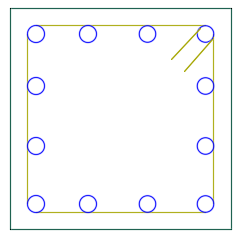 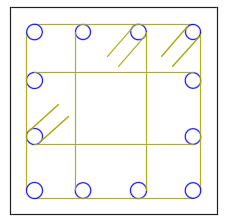 Espaciamiento (s) = 10 cm
Av = 3,13 cm
As = 30,48 
𝜌 = 0,012
2. PROBLEMA Y OBJETIVOS
3.CARACTERIZACIÓN
4.ANÁLISIS ESTRUCTURAL
1. GENERALIDADES
5.REFORZAMIENTO
6. CONCLUSIONES
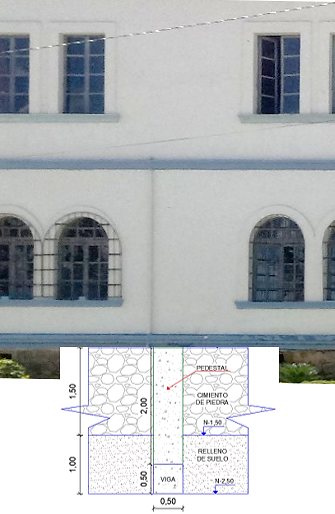 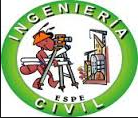 REFORZAMIENTO DEFINITIVO: DISEÑO DE ELEMENTOS DEL REFUERZO
75
DISEÑO DE PLINTOS DE HORMIGÓN ARMADO
SELECCIÓN DE GEOMETRÍA DE PLINTOS
Columna de hormigón armado
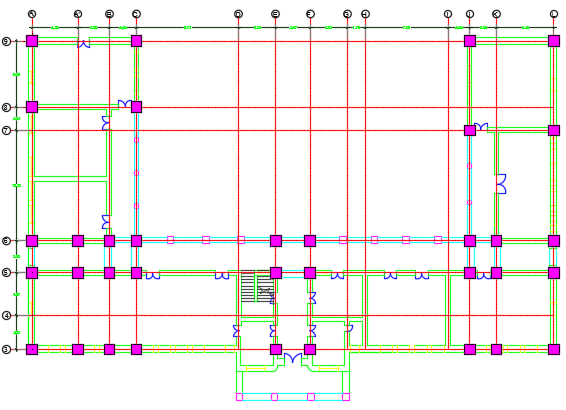 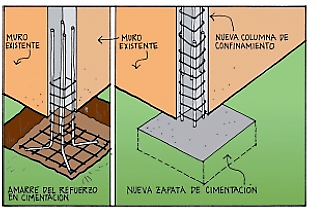 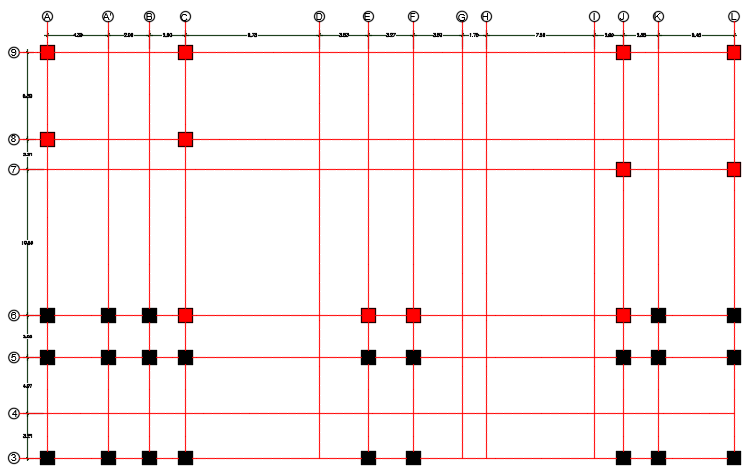 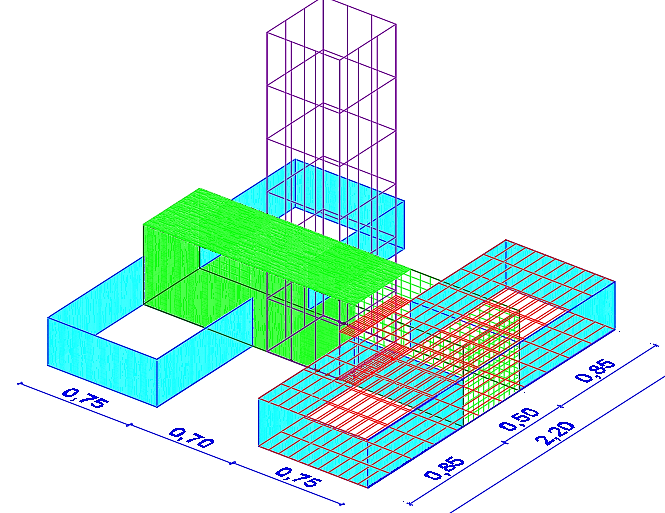 Fuente: (Asociación Colombiana de Ingeniería Sísmica).
2. PROBLEMA Y OBJETIVOS
3.CARACTERIZACIÓN
4.ANÁLISIS ESTRUCTURAL
1. GENERALIDADES
5.REFORZAMIENTO
6. CONCLUSIONES
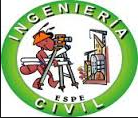 REFORZAMIENTO DEFINITIVO: DISEÑO DE ELEMENTOS DEL REFUERZO
76
DISEÑO DE PLINTOS DE HORMIGÓN ARMADO
PLINTOS AISLADOS SECCIÓN CUADRADA
ÁREA DE FUNDACIÓN
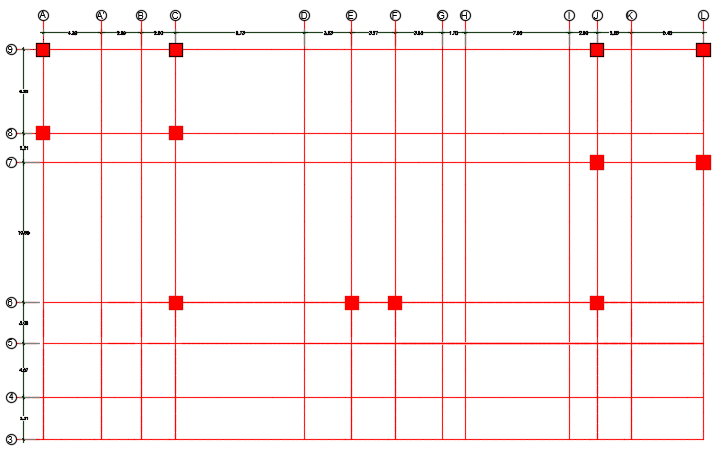 PRESIÓN NETA DEL SUELO < CAPACIDAD PORTANTE DEL SUELO
VERIFICACIÓN DE CORTANTE UNIDIRECCIONAL
<
VERIFICACIÓN DE CORTANTE BIDIRECCIONAL
<
ÁREA DE ACERO
MOMENTO DE FLEXIÓN
CUANTÍA DE ACERO
DISEÑO A FLEXIÓN
DISEÑO DE PLINTO
2. PROBLEMA Y OBJETIVOS
3.CARACTERIZACIÓN
4.ANÁLISIS ESTRUCTURAL
1. GENERALIDADES
5.REFORZAMIENTO
6. CONCLUSIONES
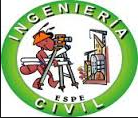 REFORZAMIENTO DEFINITIVO: DISEÑO DE ELEMENTOS DEL REFUERZO
77
DISEÑO DE CIMIENTOS DE HORMIGÓN ARMADO
RESUMEN DE PLINTOS AISLADOS SECCIÓN CUADRADA
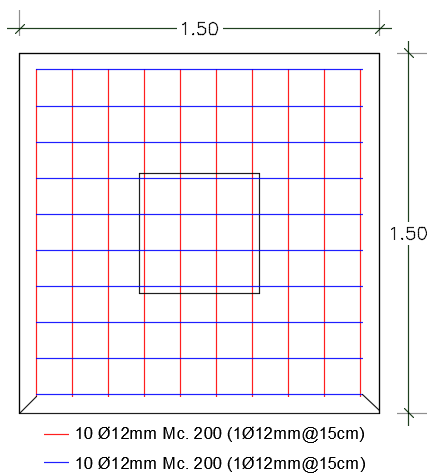 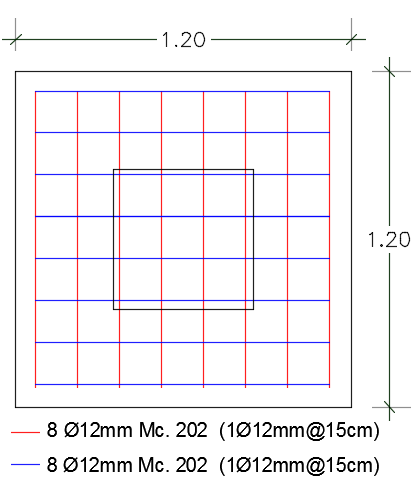 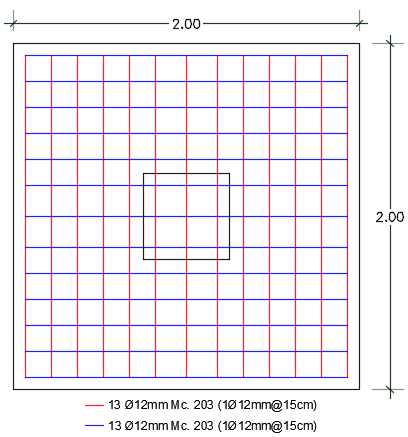 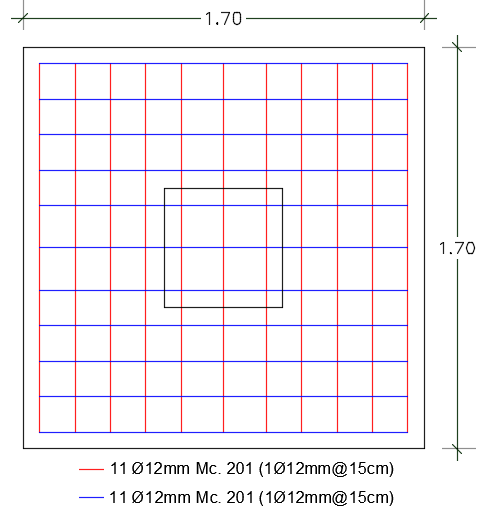 2. PROBLEMA Y OBJETIVOS
3.CARACTERIZACIÓN
4.ANÁLISIS ESTRUCTURAL
1. GENERALIDADES
5.REFORZAMIENTO
6. CONCLUSIONES
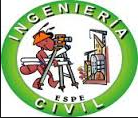 REFORZAMIENTO DEFINITIVO: DISEÑO DE ELEMENTOS DEL REFUERZO
78
DISEÑO DE PLINTOS DE HORMIGÓN ARMADO
PLINTOS AISLADOS SECCIÓN TIPO I
ANÁLISIS DE ALAS DE PLINTO TIPO I
PLINTOS AISLADOS SECCIÓN TIPO I
MOMENTOS DE INERCIA (X, Y)
ÁREA DE LA SECCIÓN
PROPIEDADES DE LA SECCIÓN
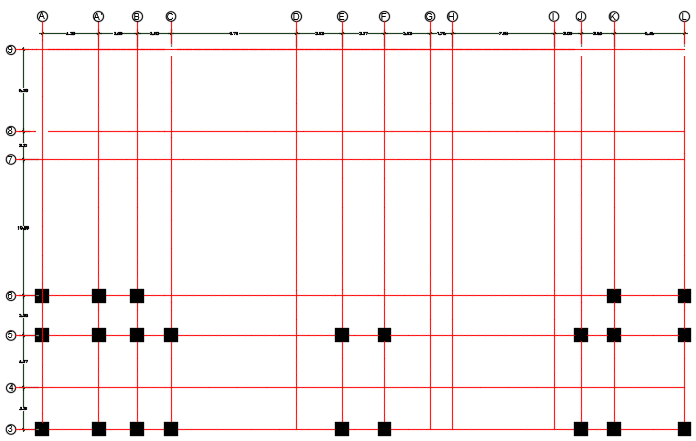 VERIFICACIÓN DE CORTANTE UNIDIRECCIONAL
<
PRESIÓN NETA DEL SUELO < CAPACIDAD PORTANTE DEL SUELO
ÁREA DE ACERO
CUANTÍA DE ACERO
DISEÑO DE PLINTO
DISEÑO A FLEXIÓN
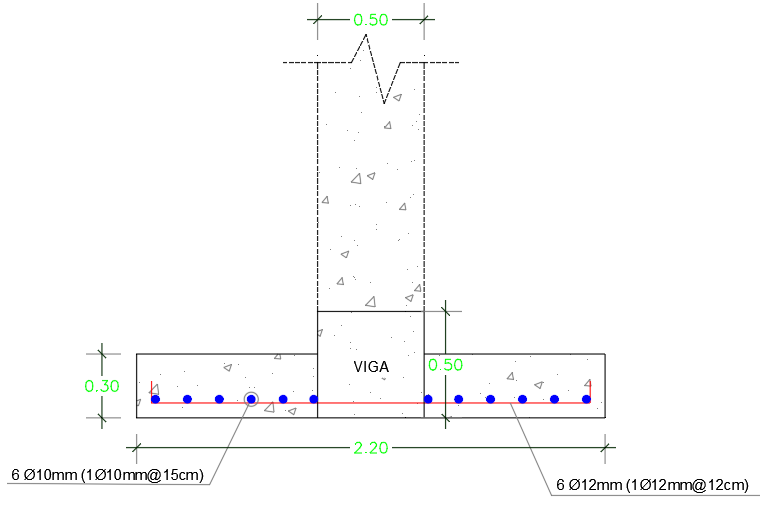 2. PROBLEMA Y OBJETIVOS
3.CARACTERIZACIÓN
4.ANÁLISIS ESTRUCTURAL
1. GENERALIDADES
5.REFORZAMIENTO
6. CONCLUSIONES
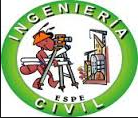 REFORZAMIENTO DEFINITIVO: DISEÑO DE ELEMENTOS DEL REFUERZO
79
DISEÑO DE CIMIENTOS DE HORMIGÓN ARMADO
ANÁLISIS DE VIGA TRANSVERSAL
SE REQUIERE ESTRIBOS
VERIFICACIÓN DE CORTANTE UNIDIRECCIONAL
>
DISEÑO DE VIGA
DISEÑO A FLEXIÓN
ÁREA DE ACERO
CUANTÍA DE ACERO
MOMENTOS DE FLEXIÓN
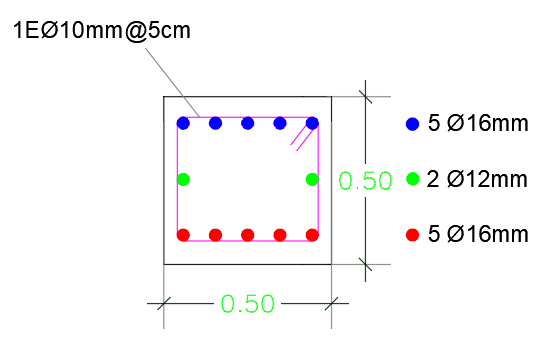 ESFUERZOS CORTANTES COMBINADOS
DISEÑO A TORSIÓN
AS. LONGITUDINAL
AS. TRANSVERSAL
DISEÑO DE VIGA
ESFUERZOS NOMINALES DEL HORMIGÓN
2. PROBLEMA Y OBJETIVOS
3.CARACTERIZACIÓN
4.ANÁLISIS ESTRUCTURAL
1. GENERALIDADES
5.REFORZAMIENTO
6. CONCLUSIONES
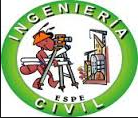 REFORZAMIENTO DEFINITIVO: DISEÑO DE ELEMENTOS DEL REFUERZO
80
DISEÑO DE CIMIENTOS DE HORMIGÓN ARMADO
RESUMEN DE PLINTOS AISLADOS SECCIÓN TIPO I
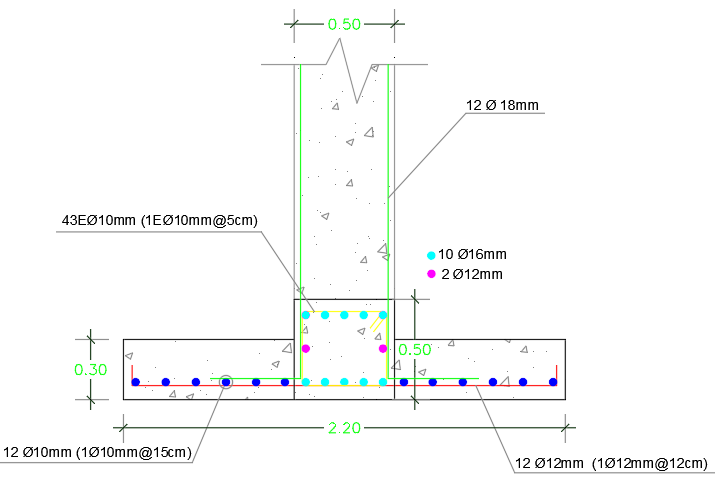 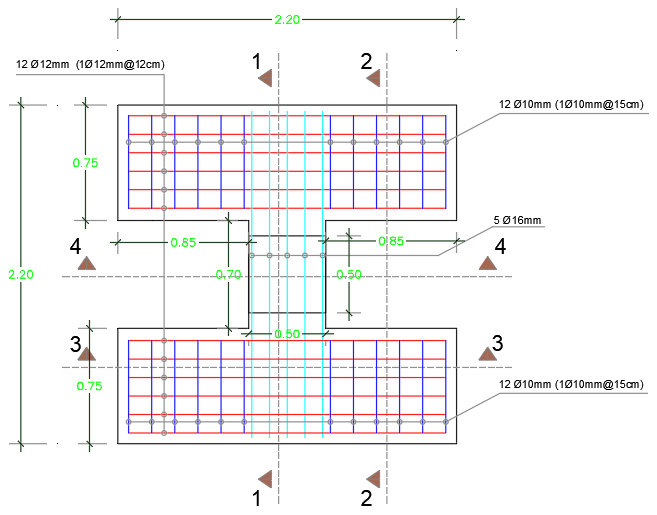 2. PROBLEMA Y OBJETIVOS
3.CARACTERIZACIÓN
4.ANÁLISIS ESTRUCTURAL
1. GENERALIDADES
5.REFORZAMIENTO
6. CONCLUSIONES
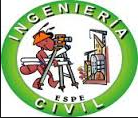 REFORZAMIENTO : PRESUPUESTO DEL REFUERZO
81
El presupuesto aproximado para la aplicación del Reforzamiento de la estructura mixta de la  Unidad Educativa Santa Catalina Labouré es de $ 102.620,36 los precios de los materiales empleados han sido obtenidos  de acuerdo a la Cámara de la Construcción de Quito.
2. PROBLEMA Y OBJETIVOS
3.CARACTERIZACIÓN
4.ANÁLISIS ESTRUCTURAL
1. GENERALIDADES
5.REFORZAMIENTO
6. CONCLUSIONES
REFORZAMIENTO : ANÁLISIS ECONÓMICO
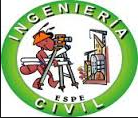 82
PRECIO POR M2 DE TERRENO (SECTOR YARUQUÍ)
2. PROBLEMA Y OBJETIVOS
3.CARACTERIZACIÓN
4.ANÁLISIS ESTRUCTURAL
1. GENERALIDADES
5.REFORZAMIENTO
6. CONCLUSIONES
REFORZAMIENTO : ANÁLISIS ECONÓMICO
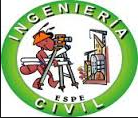 83
El precio promedio por metro cuadrado de construcción en Yaruquí es de $ 725.83, por lo tanto, multiplicando por el área total de la edificación en estudio, que, en este caso es de 1400 m2 (700 m2 por cada planta), el presupuesto total para construir la edificación desde cero asciende a $ 1’016.163,77; además siendo el costo del reforzamiento $102.620,36, este representa un 10% del costo total de la edificación, concluyendo así que, de igual manera, desde el aspecto económico el reforzamiento planteado es factible.
2. PROBLEMA Y OBJETIVOS
3.CARACTERIZACIÓN
4.ANÁLISIS ESTRUCTURAL
1. GENERALIDADES
5.REFORZAMIENTO
6. CONCLUSIONES
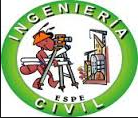 84
CONCLUSIONES:
Las edificaciones de mampostería no reforzada, presentan deficiente comportamiento frente a acciones sísmicas, debido al material y a la época en la que fueron construidas. El diagnóstico determinado en esta estructura es de problemas principalmente de mantenimiento y ausencia de conexión entre elementos portantes. Aplicando la metodología italiana que permite obtener una evaluación cualitativa, se clasificó a la estructura como una edificación de muy alta vulnerabilidad sísmica con un índice de daño de 77% bajo un evento sísmico de magnitud IX (MSC).

Debido a los problemas identificados en el modelamiento del estado actual de la estructura se determinó que la mejor alternativa para su reforzamiento en este caso, es la implementación de secciones nuevas de hormigón armado ya que con ello, se redujo significativamente los esfuerzos en los muros de mampostería y en las viguetas de manera los cuales antes del refuerzo presentaban serios problemas sobre todo ante la acción sísmica, por lo tanto, se diseñó el refuerzo siguiendo la normativa NEC-15 y ACI 318S-14 para garantizar que estas secciones resistan las frente a las condiciones más desfavorables de la estructura.

El reforzamiento mediante la inserción de elementos de hormigón armado que ha sido propuesto, permite redistribuir la concentración de esfuerzos de compresión y tracción generados en los paneles de mampostería debido sobre todo a la acción de las cargas de fuerzas sísmicas, además evita los desplazamientos excesivos de la estructura gracias a la rigidez que aportan los nuevos elementos de confinamiento.
2. PROBLEMA Y OBJETIVOS
3.CARACTERIZACIÓN
4.ANÁLISIS ESTRUCTURAL
1. GENERALIDADES
5.REFORZAMIENTO
6. CONCLUSIONES
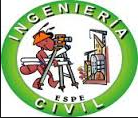 85
CONCLUSIONES:
El ensayo de materiales proporcionó una caracterización de la estructura con la siguiente información: perfil del suelo tipo C, capacidad portante del suelo igual a 19,85 T/m2, resistencia a la compresión de los elementos de hormigón igual a 180 Kg/cm2 y resistencia a la compresión y flexión de ladrillos cerámicos igual a 23,55 Kg/cm2 y 2,36 Kg/cm2 respectivamente.

Económicamente el reforzamiento es viable ya que el costo del refuerzo propuesto representa un 10% del costo total de la edificación, lo cual indica que es un porcentaje que está muy por debajo del 70% que recomiendan varios expertos para decidir si el reforzamiento de una estructura es conveniente o no.
2. PROBLEMA Y OBJETIVOS
3.CARACTERIZACIÓN
4.ANÁLISIS ESTRUCTURAL
1. GENERALIDADES
5.REFORZAMIENTO
6. CONCLUSIONES
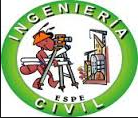 86
RECOMENDACIONES:
Los resultados obtenidos del análisis de vulnerabilidad, representan un claro ejemplo del nivel de inseguridad que caracteriza a este tipo de construcciones, por ello se recomienda difundir esta información a fin de que esta metodología pueda ser aplicada en otras edificaciones contemporáneas de similar tipología estructural, permitiendo así conocer su nivel de vulnerabilidad, lo cual ayudará a modificar las rutas de evacuación y garantizar la seguridad de sus ocupantes.

La caracterización de los materiales presentes en una estructura antigua, es necesaria debido a que en la mayoría de casos al ser elaborados tradicionalmente no cumplen con sus propiedades nominales de diseño, siendo así más probable su eventual falla ante la presencia de cargas sísmicas.

El reforzamiento estructural que ha sido propuesto garantiza la integridad de la edificación, sin embargo, su funcionamiento ideal depende del mantenimiento periódico de los elementos estructurales con mayor susceptibilidad a daño por acciones externas, como son: la madera, la estructura metálica y los paneles de mampostería.
2. PROBLEMA Y OBJETIVOS
3.CARACTERIZACIÓN
4.ANÁLISIS ESTRUCTURAL
1. GENERALIDADES
5.REFORZAMIENTO
6. CONCLUSIONES
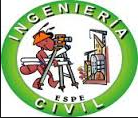 87
GRACIAS POR SU ATENCION
2. PROBLEMA Y OBJETIVOS
3.CARACTERIZACIÓN
4.ANÁLISIS ESTRUCTURAL
1. GENERALIDADES
5.REFORZAMIENTO
6. CONCLUSIONES